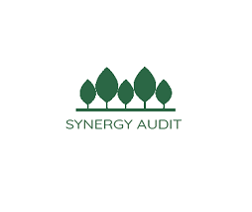 Παρουσίαση διαδικτυακής Εκπαίδευσης  του Synergy Audit
Εκπαίδευση, μάθηση, διδασκαλία και κατάρτιση στο πλαίσιο του έργου Synergy Audit του ERASMUS+ KA2
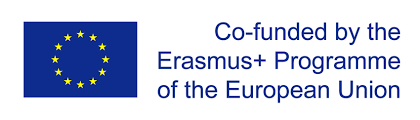 “The European Commission’s support for the production of this publication does not constitute an endorsement of the contents, which reflect the views only of the authors, and the Commission cannot be held responsible for any use which may be made of the information contained therein.”
Η παρουσίαση συνιστάται να χρησιμοποιηθεί ως ένα είδος εγκυκλοπαίδειας που επισημαίνει ορισμένους σχετικούς τομείς γνώσης στην περιβαλλοντική επιστήμη, τη διαχείριση του περιβάλλοντος, τους ενεργειακούς ελέγχους, τη σύγχρονη ιστορία, τη διδασκαλία της παιδαγωγικής και άλλα ως βοήθεια για την κατανόηση μιας ολιστικής κατανόησης σχετικά με τους λόγους εργασίας με το περιβάλλον διαχείρισης και των εσωτερικών περιβαλλοντικών ελέγχων της.
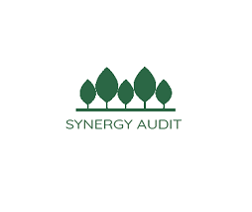 Τι περιλαμβάνει αυτή η παρουσίαση και πώς χρησιμοποιείται?
Αυτή η παρουσίαση προετοιμάστηκε για να αξιοποιηθεί από ένα ευρύ φάσμα οργανισμών, οι οποίοι μπορούν να επωφεληθούν μαθαίνοντας- και στην συνέχεια προωθώντας τη μάθηση στο εσωτερικό του οργανισμού- σχετικά με την περιβαλλοντική διαχείριση και τους περιβαλλοντικούς ελέγχους υπό μια διεπιστημονική προοπτική. 

Τα κείμενα αυτής της παρουσίασης έχουν εκπονηθεί από τους εταίρους του έργου Synergy Audit και βασίζονται σε προηγούμενες γνώσεις και εμπειρία των συνεργαζόμενων οργανισμών, μαζί με νέες γνώσεων που προέκυψαν από τη συλλογή δεδομένων και την μελέτη της παρούσας κατάστασης στο πλαίσιο του έργου ERASMUS+ Synergy Audit (2019-2022).
Η παρουσίαση συνιστάται να χρησιμοποιηθεί ως ένα είδος εγκυκλοπαίδειας που επισημαίνει ορισμένους σχετικούς τομείς γνώσης της περιβαλλοντικής επιστήμης, της περιβαλλοντικής διαχείρισης, τους ενεργειακούς ελέγχους, τη σύγχρονη ιστορία, τη διδασκαλία της παιδαγωγικής και άλλα ως αρωγός για την κατανόηση μιας ολιστικής κατανόησης σχετικά με την επιλογή της περιβαλλοντικής διαχείρισης και των εσωτερικών περιβαλλοντικών ελέγχων της για έναν οργανισμό.
Επιθυμία μας είναι αυτή η παρουσίαση να κεντρίσει την περιέργεια για έναν ή περισσότερους τομείς και έτσι να εμπνεύσει για περαιτέρω ενημέρωση. Επίσης, είναι βασική μας επιθυμία αυτή η παρουσίαση να εμπνεύσει εσάς και τον οργανισμό σας να ξεκινήσει και να εφαρμόζει περιβαλλοντική διαχείριση και εσωτερικούς περιβαλλοντικούς ελέγχους, ώστε να μειωθούν οι αρνητικές περιβαλλοντικές και κλιματικές επιπτώσεις από τις δραστηριότητες του οργανισμού. Σε αυτό έχουμε όλοι έναν ρόλο να παίξουμε και σας ευχόμαστε καλή τύχη σε αυτό το ταξίδι. 

Οι εταίροι του έργου της Synergy Audit
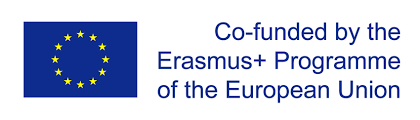 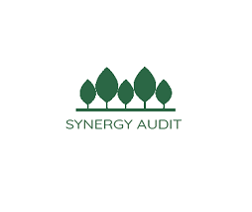 Εταίροι του έργου
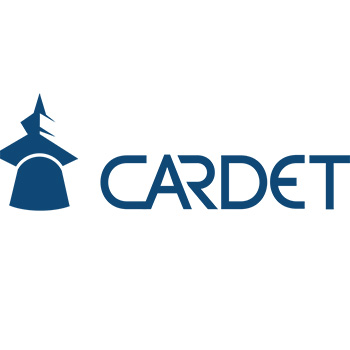 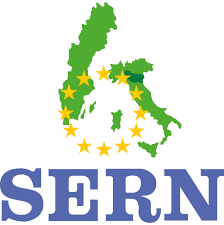 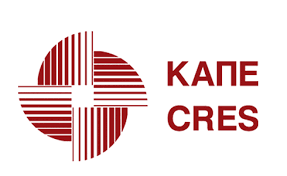 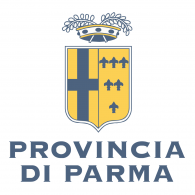 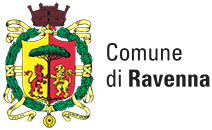 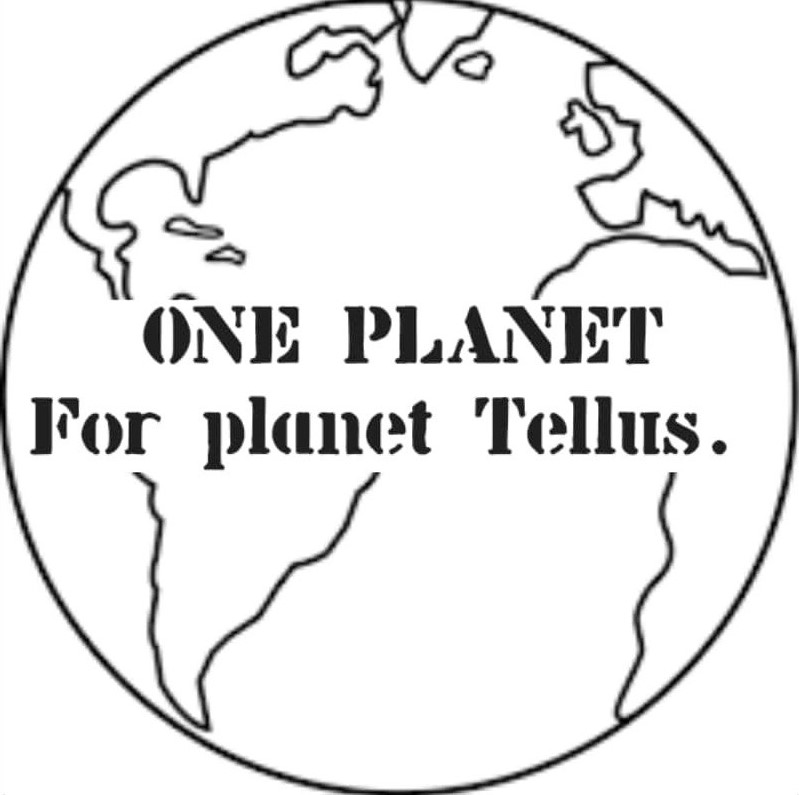 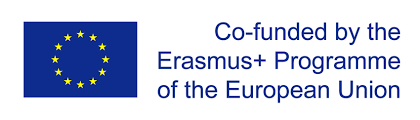 Το διαδικτυακό Μάθημα Synergy Audit
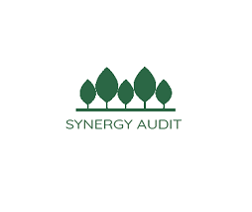 Εκπονήθηκε από τους εταίρους του έργου Synergy Audit ERASMUS+ (2019-2022) 
Αυτή η εκπαιδευτική προσέγγιση κατάρτισης λειτούργησε αρχικά σαν πιλοτικό διαδικτυακό πρόγραμμα και σαν τελικό παραγόμενο αυτού του έργου..
Ο στόχος του Μαθήματος: να διασφαλίσει την παροχή γνώσης για τους περιβαλλοντικούς ελέγχους μέσω μιας διεπιστημονικής προσέγγισης που εξασφαλίζει ότι ο καταρτιζόμενος θα μπορεί να διεκπεραιώνει περιβαλλοντικούς ελέγχους στον οργανισμό από όπου προέχεται μετά το πέρας του μαθήματος. 
Συντελεί στο να έχει ο οργανισμός σας περισσότερες ευκαιρίες για να λάβει περιβαλλοντική πιστοποίηση
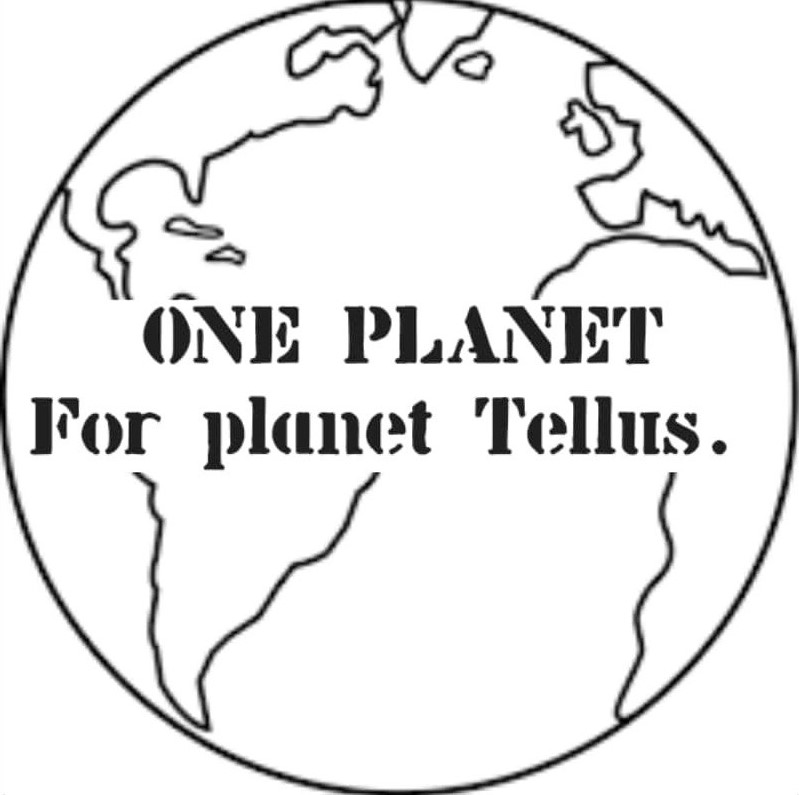 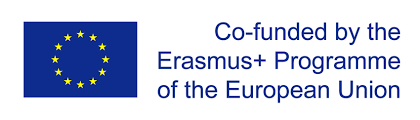 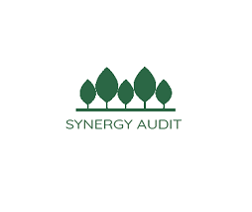 Μάθημα 1
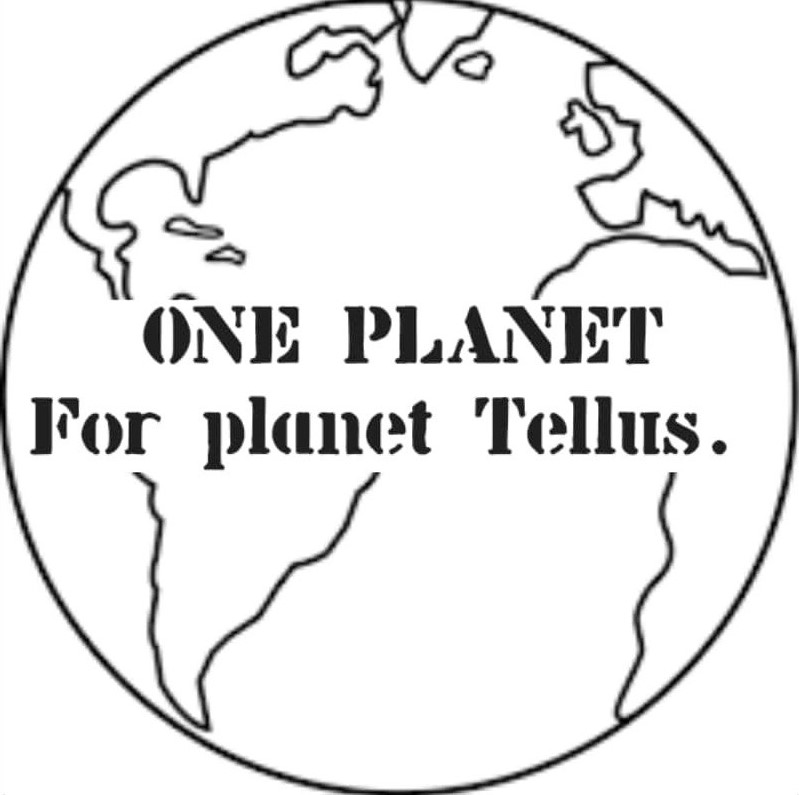 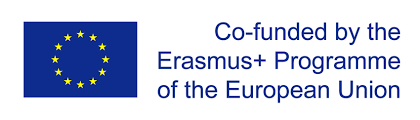 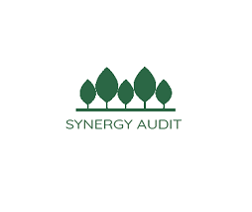 Κλιματική αλλαγή
Γιατί γίνονται έλεγχοι;
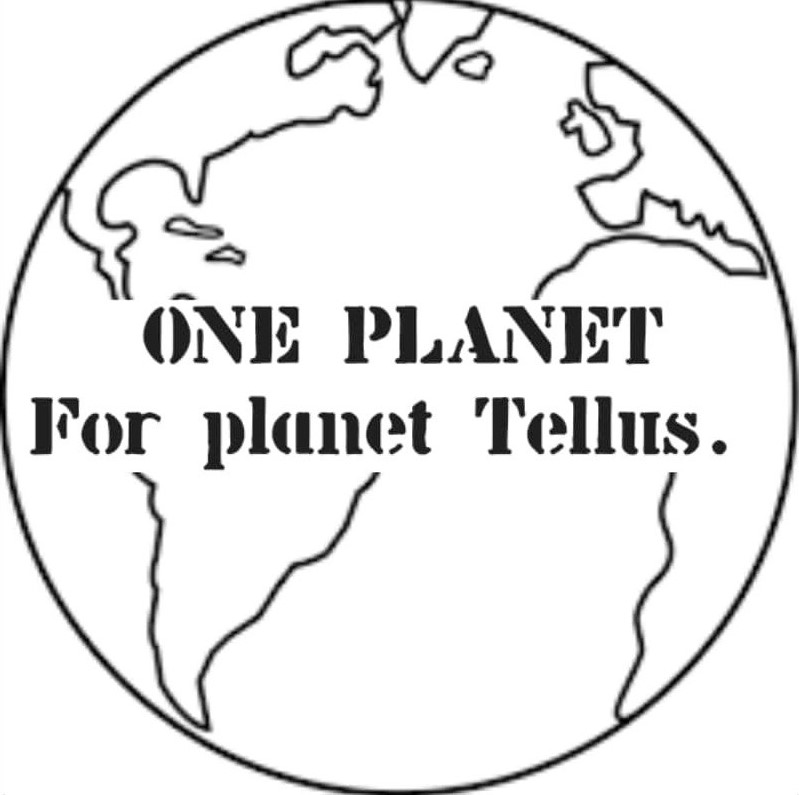 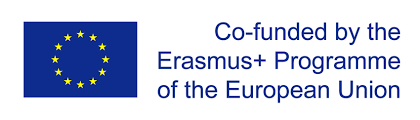 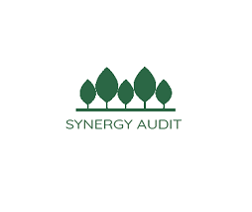 Επιπτώσεις της Παγκόσμιας Κλιματικής Αλλαγής;
Συνεχής αύξηση της θερμοκρασίας  
Το λιώσιμο των πάγων στους πόλους. 
Άνοδος της στάθμης της θάλασσας
Αυξανόμενη συχνότητα και ένταση των ακραίων καιρικών φαινομένων
Εξαφάνιση ζωικών και φυτικών ειδών
Συχνότεροι καύσωνες 
Η εμφάνιση των κλιματικών προσφύγων
Εμφάνιση προβλημάτων στη γεωργία και κτηνοτροφία που θα μπορούσαν να αυξήσουν την πείνα σε όλο τον κόσμο 
Υποβάθμιση των οικονομικών πόρων
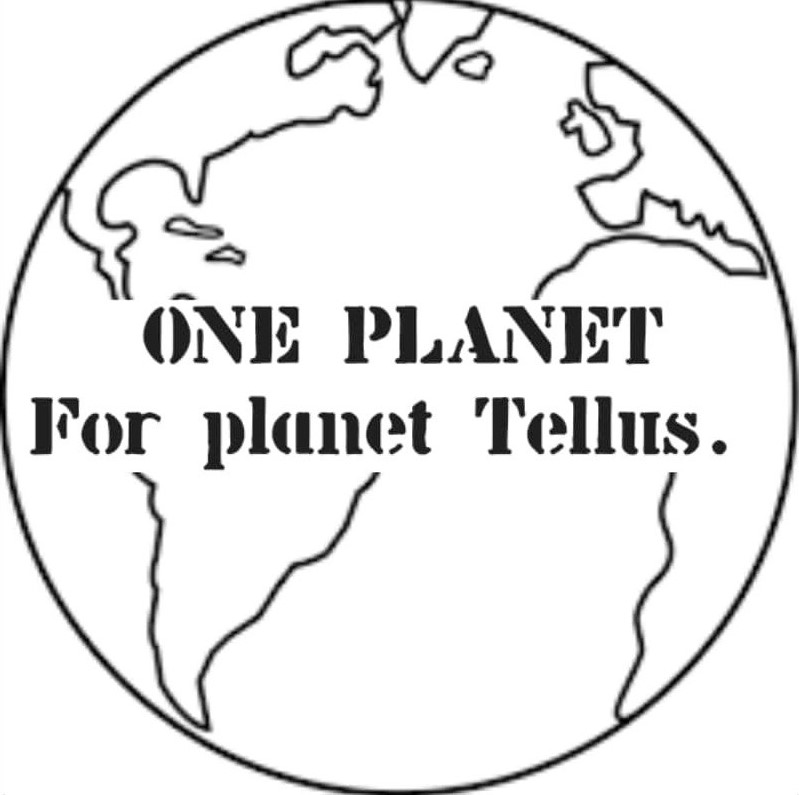 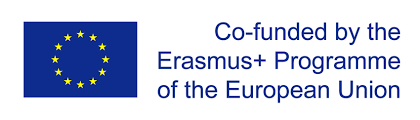 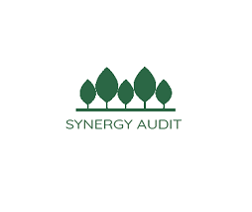 Συνέπειες μιας Κλιματικής Αλλαγής
Η θερμοκρασία θα συνεχίσει να αυξάνεται 
Επιμήκυνση της εποχής ανάπτυξης των φυτών και της χωρίς παγετό
Αλλαγές στις βροχοπτώσεις
Περισσότερες ξηρασίες και καύσωνες
Δυνατότεροι και εντονότεροι τυφώνες
Αύξηση της στάθμης της θάλασσας 0,3-2,5 μ. μέχρι το 2100
Πιθανό να μην υπάρχουν πάγοι στην Αρκτική
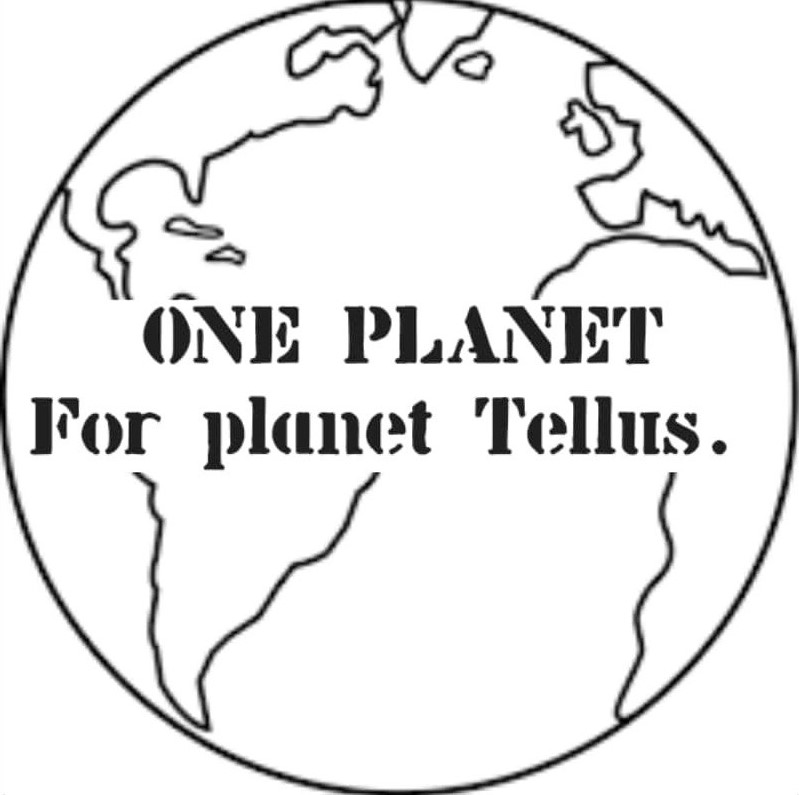 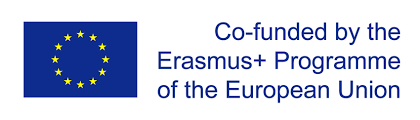 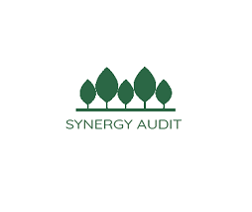 Οι περισσότερες εκπομπές προέρχονται από λίγες μόνο χώρες
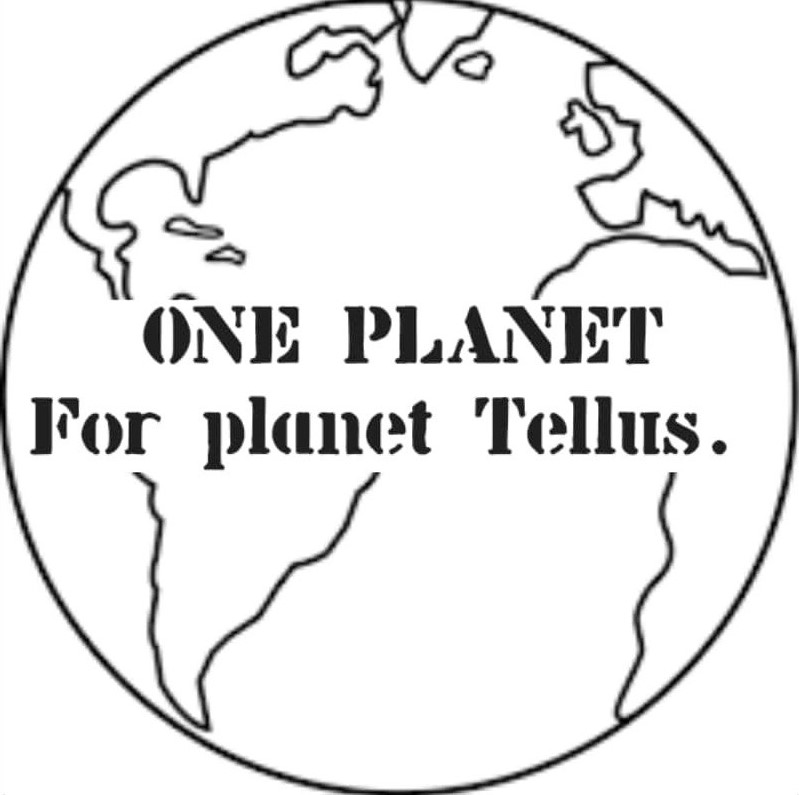 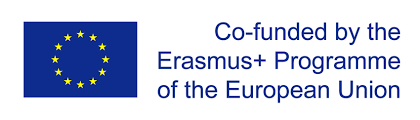 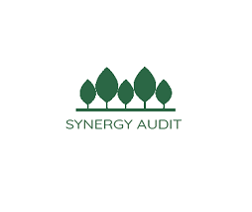 Τα σημεία ανατροπής της υπερθέρμανσης του πλανήτη μπορεί να ωθήσουν σε «δυσάρεστο κλίμα»
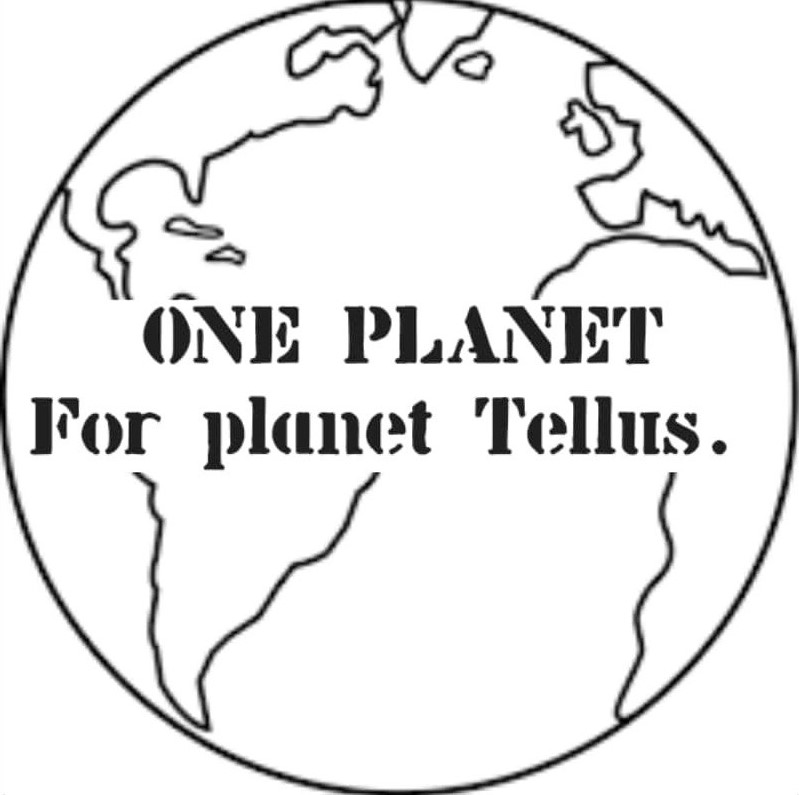 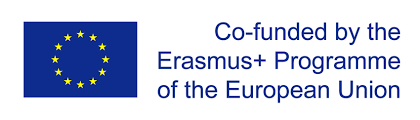 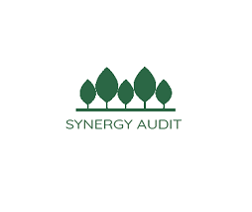 Επιπτώσεις σημείων ανατροπής και εφέ ντόμινο
Τροπικό Δάσος του Αμαζονίου
Πάγοι της Αρκτικής
Κυκλοφορία ρευμάτων του Ατλαντικού
Boreal δάσος
Κοραλλιογενείς ύφαλοι
Και άλλα, και άλλα...
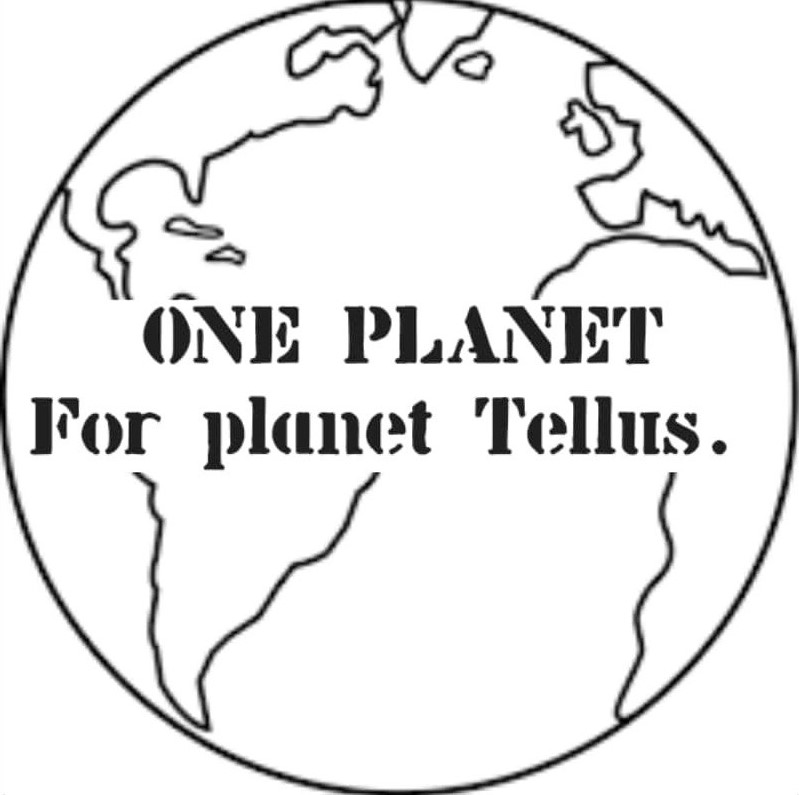 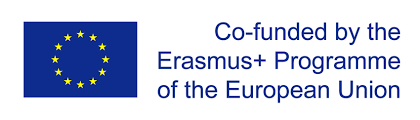 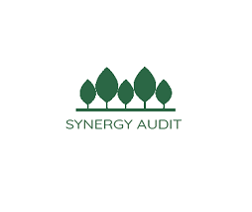 Γνωρίζοντας την Κλιματική Αλλαγή
Προσαρμογή
Μείωση
Ανθεκτικότητα 
Μεταμόρφωση
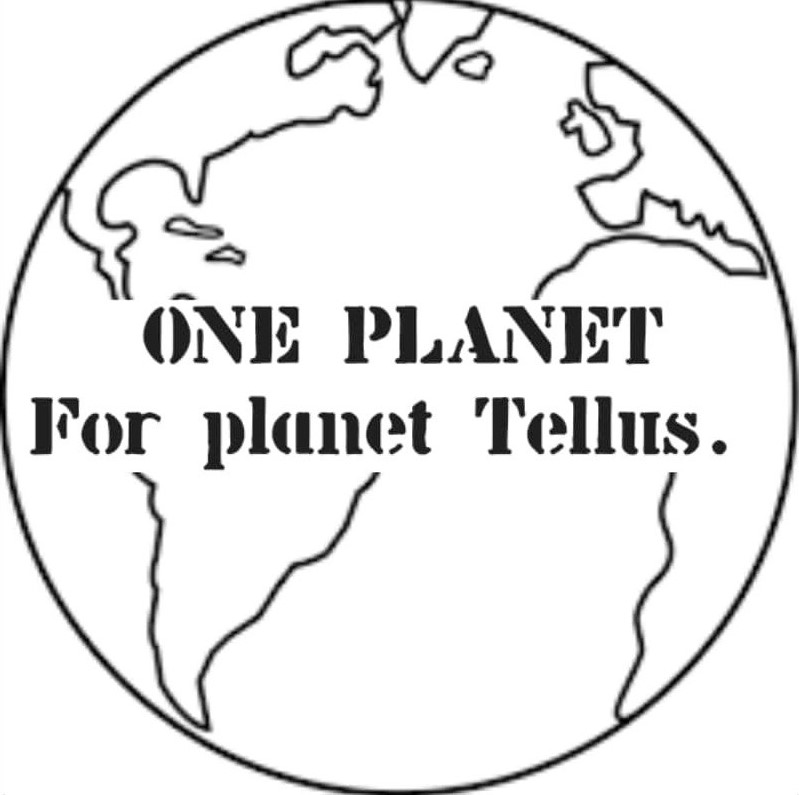 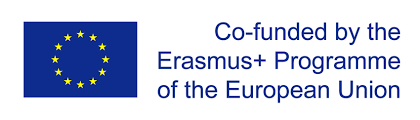 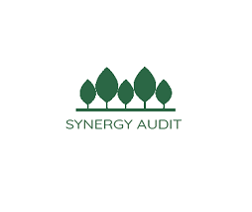 Στρατηγική Προσαρμογής της ΕΕ
Η απειλή ακραίων καιρικών φαινομένων καθιστά την προσαρμογή στην κλιματική αλλαγή κορυφαία προτεραιότητα
Πιο «έξυπνη» προσαρμογή
Γρηγορότερη προσαρμογή
Πιο συστημική προσαρμογή
Ενίσχυση της διεθνούς δράσης για την ανθεκτικότητα στο κλίμα
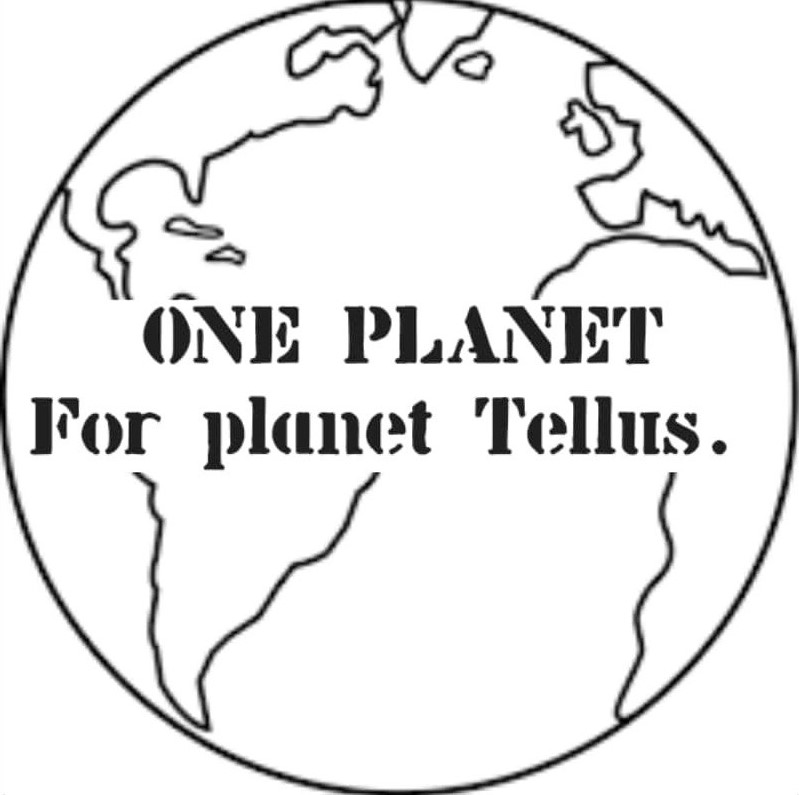 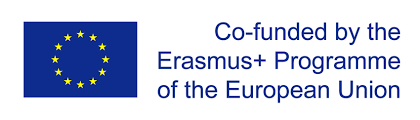 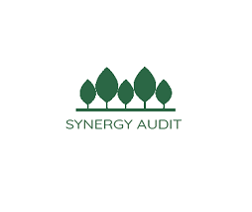 Νερό
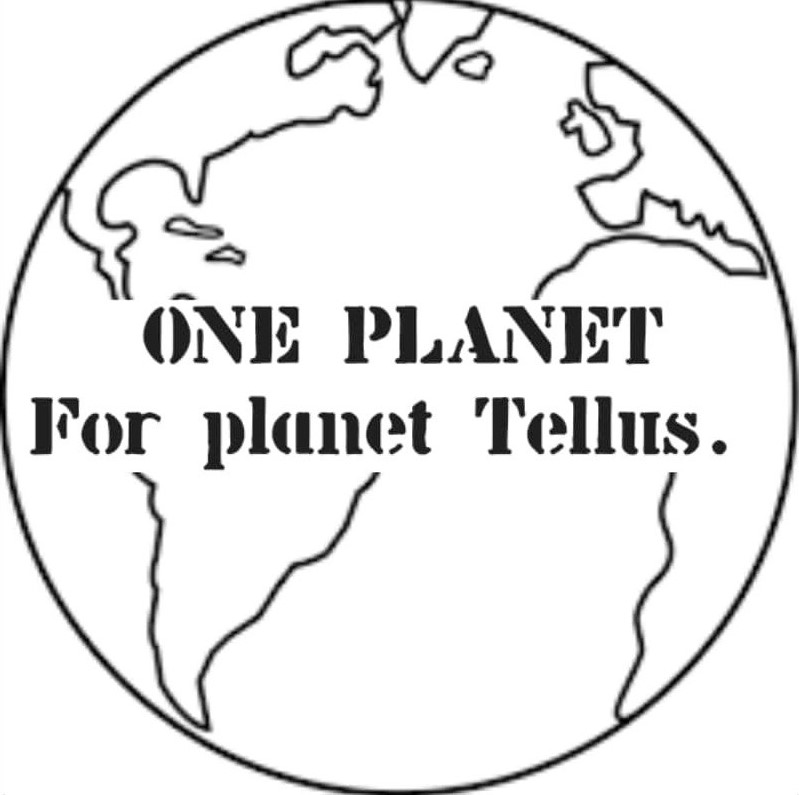 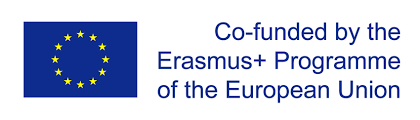 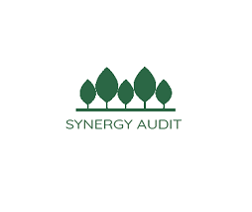 Το νερό δεν είναι ένα εμπορικό προϊόν όπως οποιοδήποτε άλλο, αλλά, μάλλον, μια κληρονομιά που πρέπει να την υπερασπίσουμε, να προστατεύεται και να αντιμετωπίζεται ως τέτοιαΟδηγία 2000/60/EG προοίμιο
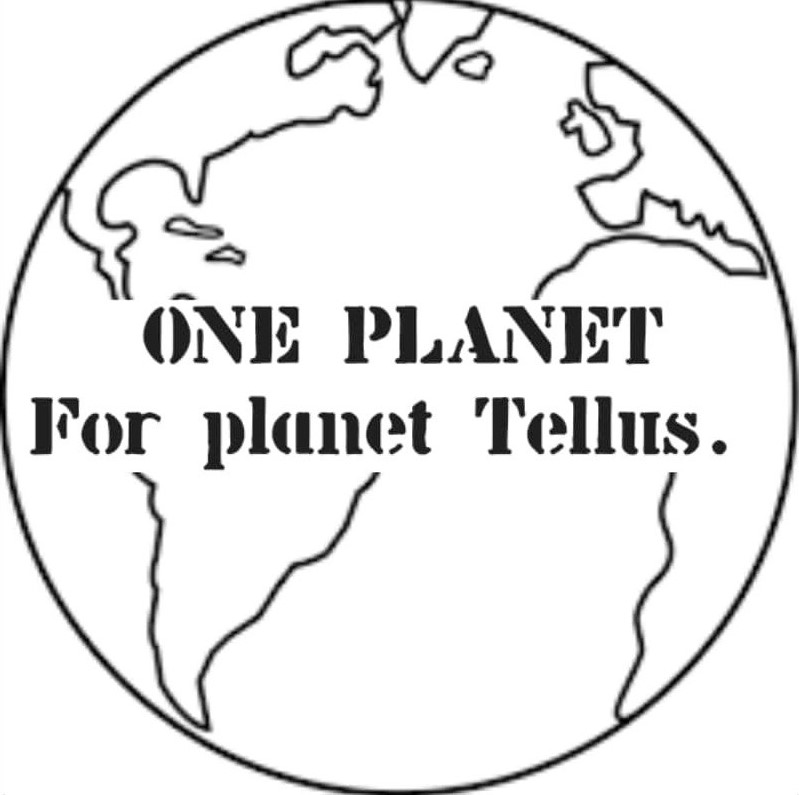 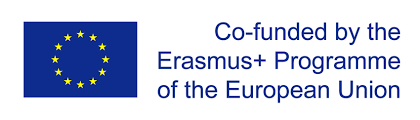 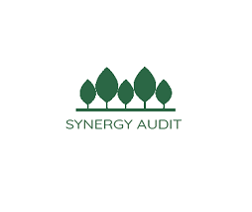 Νερό, πηγή συγκρούσεων;
Σε άνυδρες περιοχές ο έλεγχος του νερού μπορεί να επιφέρει συγκρούσεις;

1.5 δις άνθρωποι δεν έχουν πρόσβαση σε καθαρό νερό 
2 δις άνθρωποι δεν έχουν πρόσβαση  σε ικανοποιητική υγιεινή
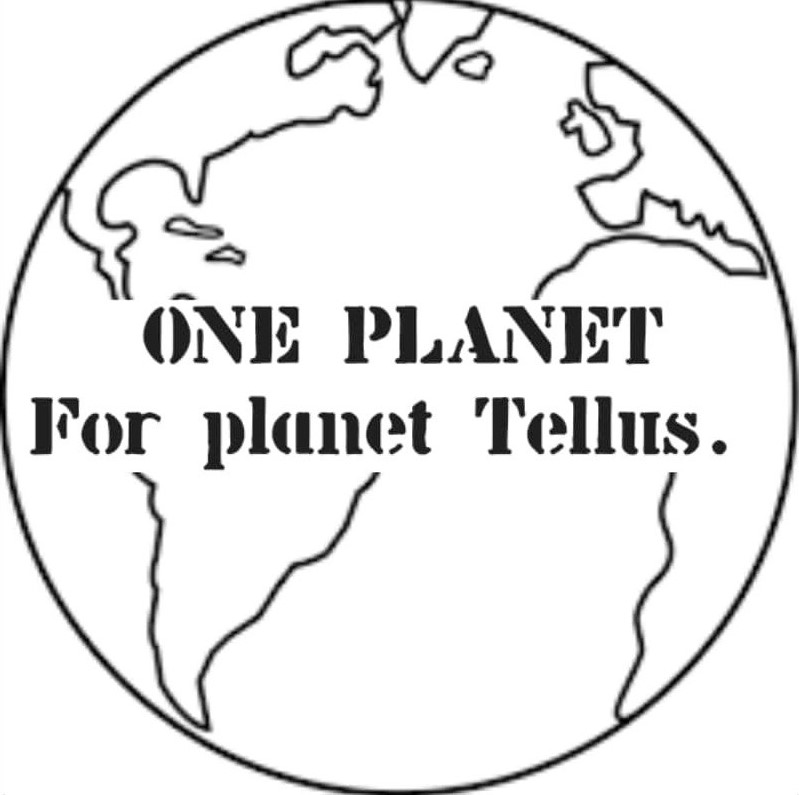 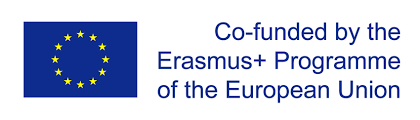 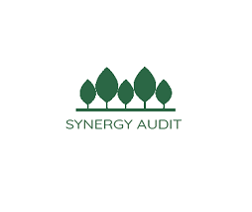 Πάνω από το 97% του νερού είναι αλμυρό, από το οποίο το 1% είναι υφάλμυρο
Μόνο το 0.25% του νερού του πλανήτη είναι γλυκό. Περίπου τα 2/3 του γλυκού νερού είναι διαθέσιμα σε παγωμένη μορφή. 
Το υπόλοιπο είναι επιφανειακό και υπόγειο νερό. 
Σε άνυδρες περιοχές, η διαθεσιμότητα νερού είναι ένας παράγοντας ισχύος
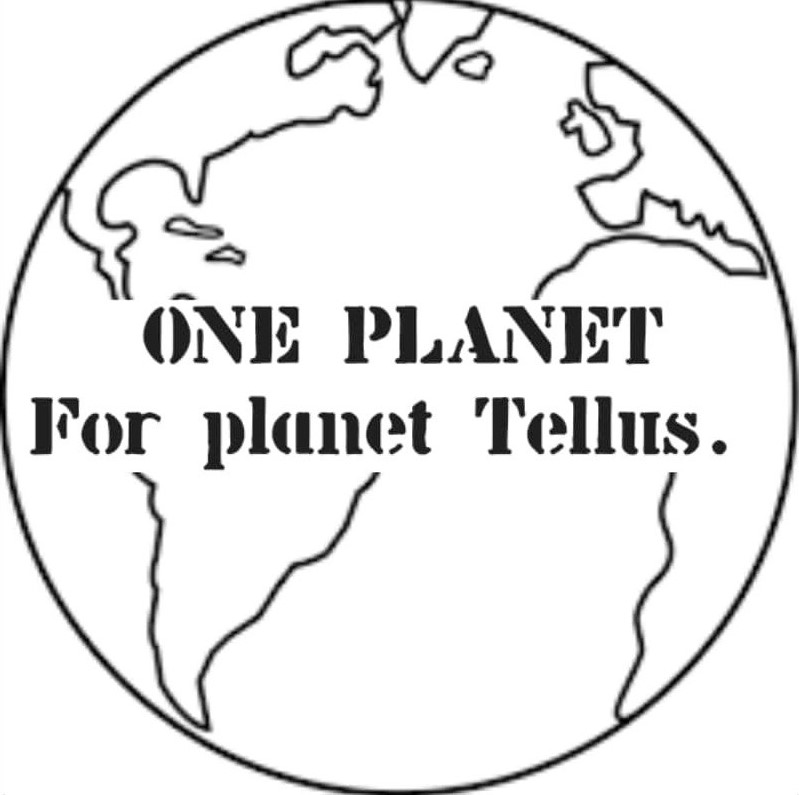 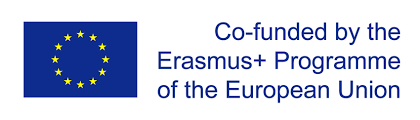 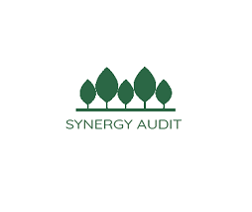 Ξηρασία και λειψυδρία στην Ευρώπη
Ευρωπαϊκό νερό
Οδηγία Πλαίσιο για το Νερό
Λειψυδρία
Ξηρασία
Αφαλάτωση
Άρδευση γηπέδων γκολφ
Τουρισμός  
Συμφωνία μεταξύ κρατών
Σύμβαση της Albufeira
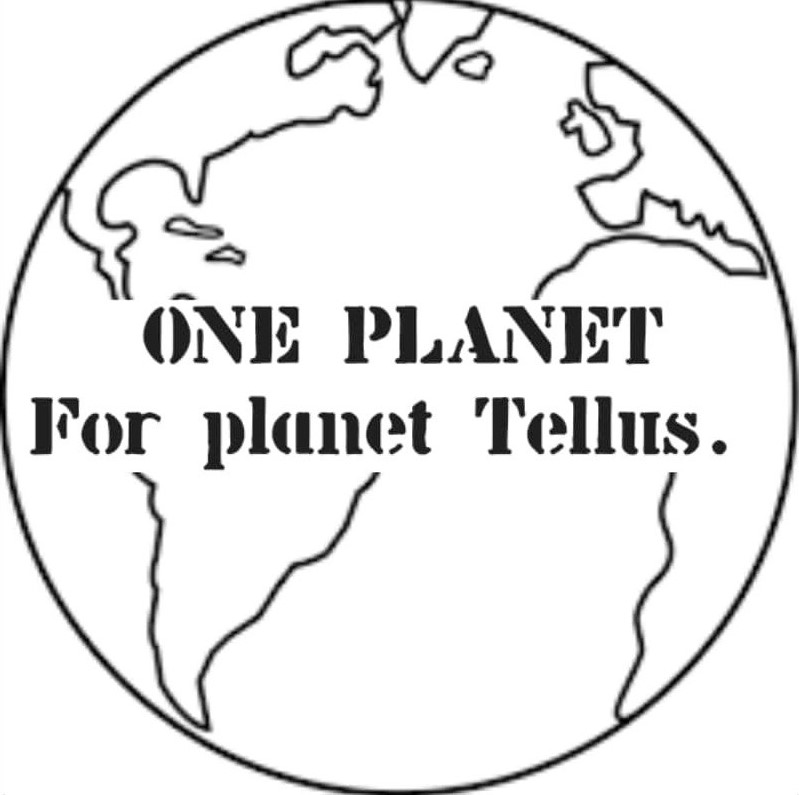 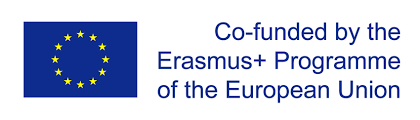 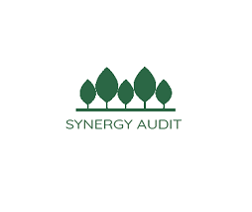 Οι απειλές
Ευτροφισμός 
Περιβαλλοντικοί ρυπαντές
Ξένα είδη
Διαταραχή οικοσυστήματος   
Εκμετάλλευση  
Κατάτμηση   
Γρήγορη ξηρασία
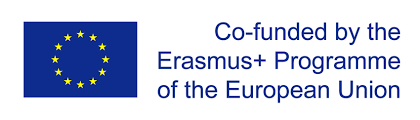 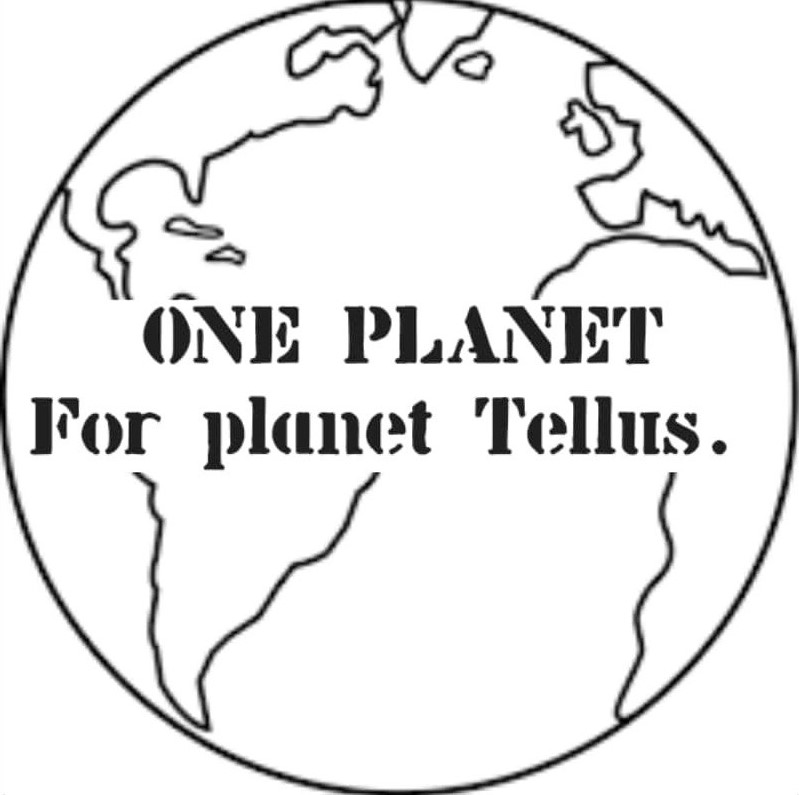 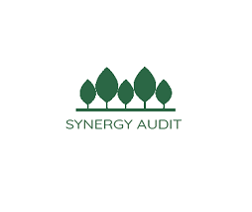 Το σύνδρομο της λίμνης Aral: ένα από τα χειρότερα λάθη στη σύγχρονη ιστορία
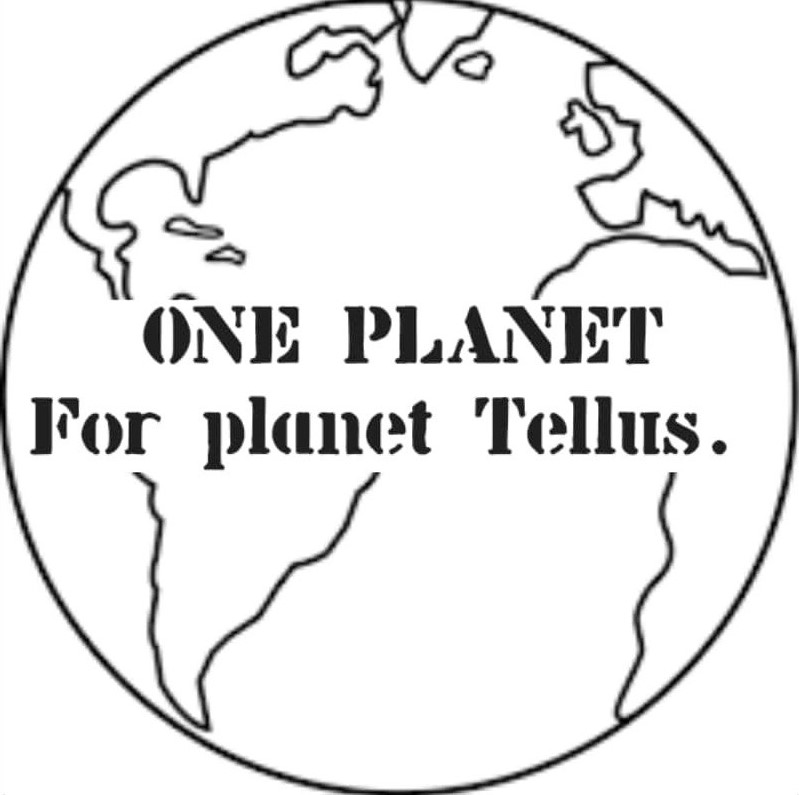 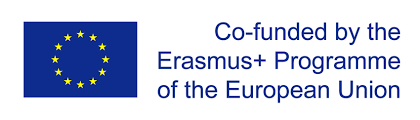 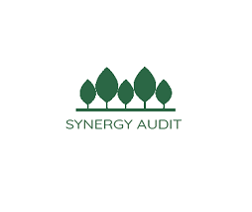 Κλιματική αλλαγή: η σιωπηλή απειλή που μπορεί να προκαλέσει την εξαφάνιση του 50% των ειδών του πλανήτη μέχρι το 2100
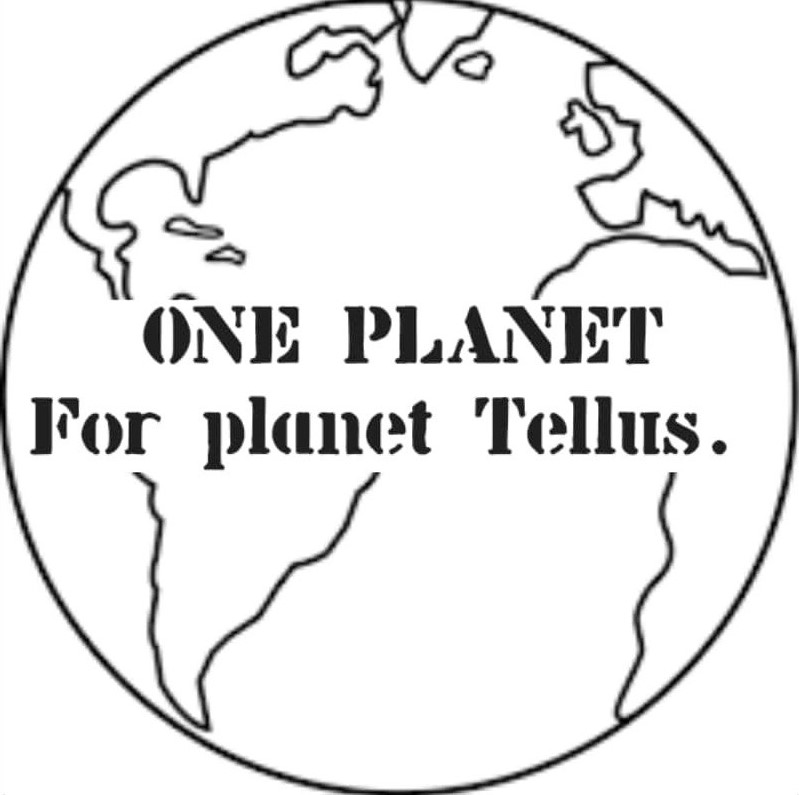 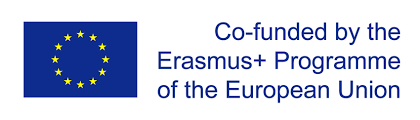 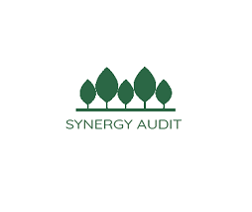 Το κλίμα και η βιοποικιλότητα είναι αλληλένδετα
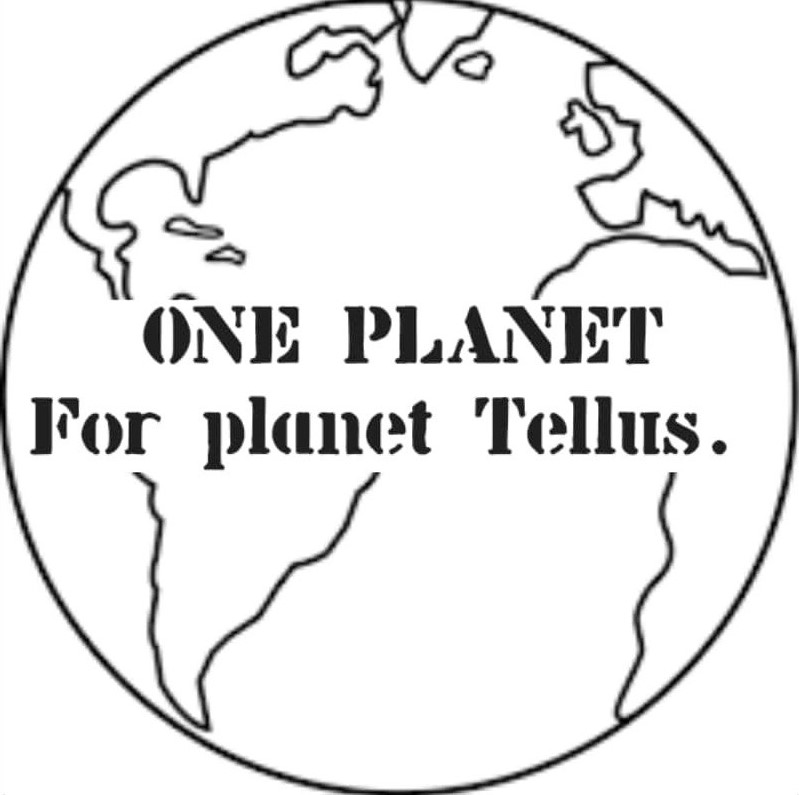 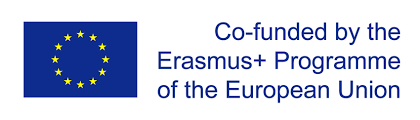 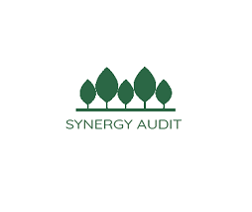 Τι είναι η βιοποικιλότητα και πώς επηρεάζεται από την κλιματική αλλαγή;
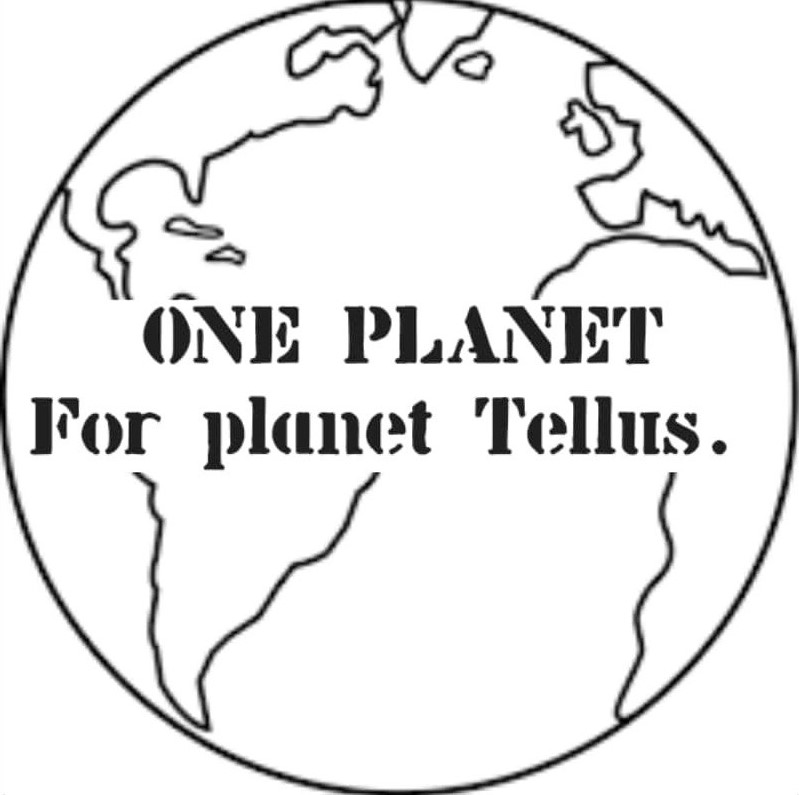 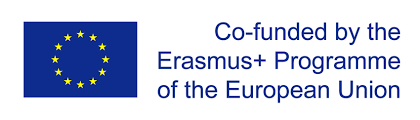 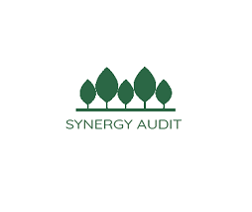 Τι είναι ένα οικοσύστημα;
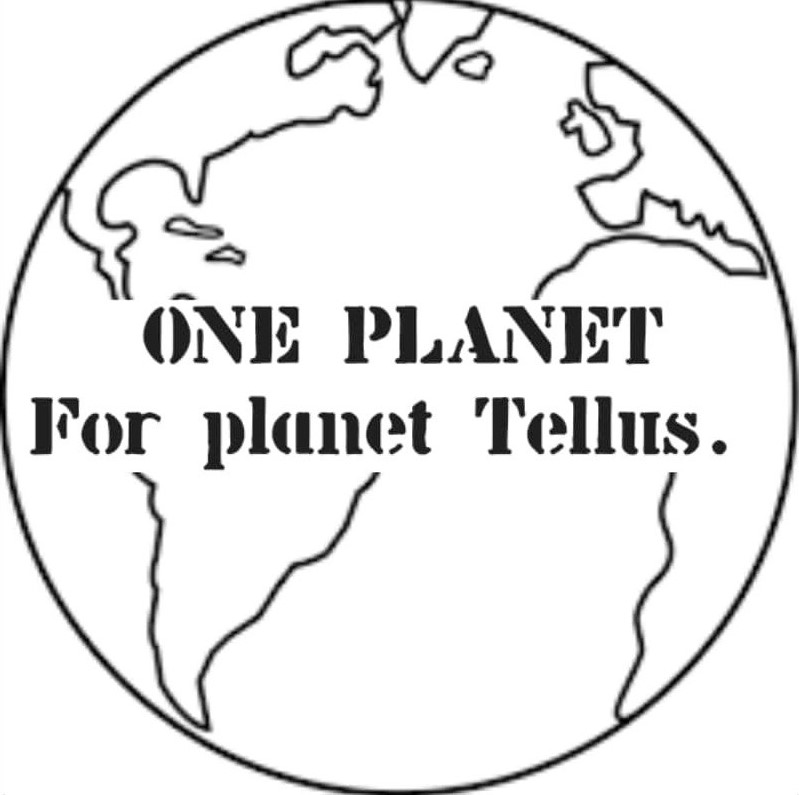 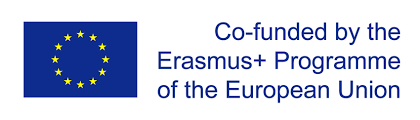 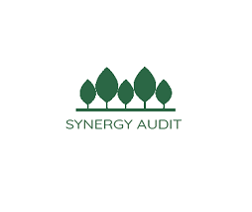 Ποιες είναι οι υπηρεσίες οικοσυστήματος και γιατί χρειάζονται;
Ποιες είναι οι υπηρεσίες οικοσυστήματος;
Οι επιπτώσεις του κλίματος στα οικοσυστήματα 
Η χρήση γης είναι ουσιώδης τόσο στο κλίμα όσο και στη βιοποικιλότητα
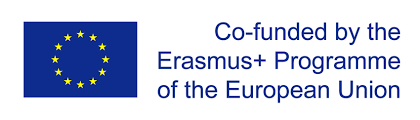 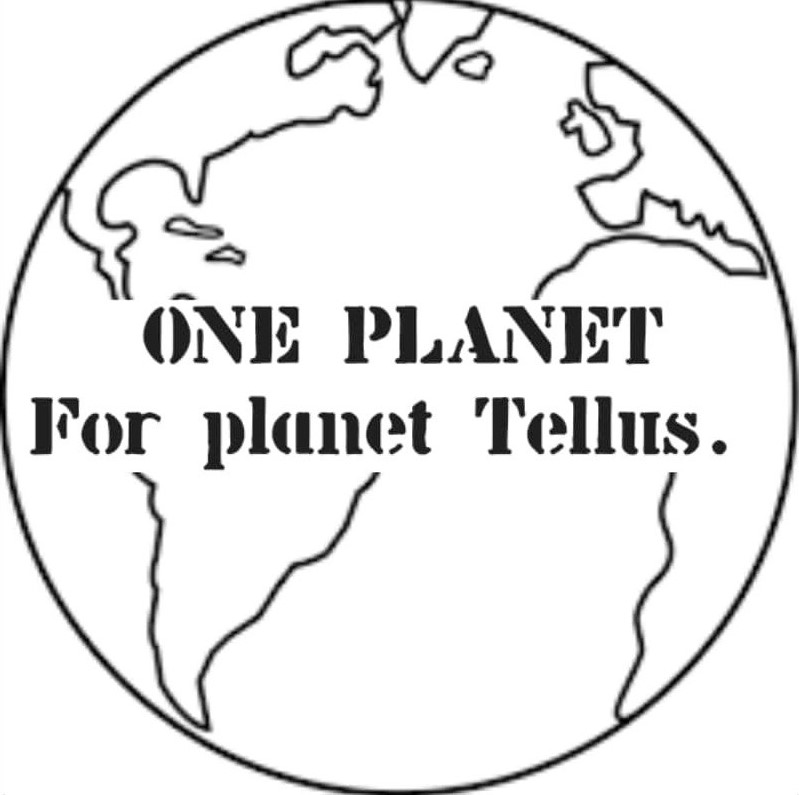 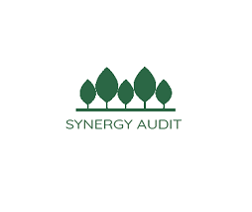 Στρατηγική της ΕΕ για τη βιοποικιλότητα για το 2030 Δώστε στη φύση μεγαλύτερη θέση στη ζωή μας
Η ΑΠΟΣΤΟΛΗ

“Λάβετε αποτελεσματικά και επείγοντα μέτρα για να σταματήσετε την απώλεια της βιοποικιλότητας, προκειμένου να διασφαλιστεί ότι έως το 2020 τα οικοσυστήματα θα είναι ανθεκτικά και θα συνεχίσουν να παρέχουν βασικές υπηρεσίες, διασφαλίζοντας έτσι την ποικιλία ζωής στον πλανήτη και συμβάλλοντας στην ανθρώπινη ευημερία και την εξάλειψη της φτώχειας».
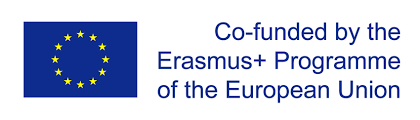 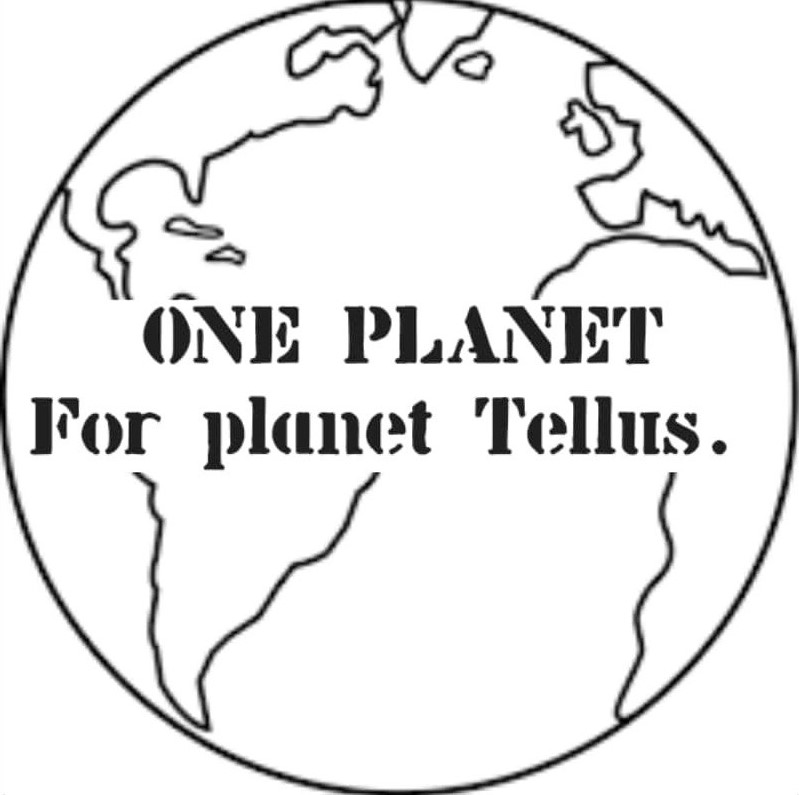 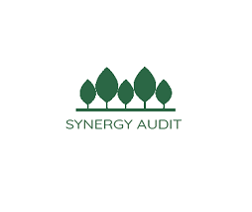 Το ΟΡΑΜΑΖώντας σε αρμονία με τη φύση
“Μέχρι το 2050, η βιοποικιλότητα εκτιμάται, διατηρείται, αποκαθίσταται και χρησιμοποιείται με σύνεση, διατηρώντας τις υπηρεσίες οικοσυστήματος, διατηρώντας έναν υγιή πλανήτη και παρέχοντας οφέλη απαραίτητα για όλους τους ανθρώπους“
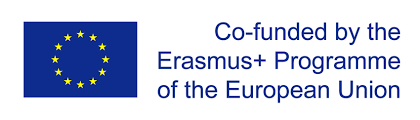 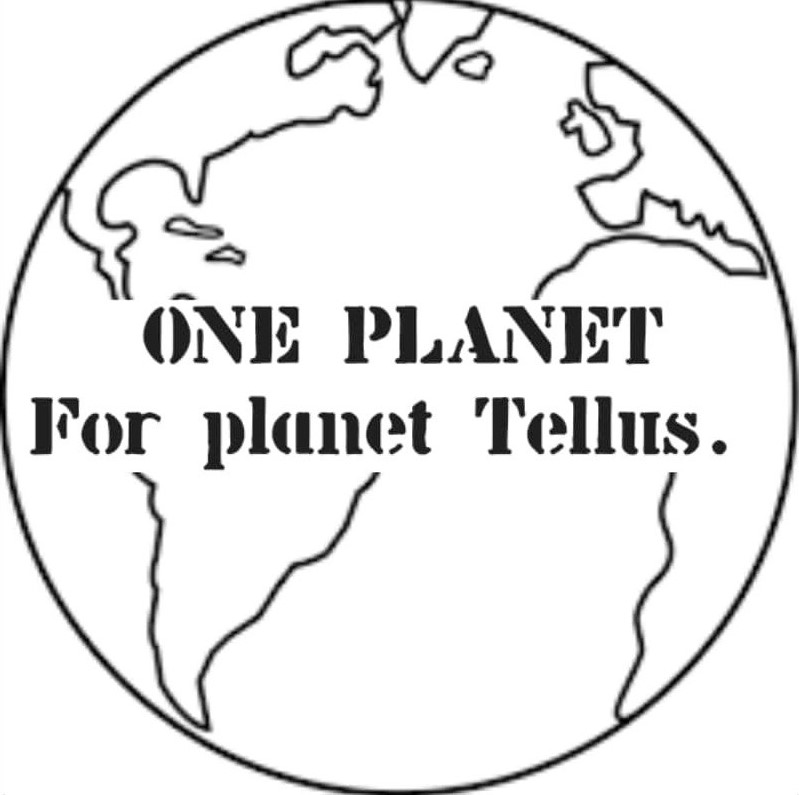 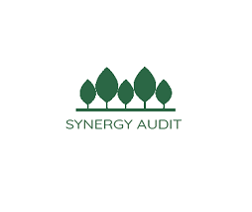 Μπορεί η φύση να το κάνει σωστά;
Η Γη, το κοινό μας σπίτι, έχει επίσης δικαιώματα,
Έχει η φύση νομικά δικαιώματα; 
Τα Δικαιώματα της Μητέρας Γης 
Ο Παναμάς δίνει στην φύση δικαιώματα 
Ο Μεγάλος ποταμός στον Καναδά έχει λάβει νόμιμα δικαιώματα
Ποταμός Whanganui στη Νέα Ζηλανδία
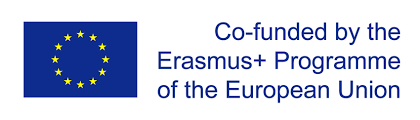 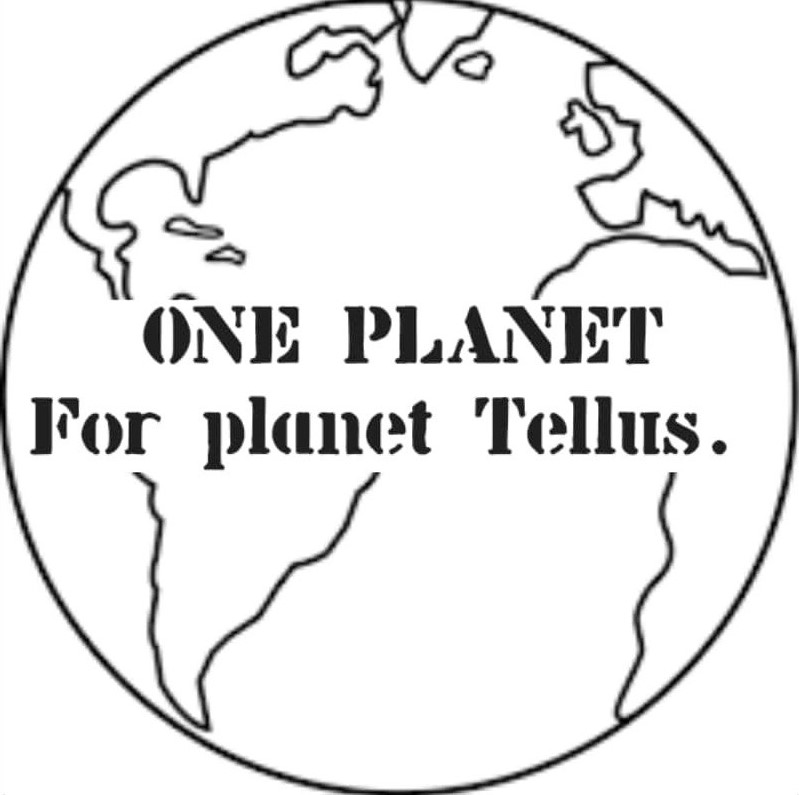 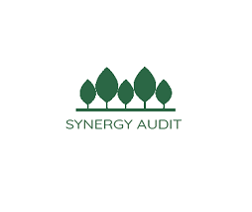 Διάλεξη 2
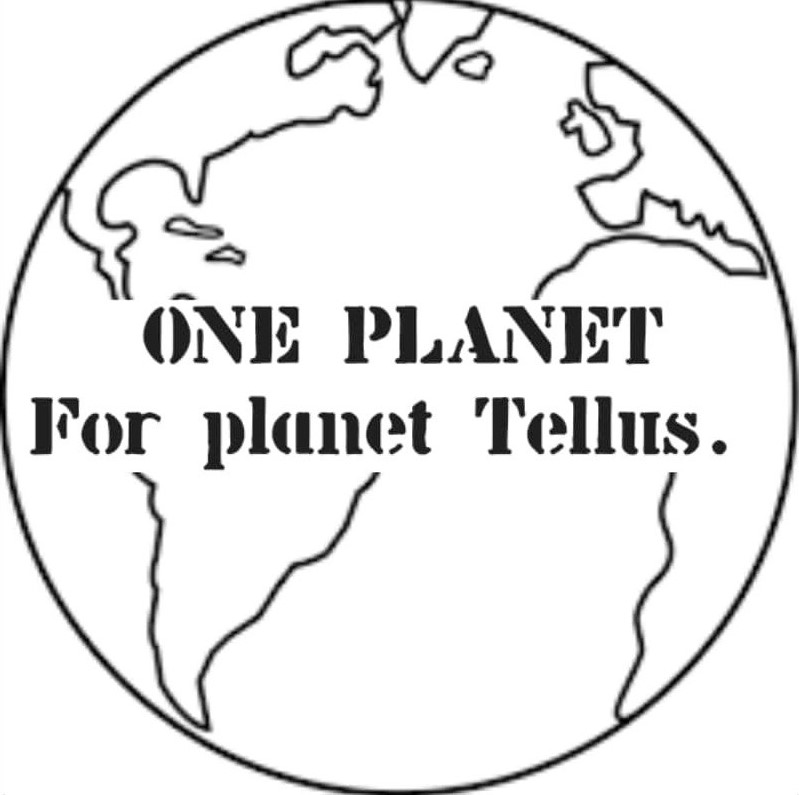 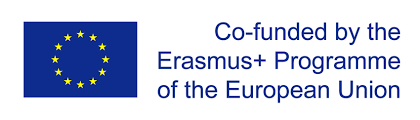 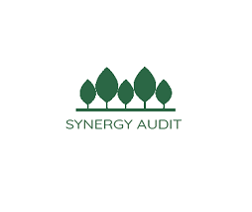 Από την περιβαλλοντική συνείδηση στην περιβαλλοντική νομοθεσία
Γιατί η ιστορία έχει σημασία;
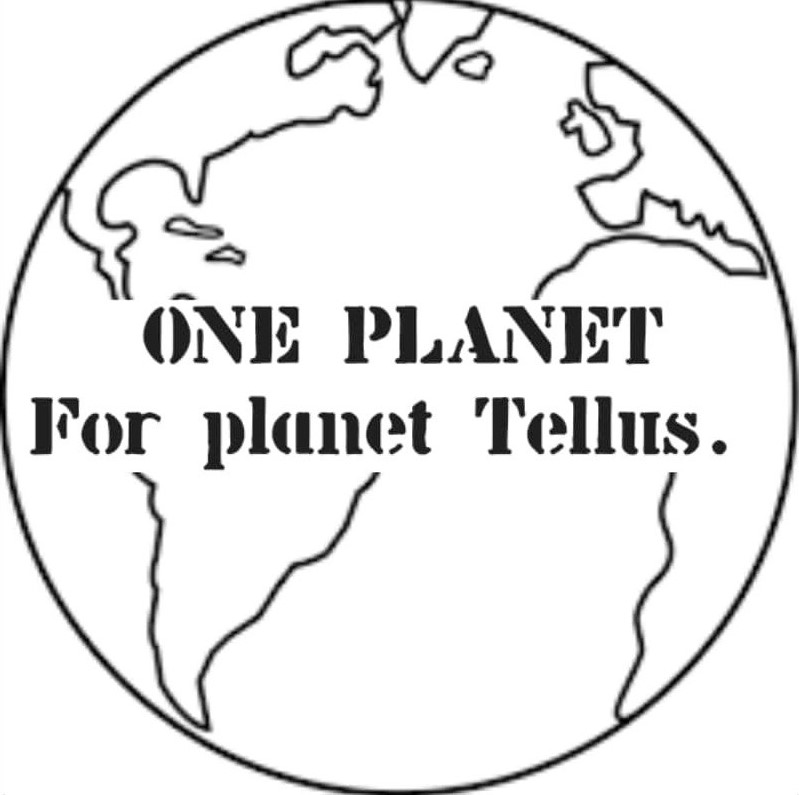 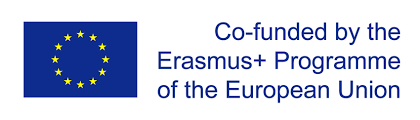 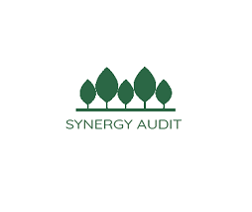 From environmental consciousΆνθρωπος και φύση: Προμοντέρνα εποχήlaw
Ένα ηθικό σύμπαν
Ανθρωποκεντρισμός
μεταφορές
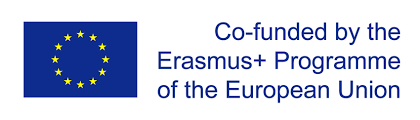 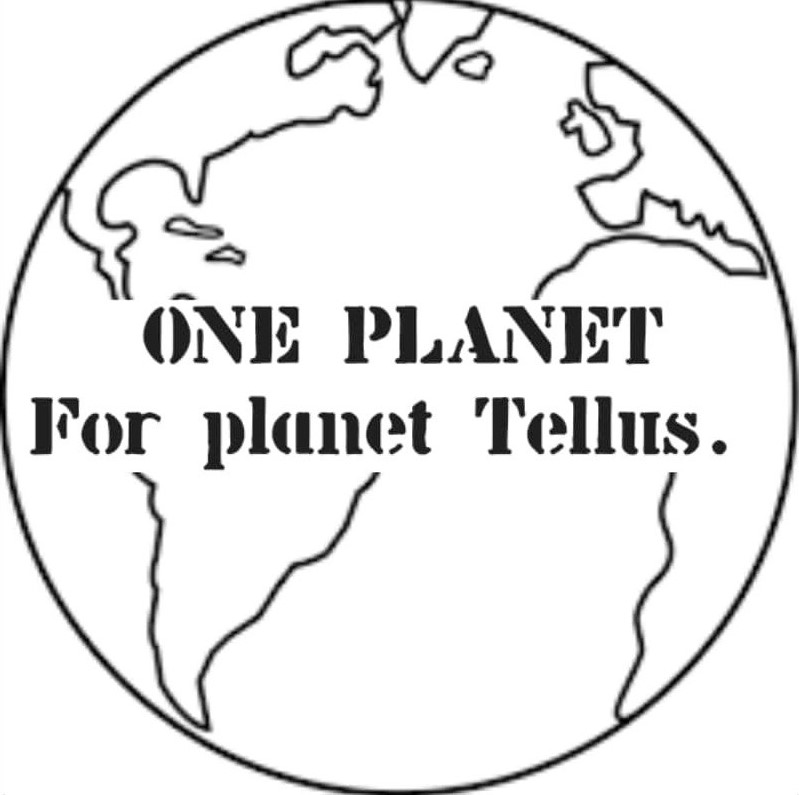 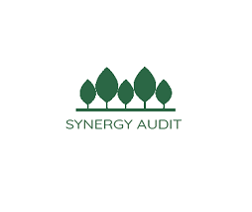 Άνθρωπος και φύση: μοντέρνα εποχή
Καρθεσιανή αλήθεια  
Από τον Linneus στον Δαρβίνο
Ρομαντισμός
Ουτοπικός σοσιαλισμός
Οικοκεντική ηθική: 1930 & 1940
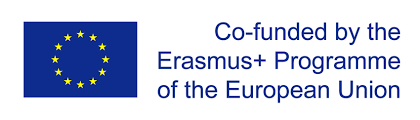 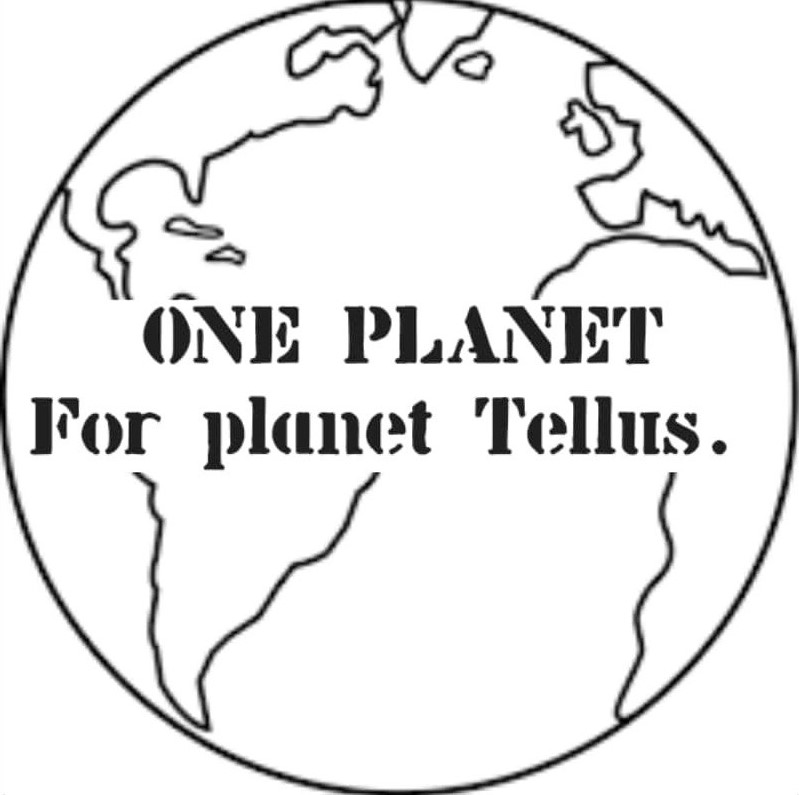 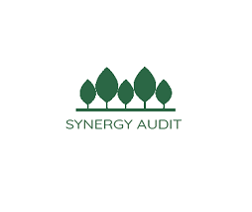 Περιβαλλοντική συνείδηση: 1962-1968
Βιβλιογραφία, όχι δράσεις.
Επιστήμη, βαθιά, αλλά περιορισμένη σε βιβλιοθήκες.
Η Σιωπηλή Άνοιξη (1962) και ο αντίκτυπός της.
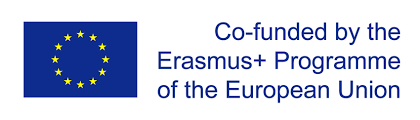 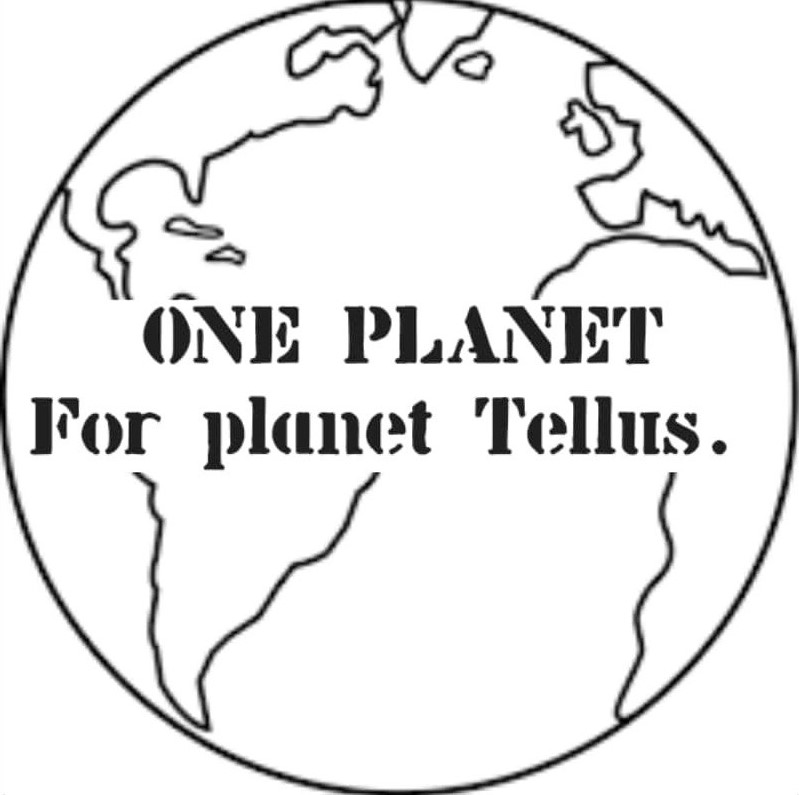 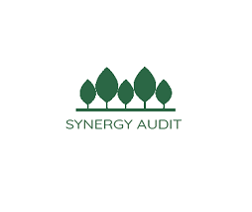 Περιβαλλοντική συνείδηση: 1969-1973
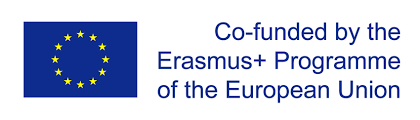 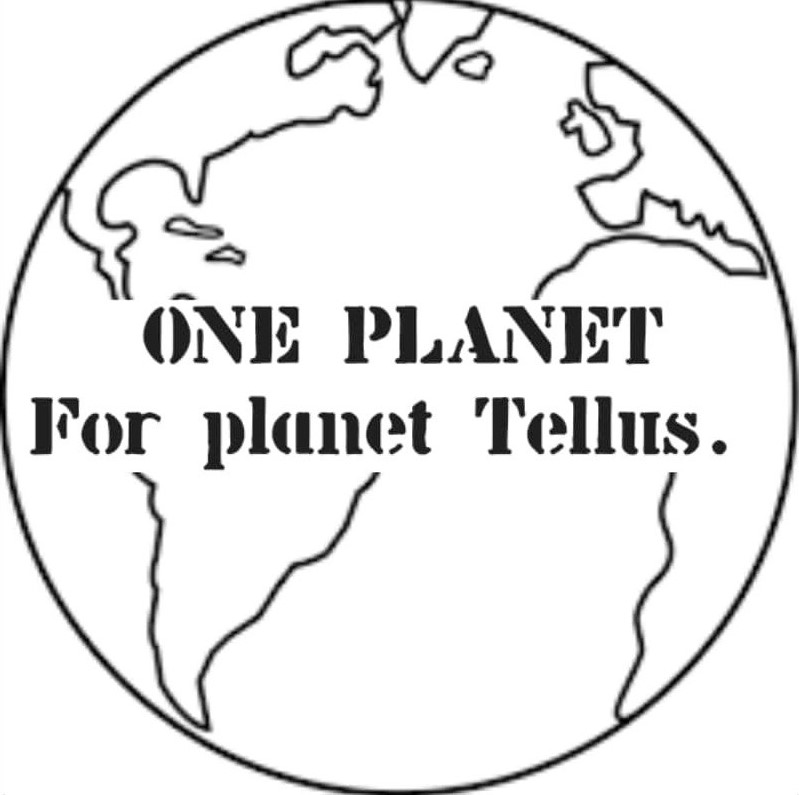 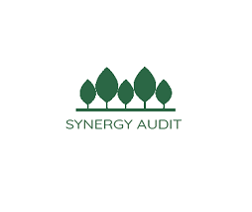 Περιβαλλοντική συνείδηση: 1974-1980s
Μια στιγμή εξειδίκευσης στον περιβαλλοντικό ακτιβισμό
Σημεία καμπής: Three Miles Island (1979) και Τσερνόμπιλ  (1986)
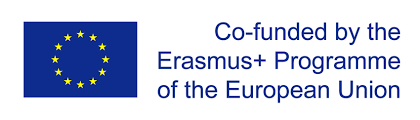 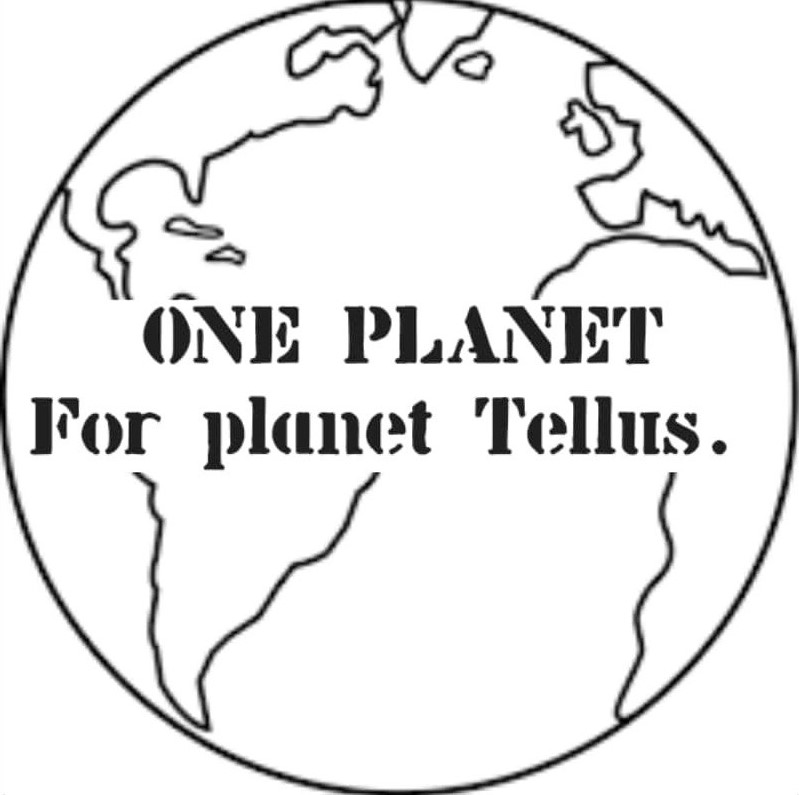 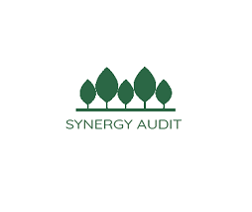 Διεθνές Περιβαλλοντικό Δίκαιο: Από τον ΟΗΕ στην Στοκχόλμη 1972
Ο αντίκτυπος των συνθηκών πριν του ΟΗΕ: κανένας.
Διάσκεψη της Στοκχόλμης για το Ανθρωπογενές Περιβάλλον: θέτει το περιβάλλον στην παγκόσμια ατζέντα.
Η ιστορία συνεχίζεται…
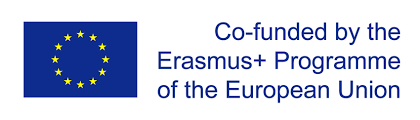 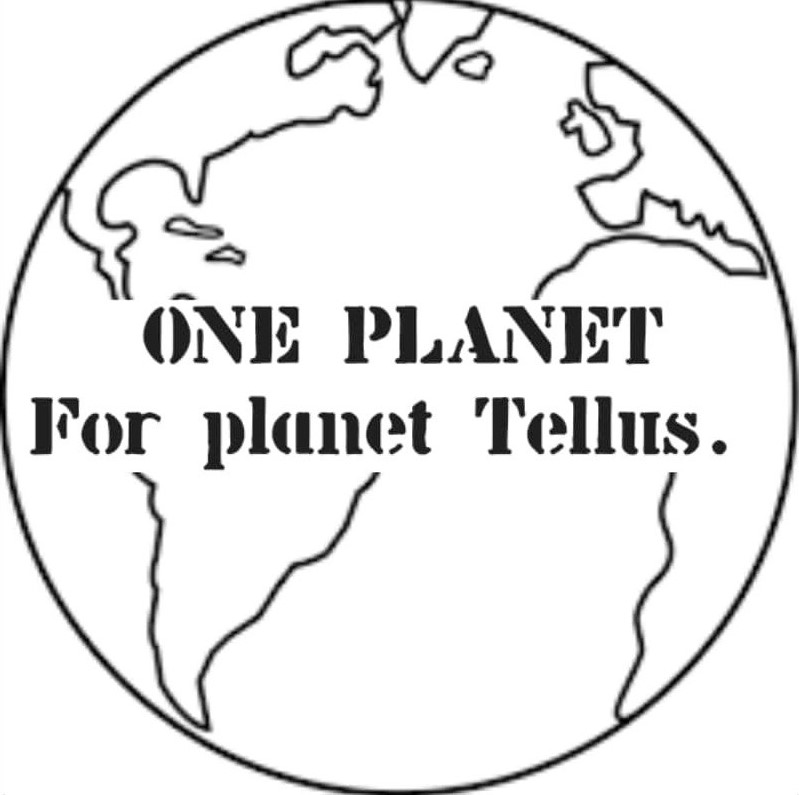 Έκθεση
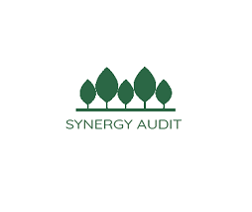 Διεθνές Περιβαλλοντικό Δίκαιο: Από τη Στοκχόλμη στο Παρίσι
Άμεσος και έμμεσος αντίκτυπος του συνεδρίου της Στοκχόλμης
Μη δεσμευτικές αρχές…
Έκθεση Brundtland 1987 (ΟΗΕ)
Ρίο ντε Τζανέιρo (1992)
Κιότο (1997)
Παρίσι (2015)
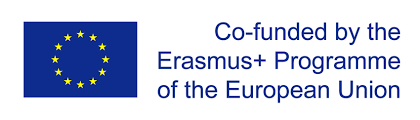 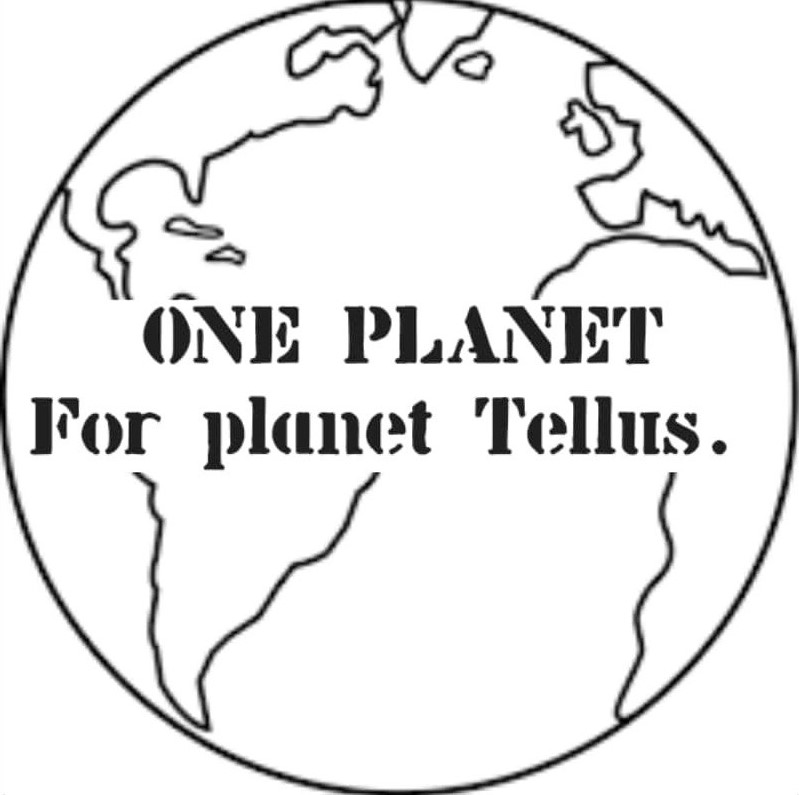 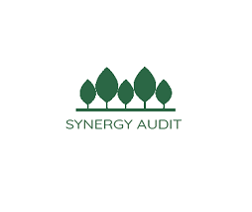 Μελέτες Περιβαλλοντικών Επιπτώσεων
Γεννήθηκε στις ΗΠΑ
Στοκχόλμη 1972
Περιβαλλοντικό Πρόγραμμα των Ηνωμένων Εθνών (UNEP, 1978)
Παγκόσμιος Χάρτης για τη Φύση (1982), UNCLOS (1982), Agenda 21
EOK (1988) => EE (2001)
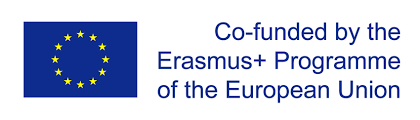 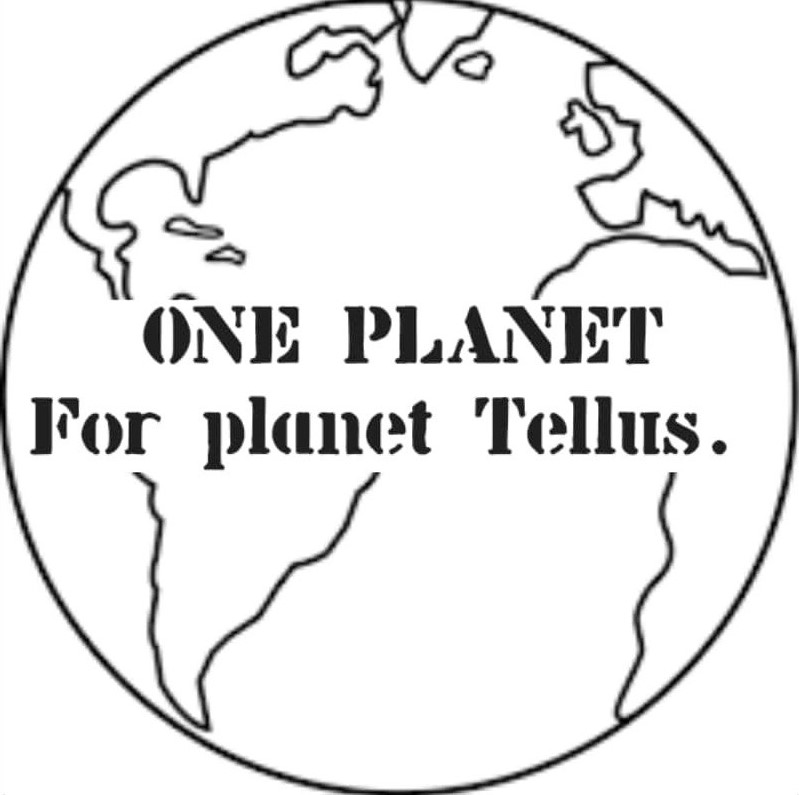 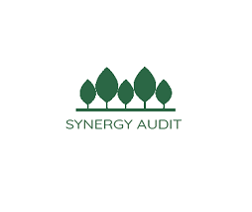 Reflect on:
Η σχέση ανθρώπου-φύσης από ιστορική προοπτική
Η περιβαλλοντική συνείδηση ​​και το διεθνές δίκαιο της σημερινής εποχής από ιστορική προοπτική
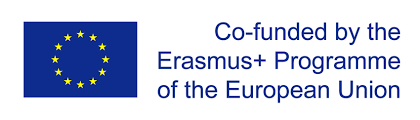 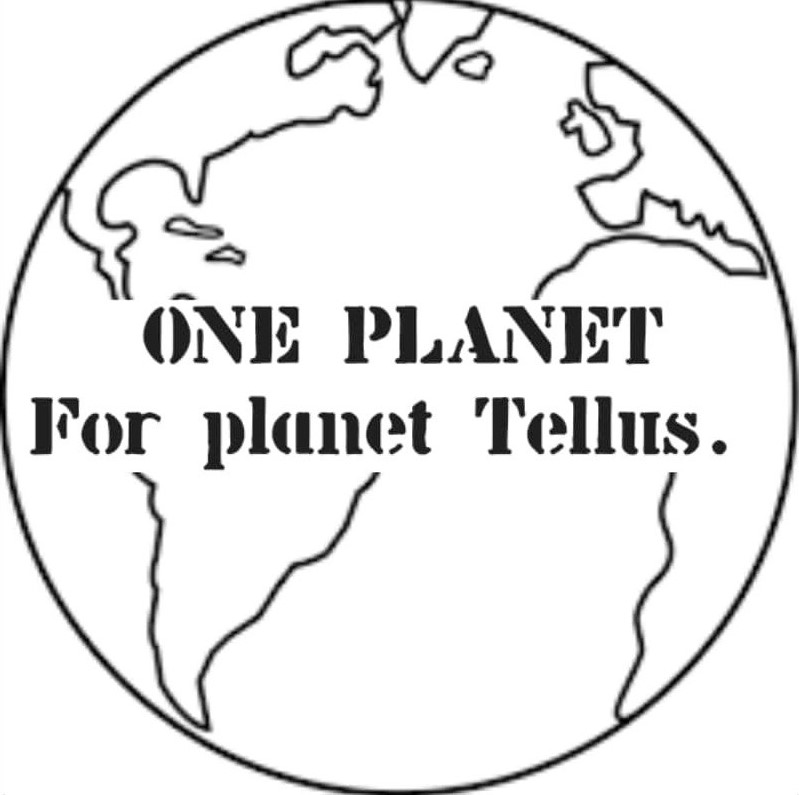 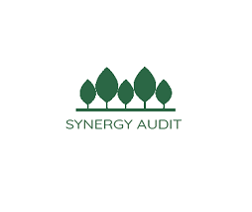 Διάλεξη 3
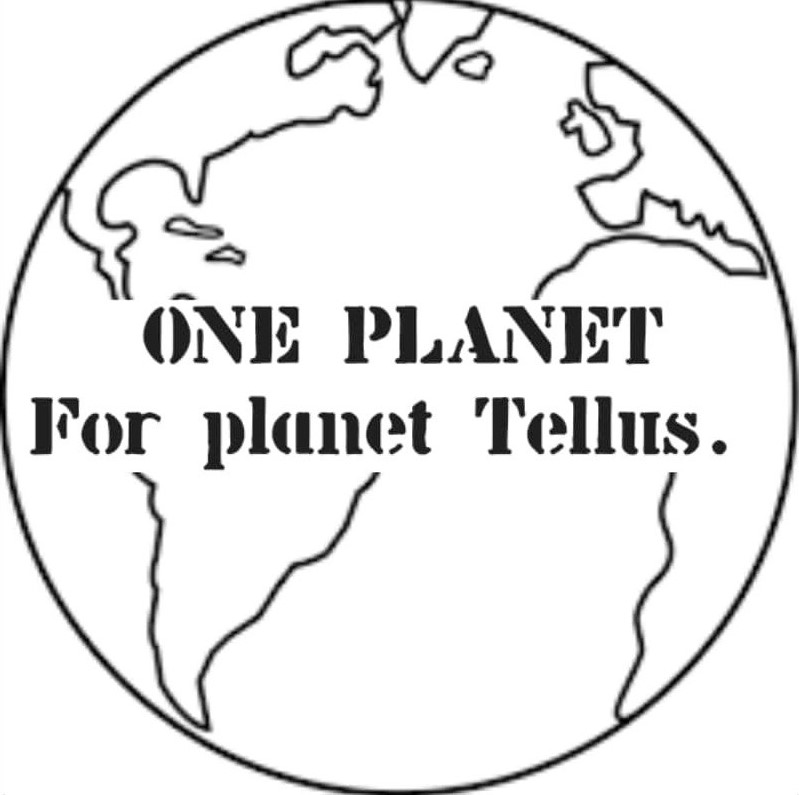 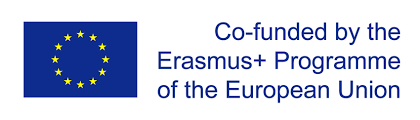 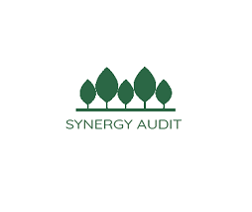 Εισαγωγή στον περιβαλλοντικό έλεγχο
Μια διεπιστημονική προσέγγιση εκ του σύνεγγυς και μακρόθεν
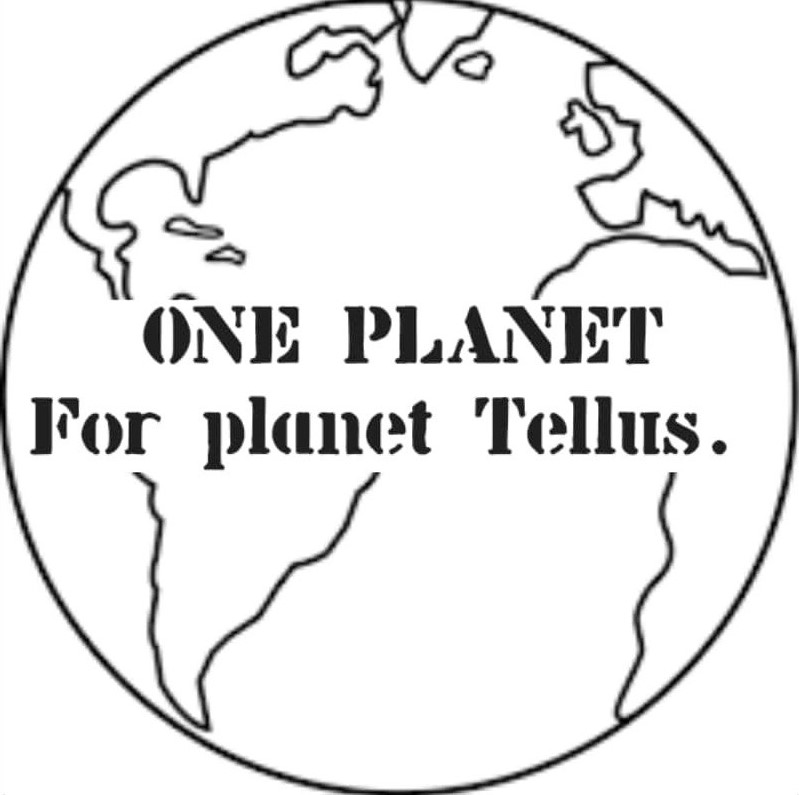 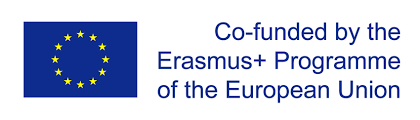 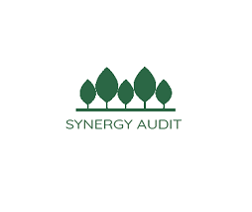 Εισαγωγή στον περιβαλλοντικό έλεγχο – μια προσέγγιση μακρόθεν
Απαραίτητη η γενική γνώση όπως για παράδειγμα:
Κλιματική αλλαγή, υπερθέρμανση του πλανήτη, ενεργειακή απόδοση, κυκλική οικονομία, διαχείριση απορριμμάτων …
Πολυεπιστημονική πρόκληση – ανάγκη τόσο για δημόσιους όσο και για ιδιωτικούς οργανισμούς.
Εργασία Περιβαλλοντικής Διαχείρισης 
Περιβαλλοντική πιστοποίηση certification κατά:
 ISO 14001:2015
EMAS
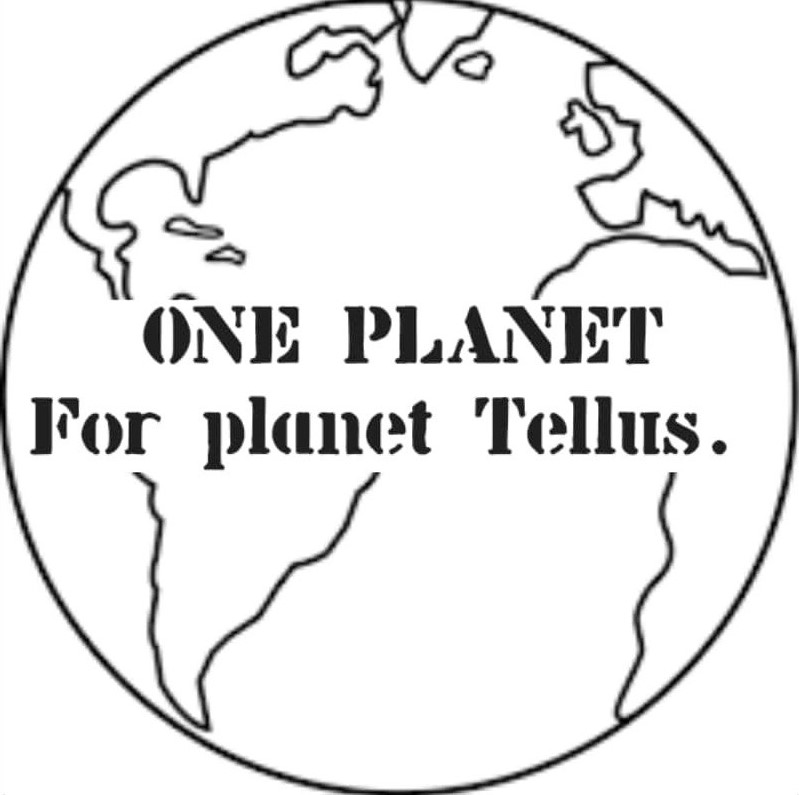 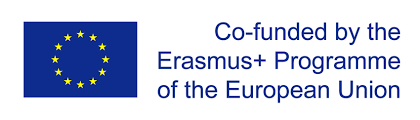 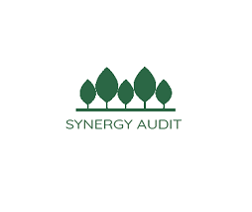 Το ΣΠΔ εν συντομία – μια μακρόθεν προσέγγιση
Απόφαση της διοίκησης για την ενσωμάτωση του ΣΠΔ στον οργανισμό
Σχεδιάζοντας το ΣΠΔ ενός οργανισμού όπου διευκρινίζεται ο υπεύθυνος σε κάθε τομέα δραστηριότητας.   
Απόκτηση γνώσεων σχετικά με τον λόγο για την δέσμευση στο εργαλείο και την εργασία του ΣΠΔ. 
Σχέδιο επικοινωνίας για την εργασία του ΣΠΔ. 
Περιβαλλοντική έρευνα που συνίσταται σε ανασκόπηση όλων των περιβαλλοντικών πτυχών που έχει ο οργανισμός με εκτίμηση των περιβαλλοντικών επιπτώσεων που δημιουργούνται από τις δραστηριότητες προς τον οργανισμό και την ευρύτερη κοινωνία. Η αξιολόγηση γίνεται με ποσοτικό και ποιοτικό τρόπο (συνήθως επικαιροποιείται κάθε 5ο έτος σύμφωνα με τις υποχρεώσεις των πρότυπων ISO και EMAS).
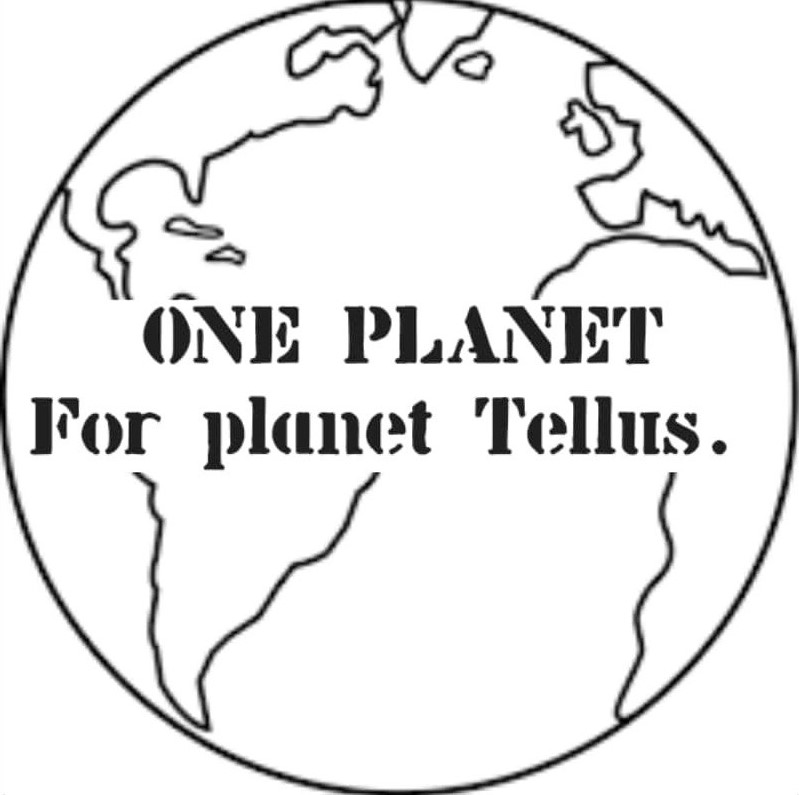 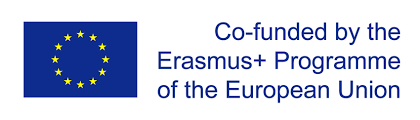 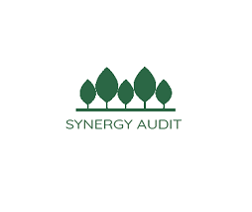 Το ΣΠΔ εν συντομία – μια μακρόθεν προσέγγιση
6. Εκπόνηση της περιβαλλοντικής πολιτικής του οργανισμού για την εσωτερική επικοινωνία του οργανισμού και προς την κοινωνία, για παράδειγμα τους μετόχους και τα ενδιαφερόμενα μέρη.
7. Σχεδιασμός ενός Σχεδίου Περιβαλλοντικών Στόχων και Δράσης (συνήθως επικαιροποιείται κάθε 3 έτη σύμφωνα με τις υποχρεώσεις από τα πρότυπα ISO και EMAS)
8. Σχεδιασμό και διαχείριση των εγγράφων του ΣΠΔ 9. Σχεδιασμός και διαχείριση των τυπικών διαδικασιών που υποστηρίζουν το ΣΠΔ10. Επικοινωνιακή υποστήριξη του έργου του ΣΠΔ για κάθε άτομο στον οργανισμό.
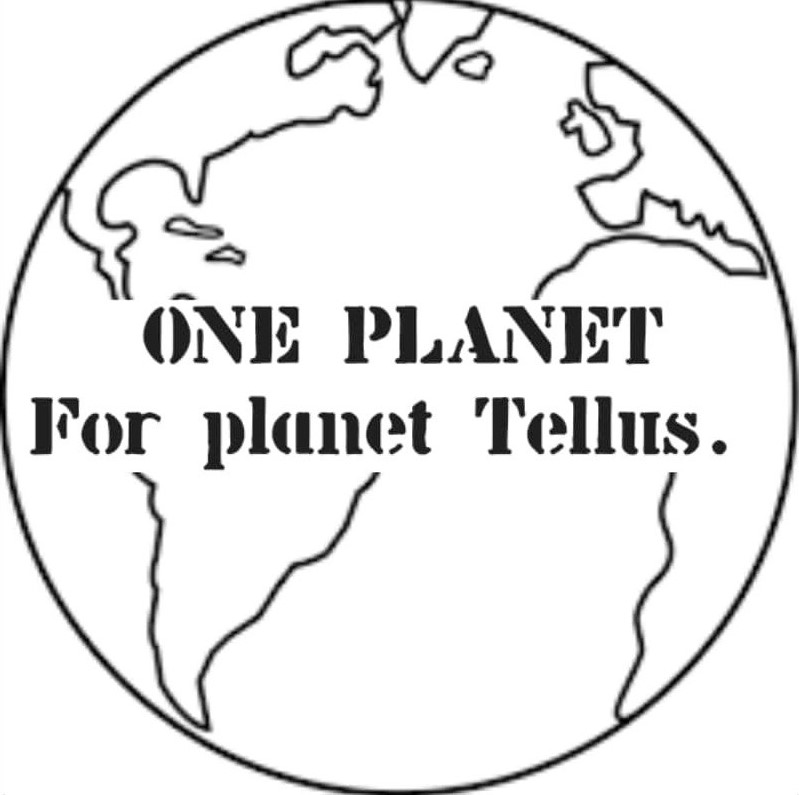 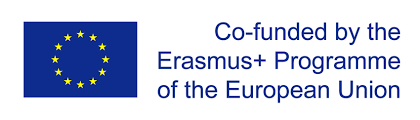 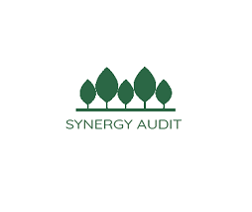 Το ΣΠΔ εν συντομία – μια μακρόθεν προσέγγιση
11. Υποστήριξη του έργου του ΣΠΔ με εκπαίδευση προς κάθε άτομο στον οργανισμό12. Παρακολούθηση του έργου του ΣΠΔ στον οργανισμό.. 13. Οργάνωση και διαχείριση περιβαλλοντικών ελέγχων.. 14. Οργάνωση – και διαχείριση ετήσιας ανασκόπησης. 15. Ανάλυση του έργου του ΣΠΔ με ανασκόπηση διαχείρισης για ανάπτυξη του ΣΠΔ και συνεπώς συνεχή βελτίωση
16. Οργάνωση και διαχείριση του προϋπολογισμού σε ετήσιες βάση.
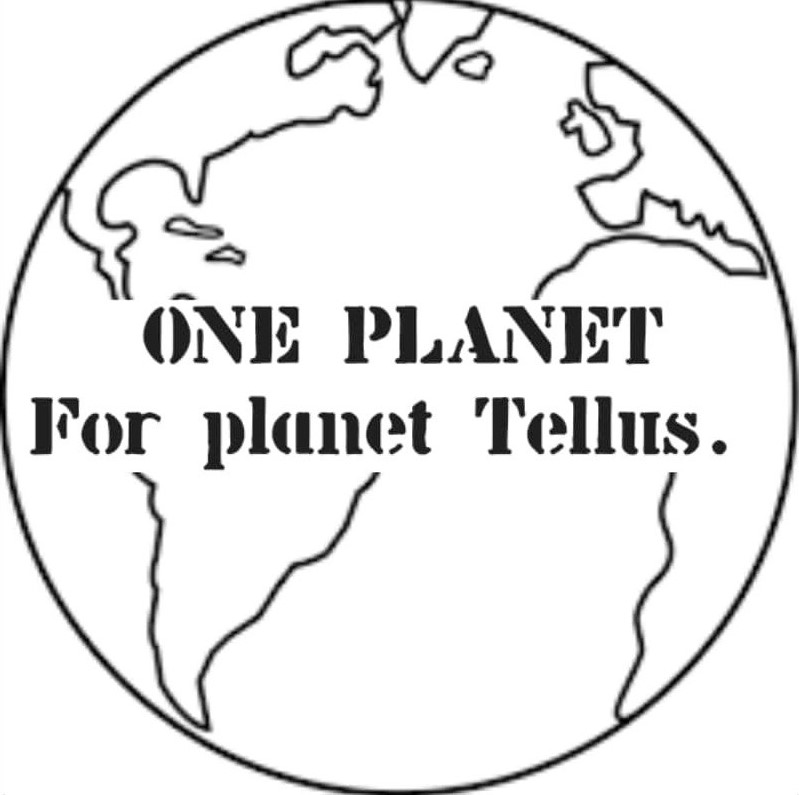 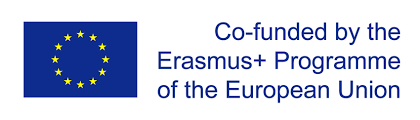 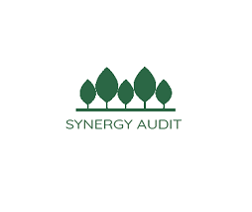 ISO 14001
Εφευρέθηκε από τη βιομηχανία
Παγκόσμιο πρότυπο που χρησιμοποιείται σε ένα πολυεπιστημονικό σύνολο οργανισμών
Συμπεριλαμβάνει προαπαιτήσεις για τη διαχείριση ενός στρατηγικού και αποτελεσματικού ΣΠΔ
Ενδιαφέρει τα ενδιαφερόμενα μέρη και τους πελάτες
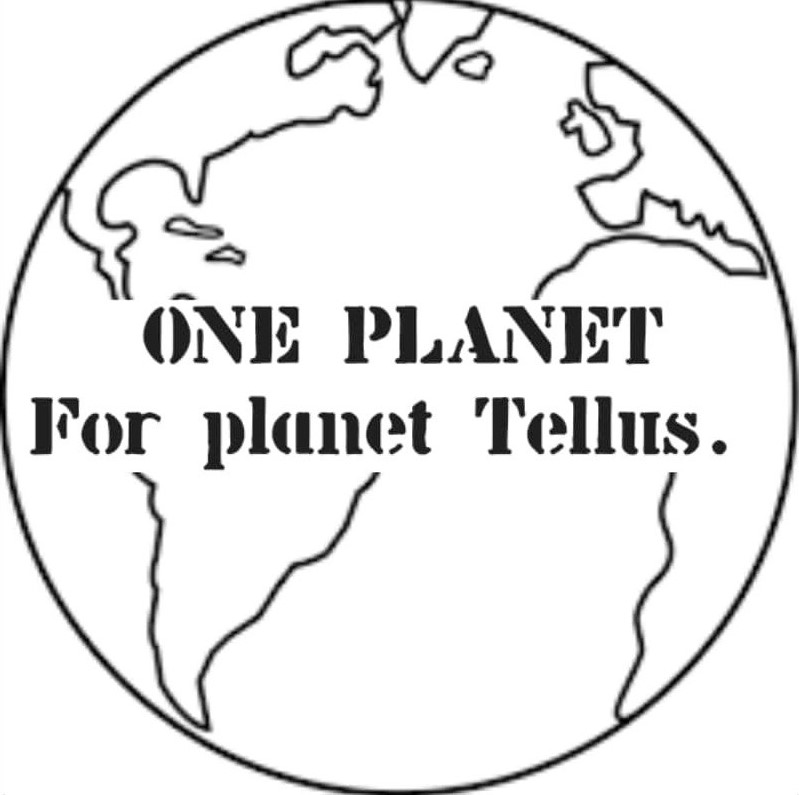 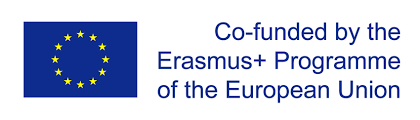 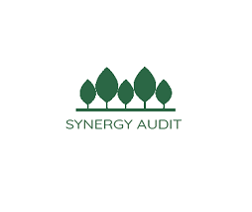 EMAS
Εφαρμόστηκε από την ΕΕ το 2009
Πολύ παρόμοιο με το πρότυπο ISO 14001
Παγκόσμια χρήση 
Διαφοροποιείται με το πρότυπο ISO γιατί χρειάζεται πχ:
Πλήρης νομική συμμόρφωση
Πλήρης διαφάνεια έξω από το ΣΠΔ
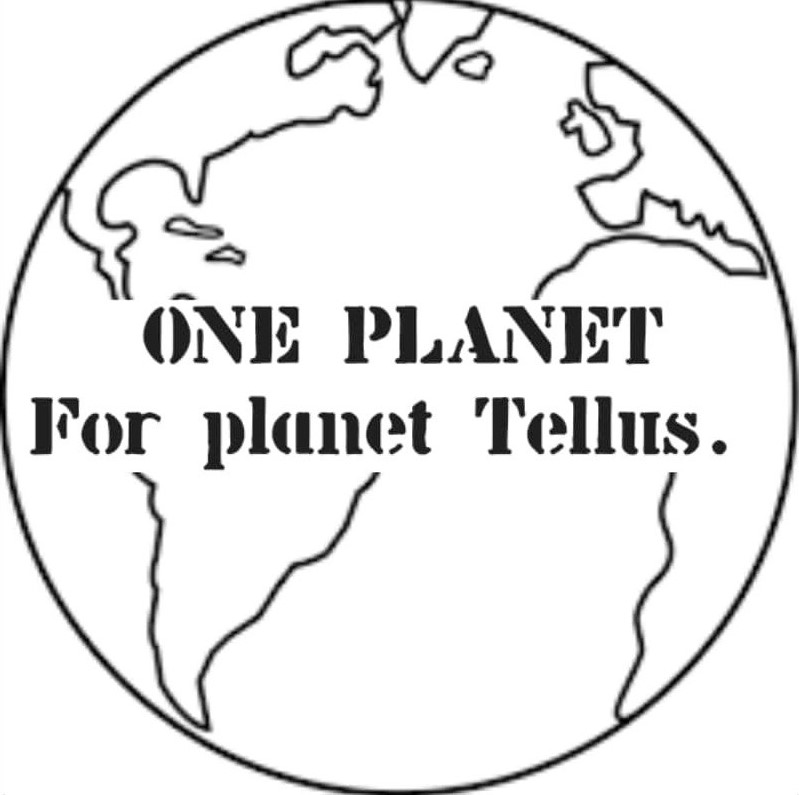 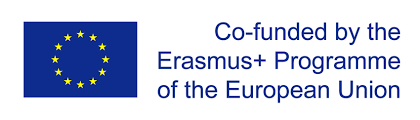 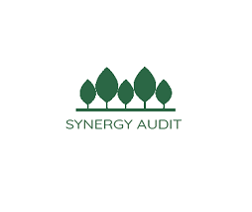 Σχέδιο Περιβαλλοντικής Διαχείρισης – Μια προοπτική εκ του σύνεγγυς
Σχέδιο1. Απόφαση της ηγεσίας για την ενσωμάτωση του ΣΠΔ στον οργανισμό (η IEA ελέγχει τα έγγραφα)2. Με το ΣΠΔ ο οργανισμός επανασχεδιάζεται ώστε να διευκρινίζεται η περιβαλλοντική ευθύνη κάθε τομέα δραστηριότητας. (η IEA ελέγχει τα έγγραφα)3. Απόκτηση γνώσεων σχετικά με τον λόγο που υλοποιείται το ΣΠΔ  και σχετικά το εργαλείο αυτό καθεαυτό (η IEA ελέγχει τα έγγραφα)4. Σχέδιο επικοινωνίας για το έργο του ΣΠΔ (η IEA ελέγχει αν είναι αποτελεσματικό)
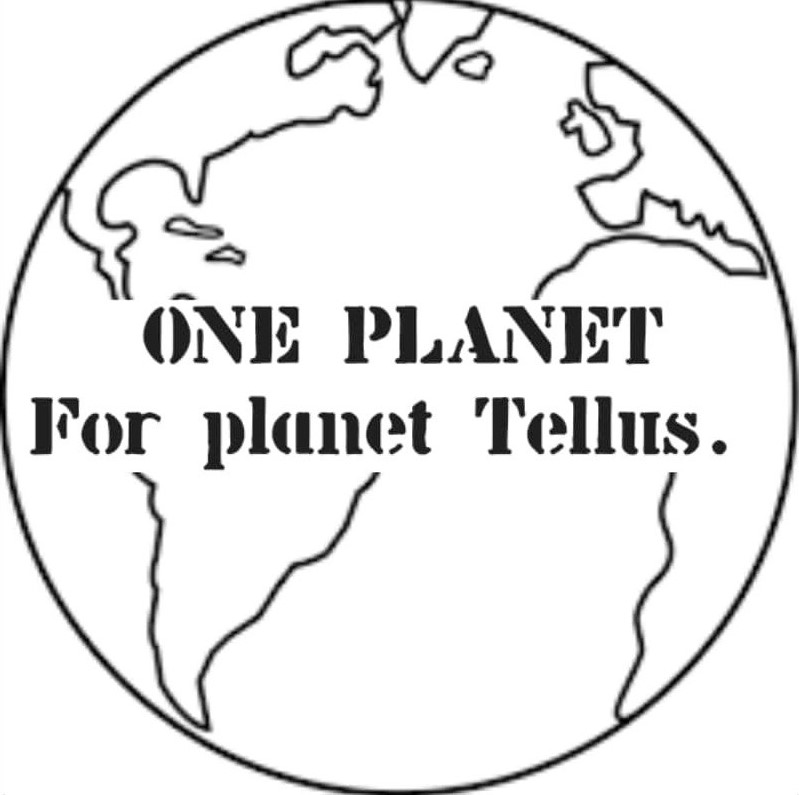 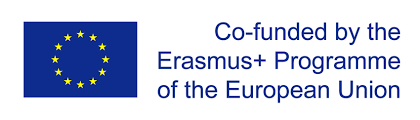 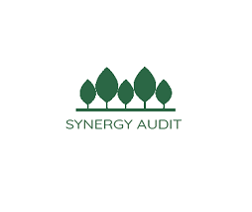 Σχέδιο Περιβαλλοντικής Διαχείρισης – Μια προοπτική εκ του σύνεγγυς
Δράσεις5. Περιβαλλοντική έρευνα που συνίσταται σε ανασκόπηση όλων των περιβαλλοντικών πτυχών που έχει ο οργανισμός με αξιολόγηση των περιβαλλοντικών επιπτώσεων προς τον οργανισμό και την κοινωνία. Η αξιολόγηση πραγματοποιείται με ποσοτικό και ποιοτικό τρόπο (συνήθως επικαιροποιείται κάθε 5ο έτος σύμφωνα με τις υποχρεώσεις από τα πρότυπα ISO και EMAS)
6. Σχεδιασμός της περιβαλλοντικής πολιτικής του οργανισμού, η οποία επικοινωνείται εσωτερικά στον οργανισμό αλλά και προς την κοινωνία, για παράδειγμα στους μετόχους και τους ενδιαφέρόμενους. (‘Έλεγχος εγγράφων από ΙΕΑ, επικαιροποιείται κάθε 3ο έτος)7. Σχεδιασμός ενός Σχεδίου Δράσης Περιβαλλοντικών Στόχων (συνήθως επικαιροποιείται κάθε 3ο έτος σύμφωνα με τις υποχρεώσεις των πρότυπων ISO και EMAS).
8. Σχεδιασμός και διαχείριση τεκμηρίωσης ΣΠΔ. (Έλεγχος ΙΕΑ π.χ. η λίστα νομοθεσίας κοκ…)
9. Σχεδιασμός και διαχείριση των διαδικασιών για την υποστήριξη του ΣΠΔ (Έλεγχος των πιθανών έγγραφων διαδικασιών από ΙΕΑ). 
10. Επικοινωνιακή υποστήριξη του έργου ΣΠΔ σε κάθε άτομο στον οργανισμό. (Έλεγχος της χρηστικότητας από ΙΕΑ) 
11. Εκπαιδευτική υποστήριξη του έργου ΣΠΔ προς κάθε άτομο στον οργανισμό (Έλεγχος της χρηστικότητας από ΙΕΑ).
12. Παρακολούθηση του έργου EMS στον οργανισμό (Έλεγχος της χρηστικότητας που σχετίζεται με τις απαιτήσεις από ΙΕΑ ).
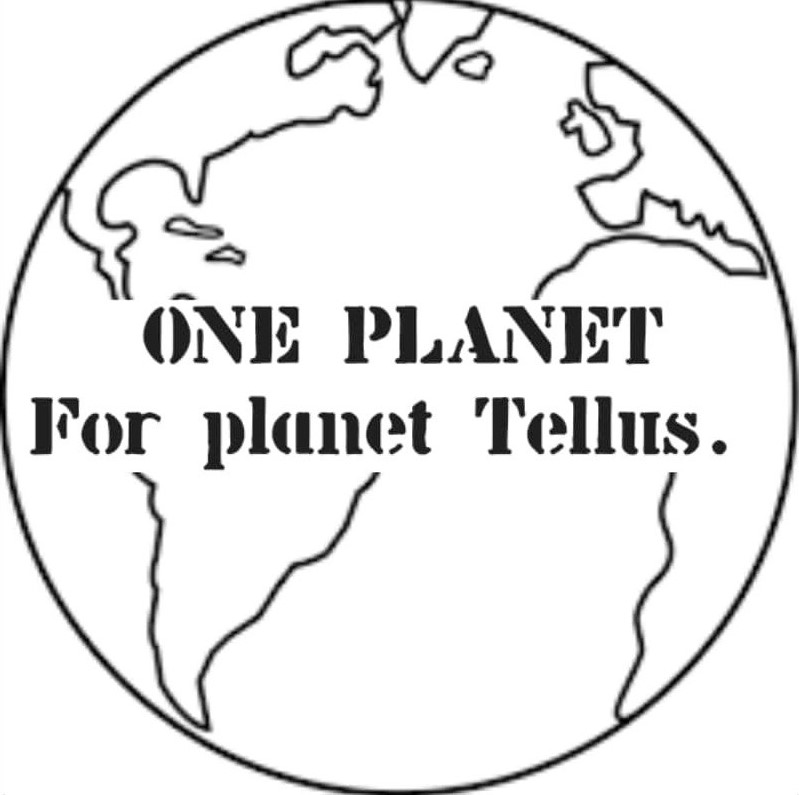 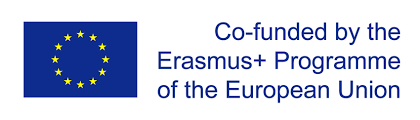 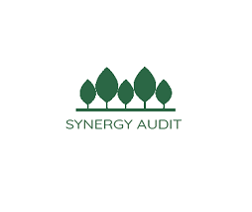 Σχέδιο Περιβαλλοντικής Διαχείρισης – Μια προοπτική εκ του σύνεγγυς
Έλεγχος13. Έλεγχοι οργάνωσης και περιβαλλοντικής διαχείρισης, ετήσια και κάθε 3ο έτος. (Ο IEA ελέγχει το παραπάνω)
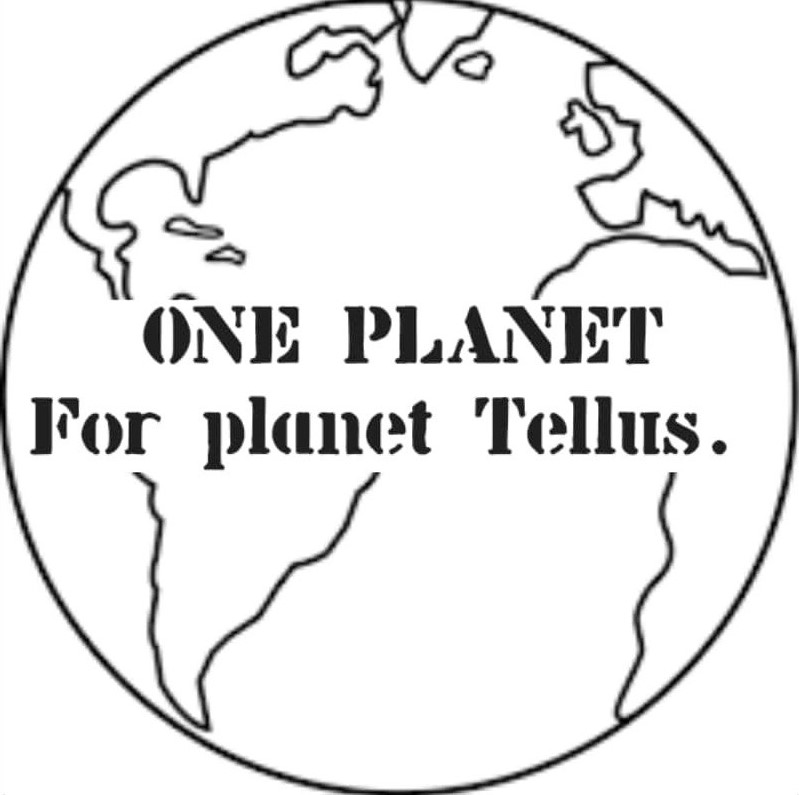 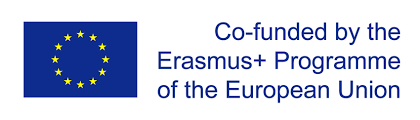 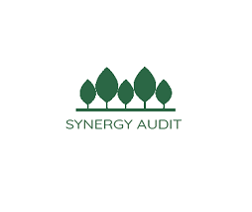 Σχέδιο Περιβαλλοντικής Διαχείρισης – Μια προοπτική εκ του σύνεγγυς
Δράση14. Οργάνωση – και διαχείριση της ετήσιας αναθεώρησης (Ο ΙΕΑ ελέγχει τις εθνικές απαιτήσεων)15. Ανάλυση του έργου του EMS με ανασκόπηση της διαχείρισης για την ανάπτυξη του ΣΠΔ και συνεπώς συνεχή βελτίωση (έλεγχος από ΙΕΑ, διαχείριση αποκλίσεων) 
16. Οργάνωση και διαχείριση προϋπολογισμού σε ετήσια βάση (έλεγχος ΙΕΑ)
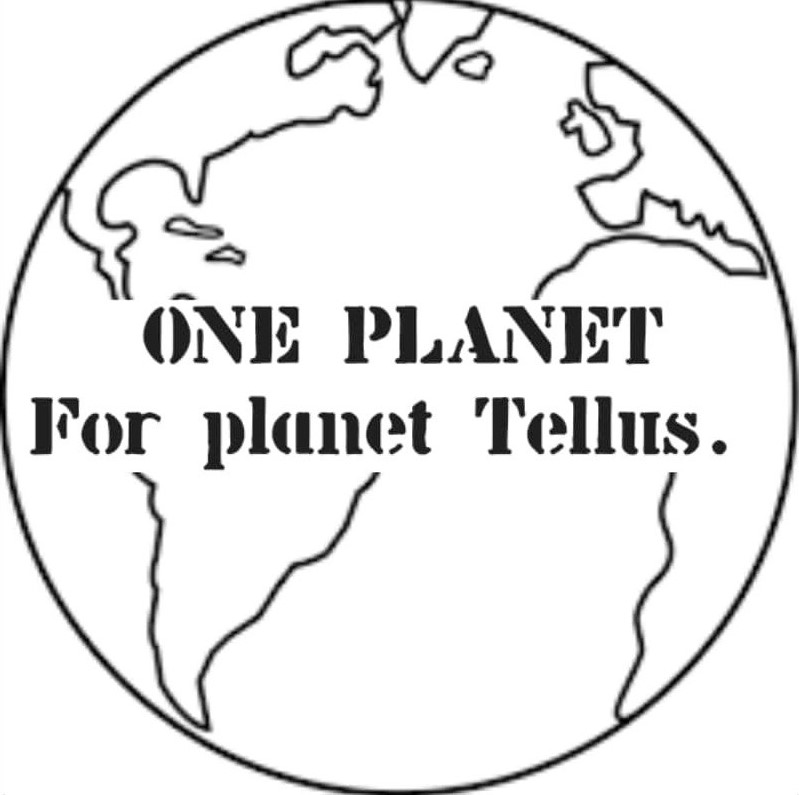 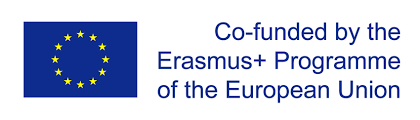 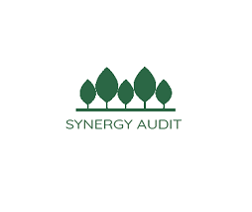 Ποια είναι η προετοιμασία για ένα ΣΠΔ – μια διεπιστημονική προσέγγιση του SYAT (Synergy Audit)
Κέρδος που θα επιτευχθεί από το ΣΠΔ και την προοπτική P-D-C-A
Διαβάστε για το πρότυπο ISO και/ή EMAS στον Σχεδιασμό ΣΠΔ 
Παρακολούθηση της συμμόρφωσης με τη νομοθεσία
Το ΣΠΔ παρέχει μια συνολική βοήθεια βελτίωσης για τους οργανισμούς
Αυξημένη πιθανότητα εύρεσης πιθανών σφαλμάτων στις διαδικασίες
Απευθυνθείτε και εμπνευστείτε από πιστοποιημένους οργανισμούς
Ορίστε χρόνο και πόρους για την σωστή προετοιμασία…
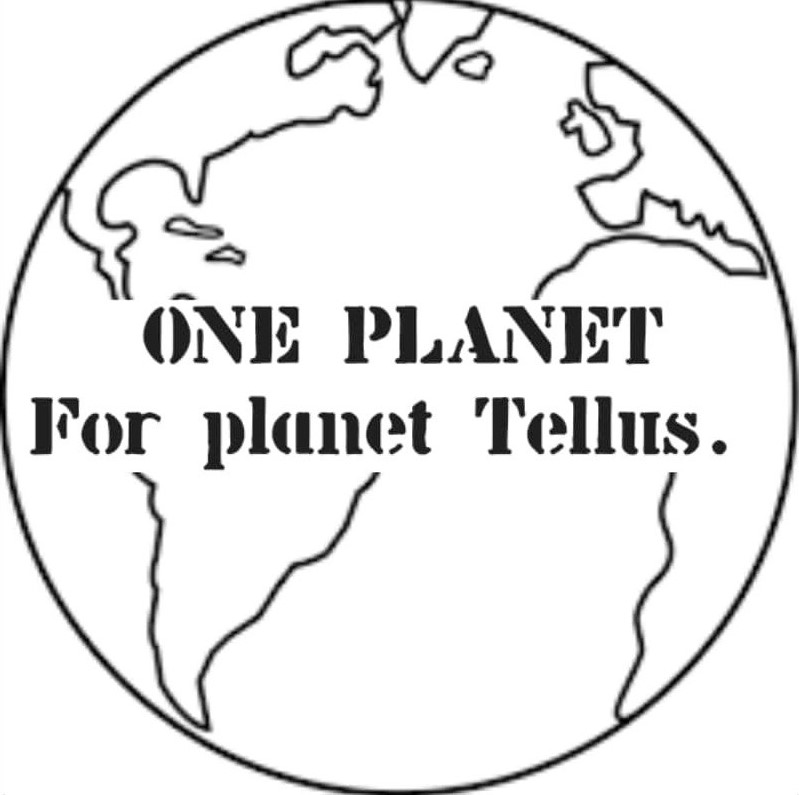 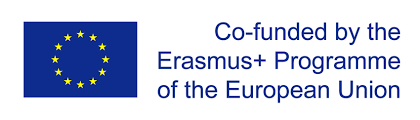 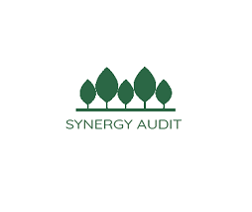 Μάθημα 4
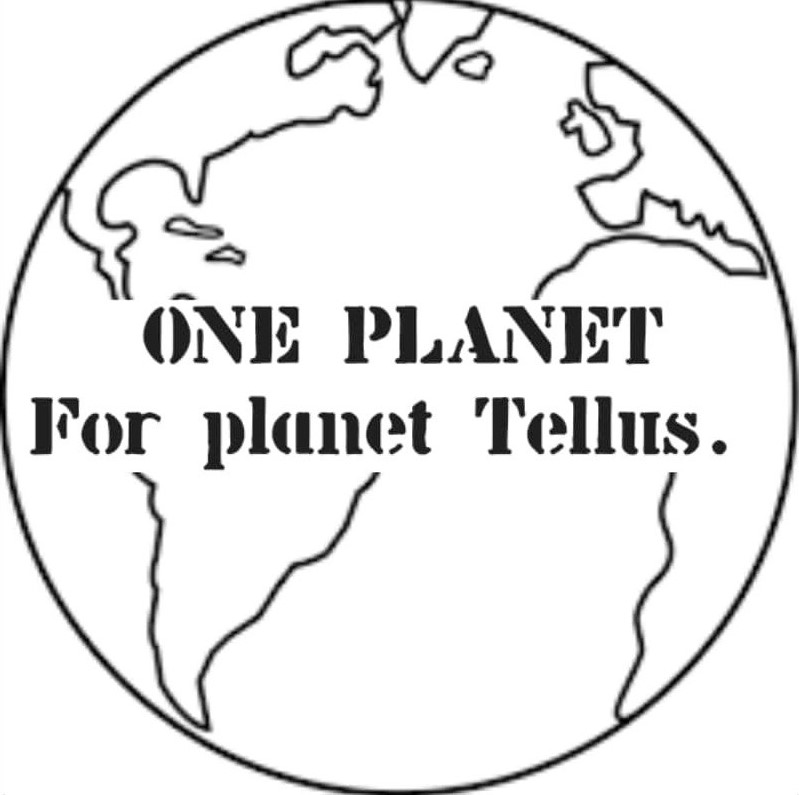 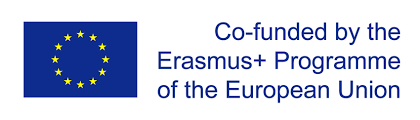 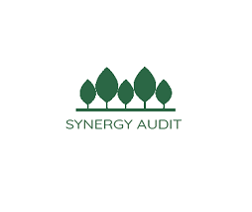 Περιβαλλοντικοί έλεγχοι
Μια προοπτική διεπιστημονικής προσέγγισης
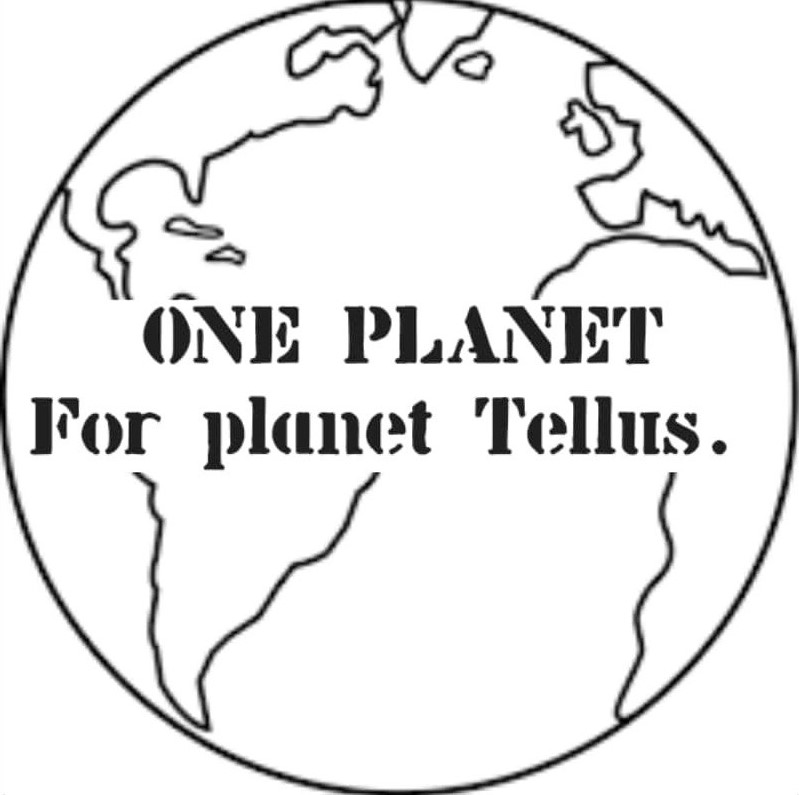 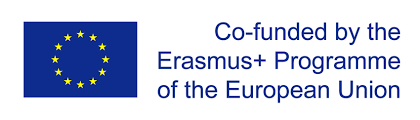 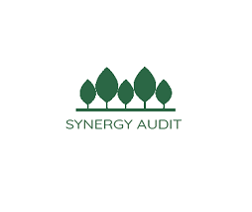 Γιατί γίνονται IEA στους οργανισμούς;
Ελέγξτε το εργαλείο της φάσης P-D-C-A για τις απαιτήσεις του ελέγχου
Εστίαση στην αλλαγή- η εργασία έχει στόχο την οργανωτική βελτίωση
Ο IEA είναι υποχρεωτικός σε εθνικό επίπεδο σε ορισμένες χώρες και στα πρότυπα ISO και EMAS:
Τουλάχιστον μία φορά το χρόνο και καλύπτει όλο τον οργανισμό εντός περιόδου 3 ετών
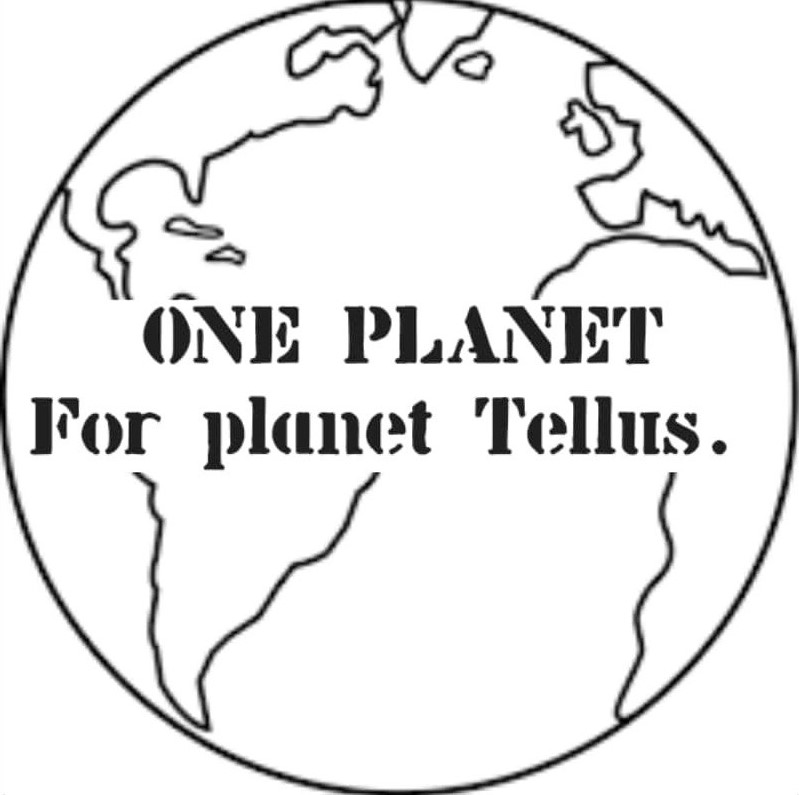 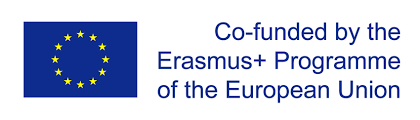 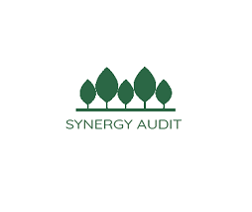 Σημαντικές έννοιες στο έργο του IEA
Κυκλική οικονομία- περιλαμβάνει τη δυνατότητα αύξησης του χρόνου χρήσης πόρων, υλικών και προϊόντων (Gregson et al., 2015). Τα εργαλεία για την επίτευξη μιας κυκλικής οικονομίας περιλαμβάνουν την ανακύκλωση, τη μείωση, την επαναχρησιμοποίηση και την ανάκτηση πόρων, υλικών και προϊόντων (Kristensen and Mosgaard, 2020). 

Συνεχής βελτίωση- είναι μια αρχή που δηλώνει ότι το ΣΠΔ από την εφαρμογή του υποστηρίζεται από μια διαρκής διαδικασία σκέψης στην οποία η ιδέα της ικανότητας βελτίωσης του ΣΠΔ είναι ένας στόχος σε κάθε τμήμα της εργασίας του ΣΠΔ.  

Απόκλιση - στο πλαίσιο του IEA αναφέρεται ως κάτι που έχει προκαλέσει μια κατάσταση όπου δεν πληρούνται οι απαιτήσεις του ΙΕΑ. Υπάρχουν τρεις τύποι αποκλίσεων: η "Μεγάλη απόκλιση", η "Μικρή απόκλιση" και "Σημείωση/Παρατήρηση". Οι αποκλίσεις αναφέρονται ως μέρος της Έκθεσης του IEA. 
Η μεγάλη απόκλιση είναι ένας τύπος απόκλισης όπου έχει παραβιαστεί μια νομική απαίτηση, ενώ η μικρή απόκλιση είναι ένας τύπος απόκλισης όπου μια απαίτηση, π.χ., δεν έχει τηρηθεί αλλά σε ένα τοπικό οργανωτικό επίπεδο, π.χ., μια απαίτηση του Περιβαλλοντικού Στόχου και του Σχέδιου Δράσης. Τέλος, η Σημείωση/Παρατήρηση είναι κάτι που δεν προσβάλλει μια νομική ή εσωτερική απαίτηση, αλλά αντίθετα μπορεί να είναι κάτι που, σε περίπτωση που συνεχιστεί, μπορεί να οδηγήσει σε μικρή ή μεγάλη απόκλιση.
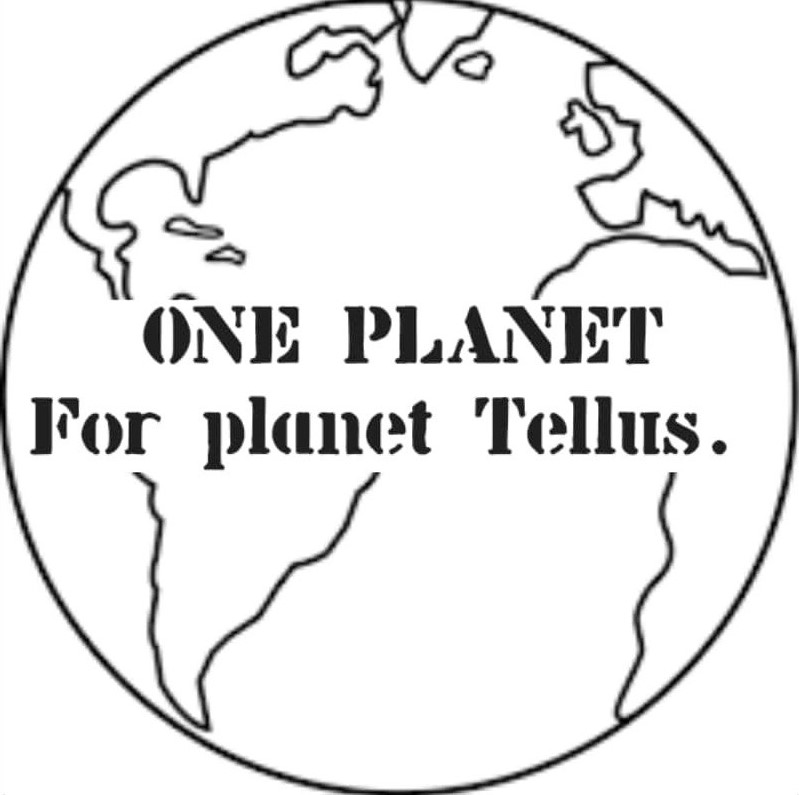 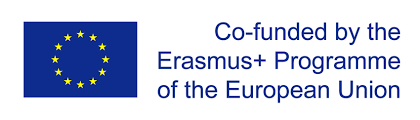 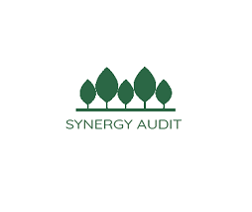 Σημαντικές έννοιες στο έργο του IEA
Περιβαλλοντικός έλεγχος- είναι μια συστηματική διαδικασία με σκοπό την απόκτηση επαρκών γνώσεων σχετικά με το προφίλ κατανάλωσης ενέργειας ενός κτιρίου ή ομάδας κτιρίων, βιομηχανικής ή εμπορικής χρήσης ή ιδιωτικής ή δημόσιας υπηρεσίας, προσδιορίζοντας και ποσοτικοποιώντας οικονομικά αποδοτικές ευκαιρίες εξοικονόμησης ενέργειας, ενώ τα αποτελέσματα αυτά παρουσιάζονται σε μια αναφορά. 
Εξοικονόμηση ενέργειας-σύμφωνα με τον ορισμό που δίνεται στην Οδηγία της ΕΕ για την Ενεργειακή Απόδοση, περιγράφεται ως «ο λόγος του παραγόμενου απόδοσης, υπηρεσίας, αγαθών ή ενέργειας, προς την εισροή ενέργειας». 
Περιβαλλοντικό ζήτημα  - οτιδήποτε κάνει ένας οργανισμός που μπορεί να έχει αντίκτυπο στο περιβάλλον, π.χ. στο έδαφος, το νερό, τον αέρα, τη βλάστηση και την αλληλεπίδραση μεταξύ ανθρώπου και φύσης. Οι πτυχές αυτές συγκεντρώνονται και μετρούνται από την περιβαλλοντική έρευνα, όπου ο περιβαλλοντικός αντίκτυπος του οργανισμού ισούται με όλες τις πτυχές.
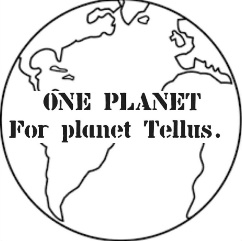 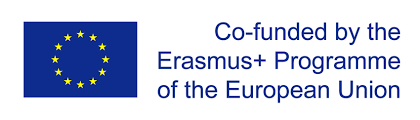 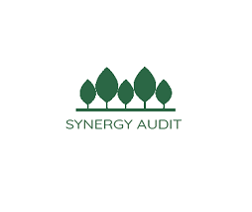 Σημαντικές έννοιες στο έργο του IEA
Περιβαλλοντικός  υπεύθυνος - το πρόσωπο σε έναν οργανισμό που αναλαμβάνει τις εργασίες εφαρμογής του συστήματος περιβαλλοντικής διαχείρισης και στο πλαίσιο του σχεδίου εργασίας, συντονίζει και προβαίνει στην απαραίτητη παρακολούθηση της διαδικασίας του EMS. 
Σχέδιο δράσης και περιβαλλοντικών στόχων - το έγγραφο στο οποίο καθορίζονται οι στόχοι που εκπονούνται από την περιβαλλοντική πολιτική που έχει προηγουμένως εκπονηθεί (βλ. παρακάτω) για τα επόμενα 3 χρόνια στον οργανισμό.
Περιβαλλοντική επίπτωση - οι επιπτώσεις ενός οργανισμού που δημιουργούν αλλαγές στο περιβάλλον. Μπορεί να είναι θετικός ή αρνητικός αντίκτυπος και σχετίζεται με την οργανωτική δραστηριότητα, την πιθανή παραγωγή και το τελικό προϊόν ή/και κάθε είδους υπηρεσίες που παρέχει ο οργανισμός. Υπάρχουν έμμεσες και άμεσες επιπτώσεις.
Περιβαλλοντική μελέτη- είναι το αρχείο που καλύπτει και παρουσιάζει την εκτίμηση περιβαλλοντικών επιπτώσεων (βλ. παραπάνω). Η περιβαλλοντική έρευνα για έναν οργανισμό που είναι περιβαλλοντικά πιστοποιημένος από π.χ. πρότυπο ISO 14001 ή/και EMAS πρέπει να ενημερώνεται τουλάχιστον κάθε 5ο έτος
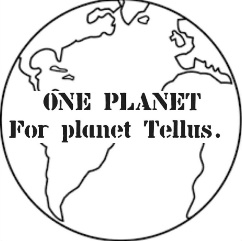 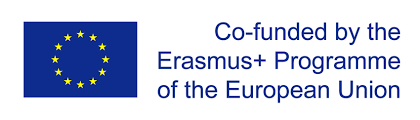 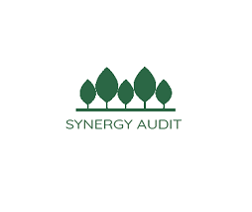 Σημαντικές έννοιες στο έργο του IEA
Περιβαλλοντικός  υπεύθυνος - the person in an organisation who caretake for the work with implementing the environmental management system and within the task plan, coordinate and make the necessary follow-up in the EMS process. 
Σχέδιο δράσης και περιβαλλοντικών στόχων - the document where the goals elaborated from the previously made environmental policy (see below) are established for the coming 3 years in the organisation.
Περιβαλλοντική επίπτωση-  the impact of an organisation which create change in the environment. It can be a positive or a negative impact and it is related to organisational activity, the possible production and final product and/or any kind of services provided by the organisation. There are indirect and direct impacts.
Περιβαλλοντική μελέτη- είναι το αρχείο που καλύπτει και παρουσιάζει την εκτίμηση περιβαλλοντικών επιπτώσεων (βλ. παραπάνω). Η περιβαλλοντική έρευνα για έναν οργανισμό που είναι περιβαλλοντικά πιστοποιημένος από π.χ. πρότυπο ISO 14001 ή/και EMAS πρέπει να ενημερώνεται τουλάχιστον κάθε 5ο έτος
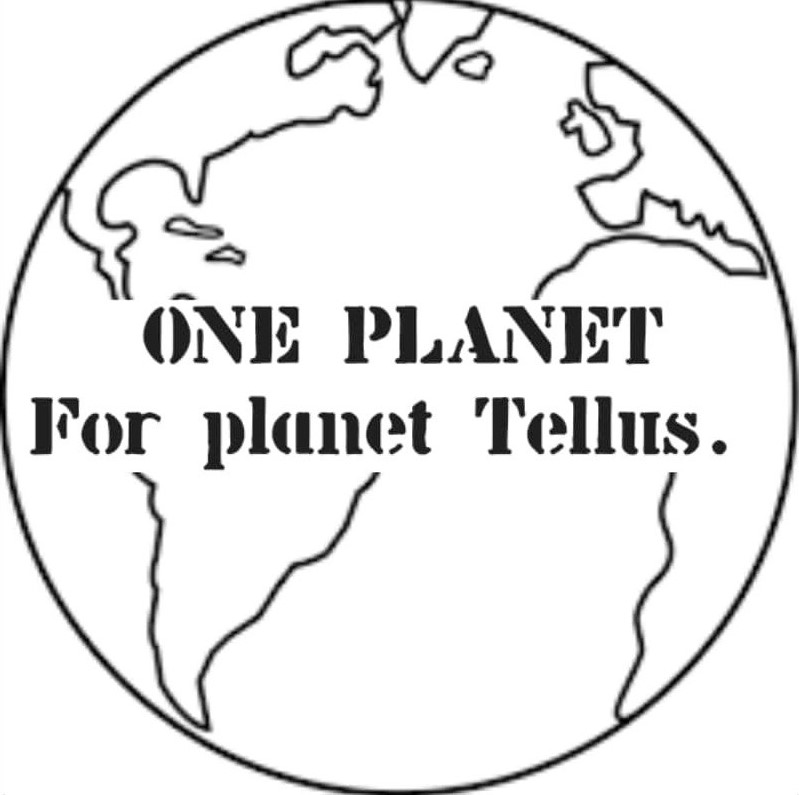 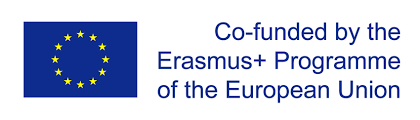 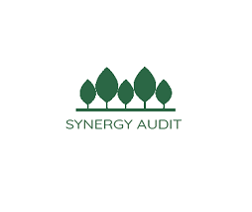 Σημαντικές έννοιες στο έργο του IEA
Περιβαλλοντική Πολιτική- ένα σύντομο έγγραφο τεκμηρίωσης που κοινοποιεί σε λίγες γραμμές το αναπτυξιακό σχέδιο του οργανισμού στο πλαίσιο του έργου ΣΠΔ για τα επερχόμενα 3 χρόνια περιγράφοντας το όραμα του οργανισμού στις εσωτερικές όσο και στις εξωτερικές ομάδες.
 Εσωτερικός Περιβαλλοντικός Έλεγχος (IEA) -  διαδικασία που ελέγχει αν ο οργανισμός πληροί τις νομικές και εσωτερικές απαιτήσεις (βλ. παρακάτω) στο πλαίσιο του έργου περιβαλλοντικής διαχείρισης. Ο έλεγχος διενεργείται από το προσωπικό του οργανισμού και πρέπει να είναι αμερόληπτος. Εάν ένας οργανισμός είναι πιστοποιημένος κατά ISO 14001 ή/και EMAS, οι εσωτερικοί περιβαλλοντικοί έλεγχοι πρέπει να πραγματοποιούνται κάθε χρόνο εντός του οργανισμού και όλοι οι τομείς του οργανισμού πρέπει να έχουν ελεγχθεί εντός περιόδου 3 ετών.
Αναφορά Εσωτερικού Περιβαλλοντικού Ελέγχου - το αρχείο που παρουσιάζει το αποτέλεσμα του IEA για τον Διευθύνοντα Σύμβουλο και άλλους τομείς του οργανισμού.
Εσωτερικός Περιβαλλοντικός Ελεγκτής - το άτομο στον οργανισμό που εκτελεί τον IEA.
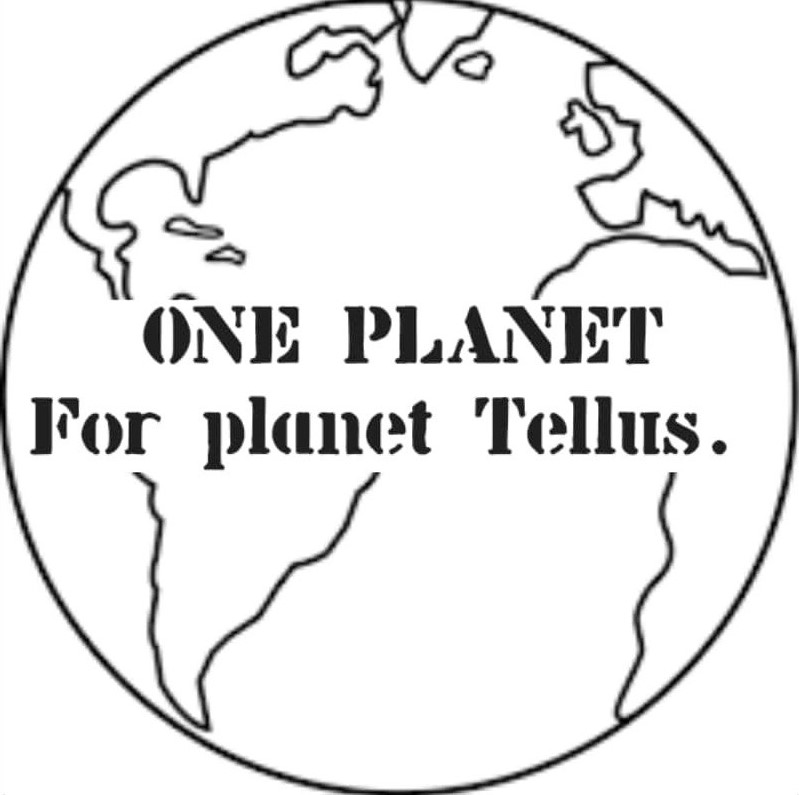 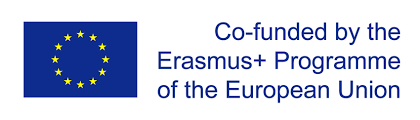 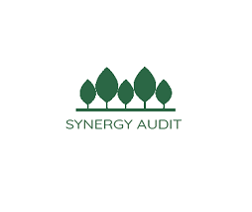 Σημαντικές έννοιες στο έργο του IEA
Νομικές απαιτήσεις – οι απαιτήσεις σύμφωνα με το νόμο, οδηγία ή οποιοδήποτε άλλου είδους ισχύον νομικό έγγραφο που πρέπει να τηρούνται από οποιονδήποτε οργανισμό, ανεξάρτητα από το αν είναι περιβαλλοντικά πιστοποιημένος ή όχι. Το ΣΠΔ λειτουργεί για την εκπλήρωση του νόμου και ως εκ τούτου λειτουργεί υποστηρικτικά για τον οργανισμό ως προς την τήρηση των νομικών απαιτήσεων και, κατά συνέπεια, ως προς την αποφυγή νομικών παραβιάσεων και των συνεπειών τους.
Ανάλυση Κύκλου ζωής- μια προοπτική που βασίζεται σε μια μέθοδο αξιολόγησης των περιβαλλοντικών επιπτώσεων του κύκλου ζωής ενός προϊόντος, μιας υπηρεσίας ή μιας διεργασίας καθ’όλη τη διάρκεια ζωής τους. Μπορεί να γίνει ανάλυση από την αρχή του κύκλου ζωής μέχρι το τέλος του (την τελική απόθεση) ή από ένα στάδιο του κύκλου ζωής σε ένα άλλο, αξιολογώντας τις περιβαλλοντικές επιπτώσεις των διαδικασιών του προϊόντος κατά τη διάρκεια της ζωής του. Για παράδειγμα, μια ανάλυση κύκλου ζωής ενός προϊόντος θα αξιολογήσει τον περιβαλλοντικό αντίκτυπο από την εξόρυξη της πρώτης ύλης του μέχρι την τελική  διαχείριση των απορριμμάτων του και τις επιπτώσεις από όλες τις απαραίτητες μεταφορές στο ενδιάμεσο. Η προσέγγιση του κύκλου ζωής χρησιμοποιείται στα πρότυπα ISO 14001 και EMAS και ένας πιστοποιημένος οργανισμός θα πρέπει να τη χρησιμοποιήσει ως εργαλείο για την αξιολόγηση των περιβαλλοντικών πτυχών.
Προτάσεις - ένα μέρος της έκθεσης ελέγχου (βλ. παραπάνω) στο οποίο η ομάδα του IEA ή/και το προσωπικό που εμπλέκεται στο τμήμα/περιοχή που γίνεται ο έλεγχος, έχουν την ευκαιρία να κοινοποιήσουν προτεινόμενες ενέργειες που προκύπτουν από τον έλεγχο της έκθεσης. Οι συστάσεις πρέπει να είναι σύντομες και σαφείς και να κοινοποιούνται ενώ η Διεύθυνση δεν είναι υποχρεωμένη να τις λάβει υπόψη εάν ο οργανισμός, ο οποίος είναι ο εξώτατος υπεύθυνος για το ΣΠΔ, ελέγχεται και κοινοποιείται στην έκθεση.
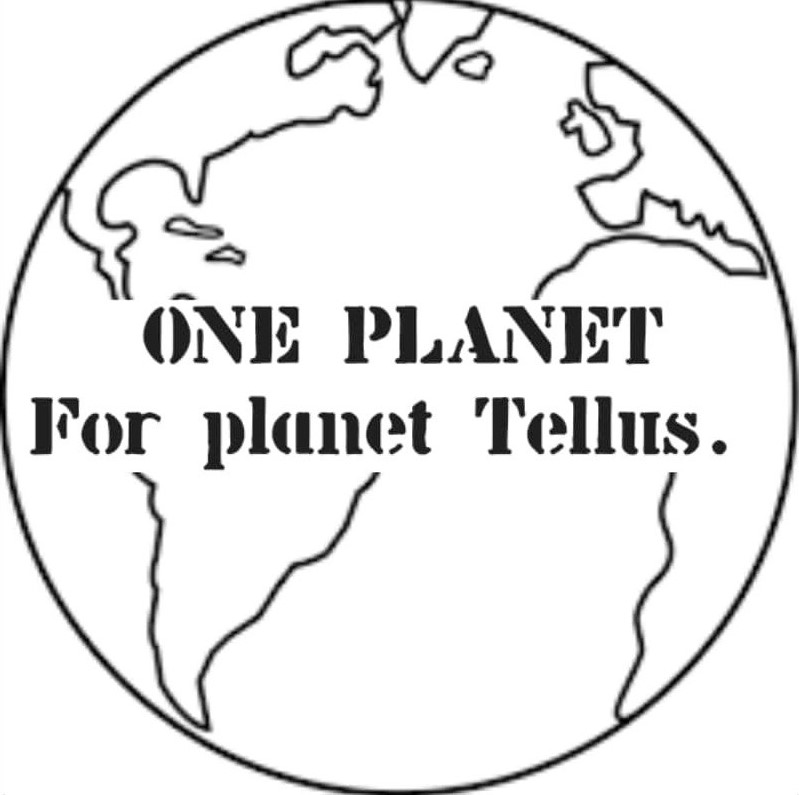 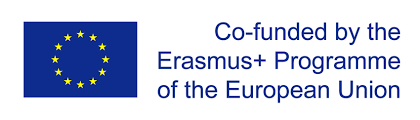 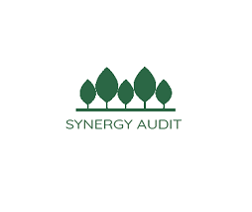 Η διαδικασία της εργασίας
Προκαταρκτική φάση της Επιθεώρησης
Η Ομάδα!
3-ετές πλάνο επιθεώρησης
Επικοινωνία με τον επιθεωρούμενο περίπου 2 μήνες πριν από την επιθεώρηση
Reading-in on the auditee στον επιθεωρούμενο
Ανάπτυξη λίστας ελέγχου για την ημέρα της επιθεώρησης
Ανάπτυξη πλάνου για την ημέρα της επιθεώρησης
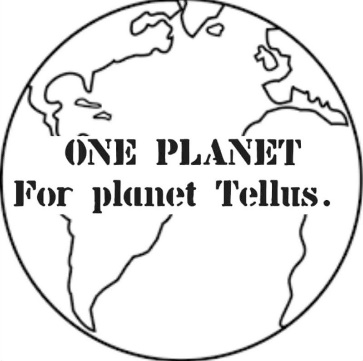 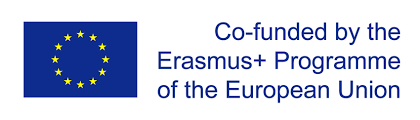 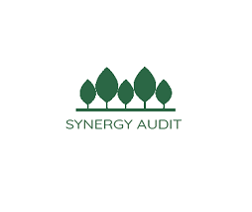 Η διαδικασία της εργασίας
Φάση Επιτόπιας Επιθεώρησης

Συνεντεύξεις και περιήγηση στην περιοχή
Λήψη σημειώσεων με τη χρήση υπολογιστή, στυλό και χαρτιού ή μαγνητοφώνου 
Ολοκλήρωση συζήτησης με τον επικεφαλής της επιθεωρούμενης/ου περιοχής/τμήματος
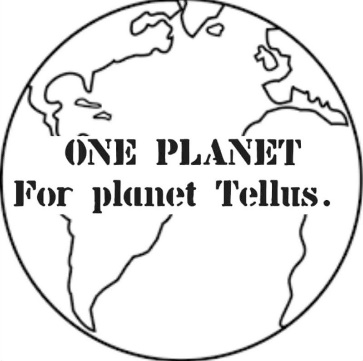 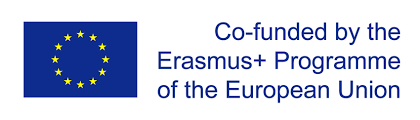 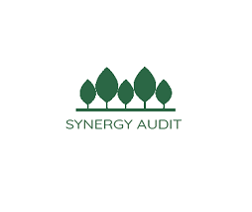 Η διαδικασία της εργασίας
Τελική Φάση Επιθεώρησης/Φάση Ολοκλήρωσης 

Ανάπτυξη της Έκθεσης ΕΠΕ 
Ολοκληρωμένη έκθεση υπογεγραμμένη από τον επικεφαλής της ομάδας επιθεώρησης, καταχωρημένη ως αρχείο και απεσταλμένη στον επικεφαλής/CEO του οργανισμού
Διαχείριση αποκλίσεων
Εάν ο οργανισμός είναι πιστοποιημένος κατά EMAS, τότε η πλήρης έκθεση της ΕΠΕ πρέπει να δημοσιοποιηθεί και εξωτερικά, π.χ. στην ιστοσελίδα του οργανισμού 
Πλέον, η ΕΠΕ έχει επισήμως ολοκληρωθεί
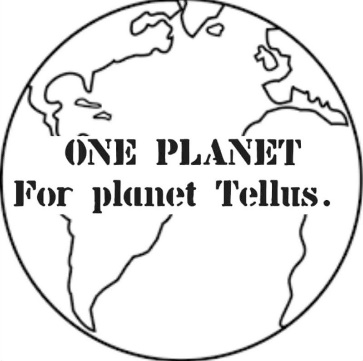 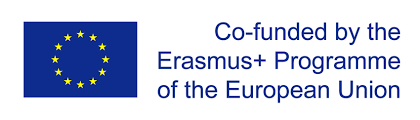 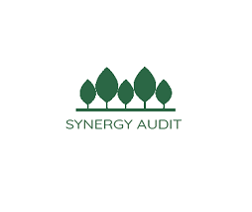 Συνεχείς εργασίες/καθήκοντα της εργασίας για την ΕΠΕ
Συνεχής εκπαίδευση νέων επιθεωρητών ώστε να διατηρηθεί το εργατικό δυναμικό 
Χρήματα σύμφωνα με τον προϋπολογισμό, συζητήσεις σχετικά με τον προϋπολογισμό σε ετήσια βάση 
Προγραμματισμός συσκέψεων της ομάδας ΕΠΕ για λόγους προγραμματισμού 
Συμμετοχή σε διασκέψεις, συνέδρια, μαθήματα για την απόκτηση γνώσεων
Ανταλλαγή γνώσεων και ανταλλαγή εξυπηρετήσεων μεταξύ οργανισμών
Συμμετοχή σε δίκτυα ΕΠΕ 
Διατήρηση μίας διατομεακής Ομάδας ΕΠΕ με πολλούς γνωσιακούς τομείς
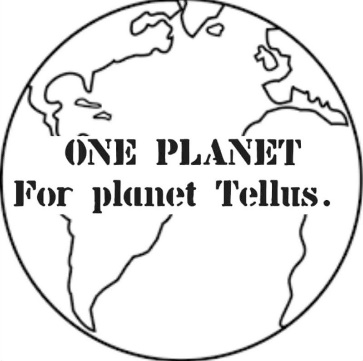 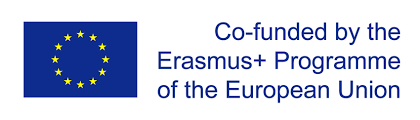 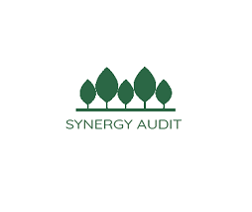 Θετικές επιπτώσεις από τη διεξαγωγή μίας ΕΠΕ – μία διατομεακή/διεπιστημονική SYAT προοπτική
Δυνατότητα για επισκόπηση των πόρων προϋπολογισμού και χρόνου για τον οργανισμό.
Αυξημένη γνώση και επομένως ατομική και οργανωτική ανάπτυξη. 
Συμβολή στη βελτίωση της εργασίας ΕΠΕ και επομένως, των γενικών στόχων. 
Σημαντικό εργαλείο για τη διάχυση βέλτιστων πρακτικών. 
Εντοπισμός λαθών προτού αυτά μετατραπούν σε σοβαρό ρίσκο/κίνδυνο. 
Βοηθητικό εργαλείο για τη συλλογή και διαχείριση στοιχείων, και περισσότερα….
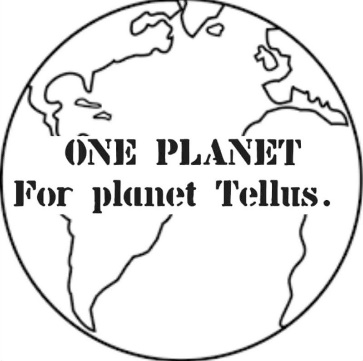 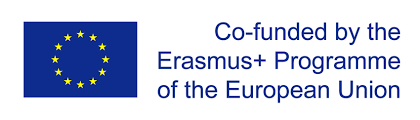 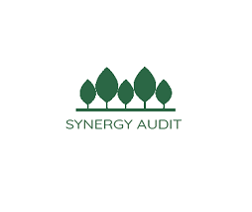 Εισήγηση & Εργαστήριο 5
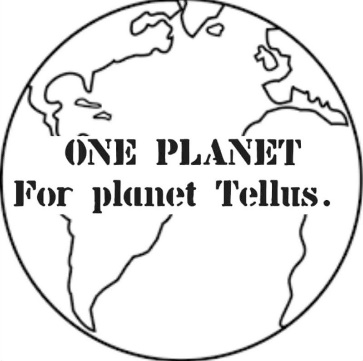 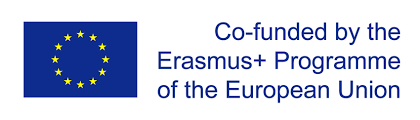 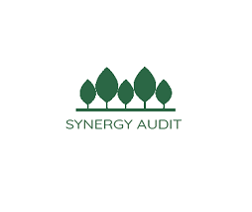 Περιβαλλοντικές Επιθεωρήσεις
Ένα διατομεακό ζουμ στην προοπτική
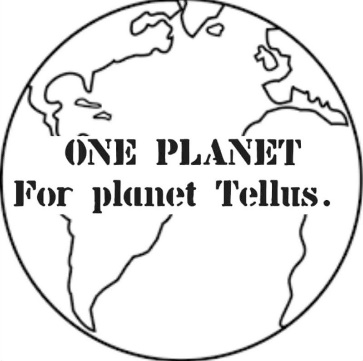 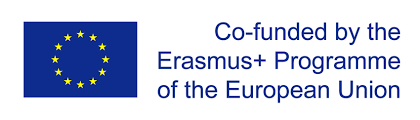 Η λίστα ελέγχου της ΕΠΕ
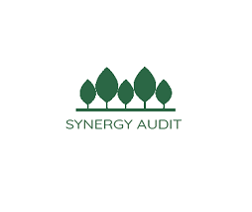 Ένα έγγραφο για τη συγκέντρωση απαραίτητων πληροφοριών σχετικά με μία επερχόμενη ΕΠΕ
Περιλαμβάνει:
Φυσικούς χώρους/περιοχές προς επιθεώρηση
Εκ βαθέων συνέντευξη με ανθρώπους-κλειδιά του προσωπικού
Δειγματικές συνεντεύξεις για έλεγχο σχετικά με την εύρυθμη λειτουργία του EMS
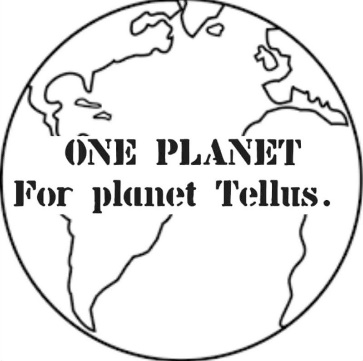 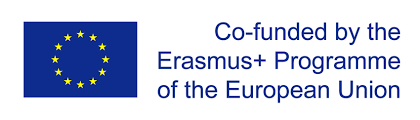 Η λίστα ελέγχου της ΕΠΕ
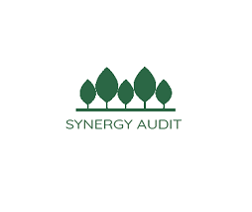 Πρέπει το σκεπτικό να είναι βάσει νόμων και κανονισμών κατά τη δημιουργία μίας ερώτησης
Πρέπει να διασφαλίζεται ότι ελέγχεται η ικανοποίηση νόμων και κανονισμών κατά τη διάρκεια της επιθεώρησης 
Οι νόμοι και οι κανονισμοί υφίστανται σε πολλαπλά επίπεδα: 
Δήμου
Εθνικό
ΕΕ
Παγκόσμιο
Περιβαλλοντικά Πρότυπα
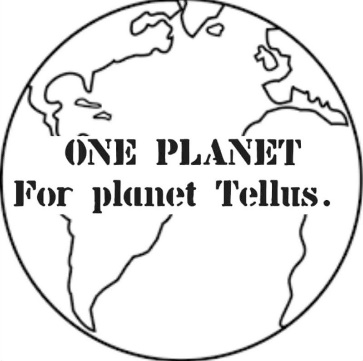 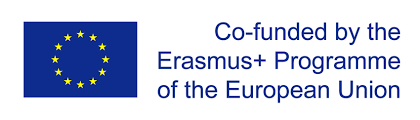 Πρακτικές κατάρτισης της ΕΠΕ – Ανάπτυξη λίστας ελέγχου
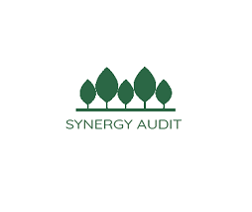 Ομαδική εργασία σε «break-out rooms»
Χρησιμοποιείστε προετοιμασμένα δεδομένα σχετικά με τον οργανισμό σας για την επερχόμενη ΕΠΕ (εσωτερική περιβαλλοντική επιθεώρηση) στην ακόλουθη .
Κάνετε πρακτική ως προς τη δημιουργία 5 ερωτήσεων για μία επερχόμενη συνέντευξη προς τον οργανισμό σας, στο πλαίσιο της ΕΠΕ. 
Εργαστείτε σε ομάδες και εάν αυτό είναι απαραίτητο, ρίξτε μια ματιά πώς μπορεί να μοιάζουν οι υποδειγματικές ερωτήσεις της λίστας ελέγχου. 
Ο επικεφαλής της ομάδας έχει την ευθύνη για τη διασφάλιση του ότι η ομάδα θα επιτύχει το στόχο της εντός του καθορισμένου χρονικού πλαισίου. 
Χρησιμοποιείστε μέχρι 2 ώρες για την κατάρτιση αυτή.
Καλή Τύχη! 
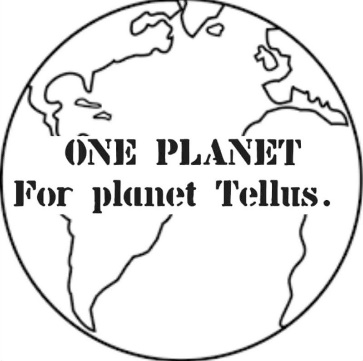 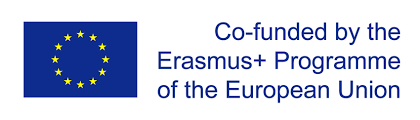 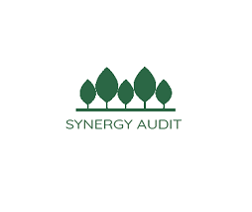 Εισήγηση & Εργαστήριο 6
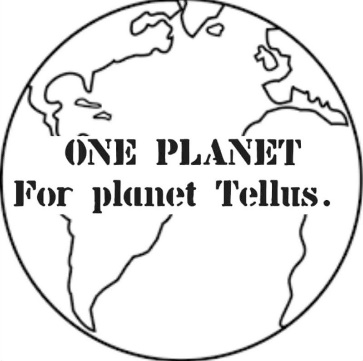 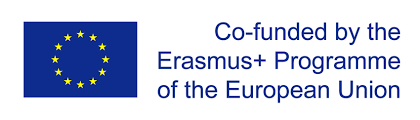 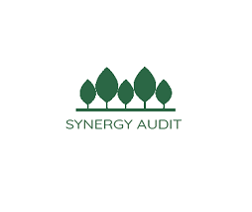 Κατάρτιση καθηγητών
Παιδαγωγικές αρχές για βιώσιμη διδασκαλία
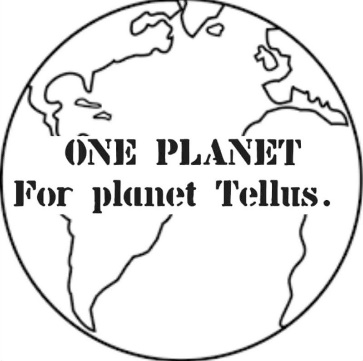 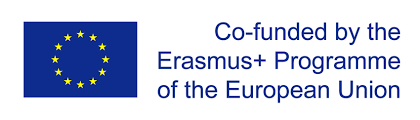 Η σπουδαιότητα του κινήτρου
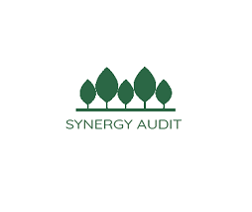 Παρουσία των συμμετεχόντων με δική τους συναίνεση
Επίγνωση των στόχων, αίσθηση κινήτρου
Ενεργός συμμετοχή
Περισυλλογή
Επαρκής προσανατολισμός και ερεθίσματα
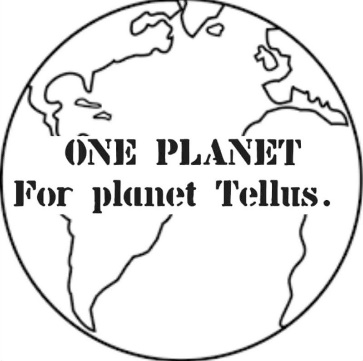 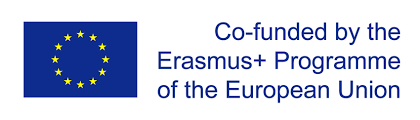 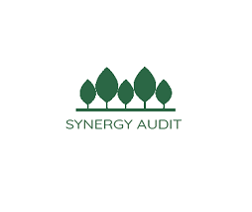 ΕΝΑΡΞΗ του μαθήματος
Απόψεις και εμπειρίες των ίδιων των συμμετεχόντων
ΑΣΚΗΣΗ (ΕΞΑΣΚΗΣΗ)
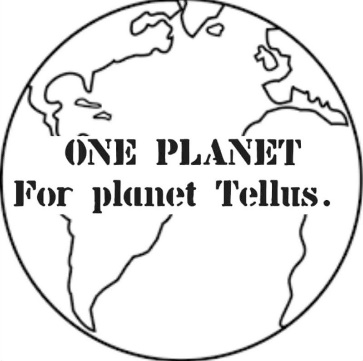 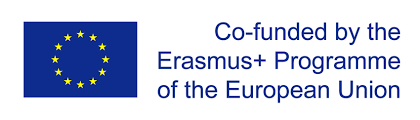 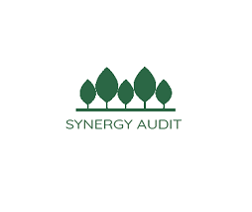 Δεδομένα εισόδου/ερέθισμα
Έλεγχος της γνωσιακής βάσης

ΠΡΑΓΜΑΤΙΚΕΣ/ΑΝΤΙΚΕΙΜΕΝΙΚΕΣ – επιστημονικές, τεχνικές, κοινωνικές

ΔΙΑΛΟΓΙΚΕΣ
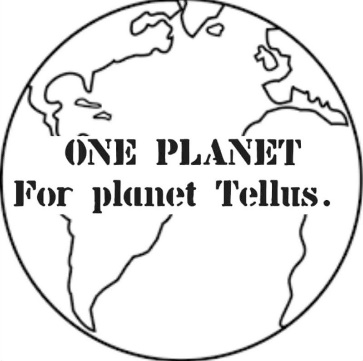 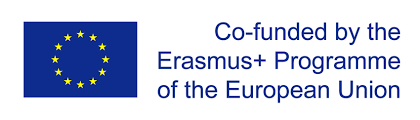 Αντιλήψεις του περιβάλλοντος
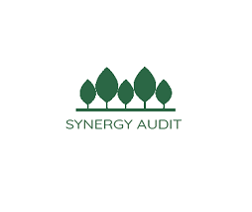 Το περιβάλλον ως
Φύση
Πόρος
Πρόβλημα
Χώρος όπου ζούμε
Βιόσφαιρα
Έργο της κοινότητας
Ποιο από τα παραπάνω σε προσεγγίζει καλύτερα; Ποια έως τώρα ήταν εμφανή κατά τη διάρκεια του μαθήματος; Ποια νομίζεις ότι θα είναι εμφανή αργότερα;
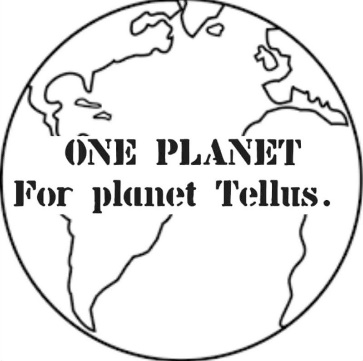 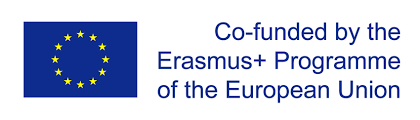 Δραστηριότητες
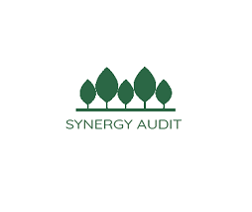 Εστίαση σε αυθεντικά προβλήματα
Μαθησιακοί πόροι άμεσου περιβάλλοντος
Επικεντρώνουμε στο αίτιο, παρά στον εντοπισμό των συμπτωμάτων
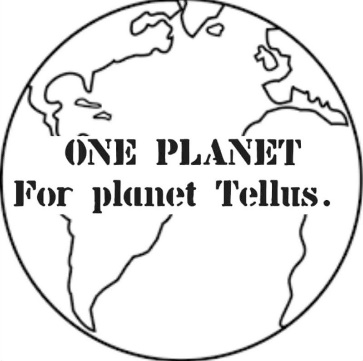 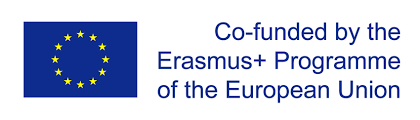 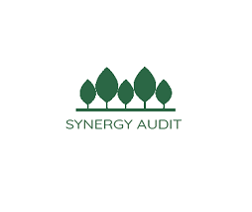 Περισυλλογή
Εστίαση όχι μόνο στη δράση
Συστηματική προοπτική (οπτική)
Θέση της επίγνωσης υπό μία ευρύτερη προοπτική
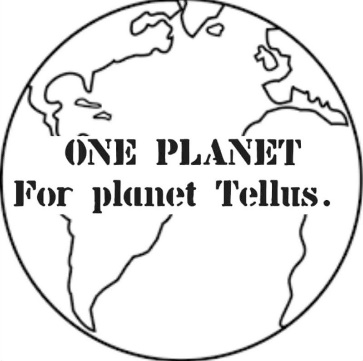 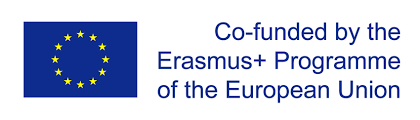 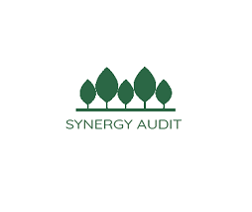 Σπουδαιότητα των κοινωνικών πτυχών
Ενδυνάμωση της ομάδας
Κοινωνική αειφορία
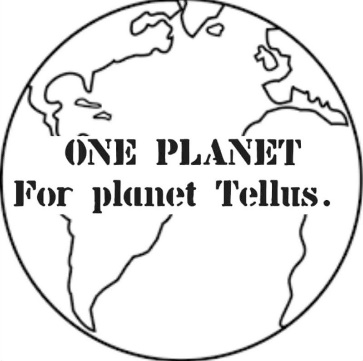 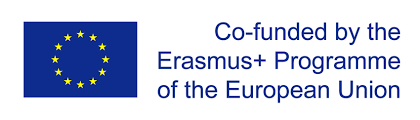 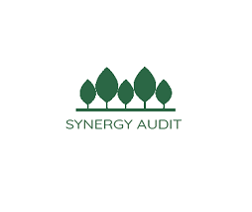 Συμπέρασμα από τα μαθήματα
Συμμερισμός/κοινή χρήση απόψεων και διαπιστώσεων
Παροχή ανατροφοδότησης
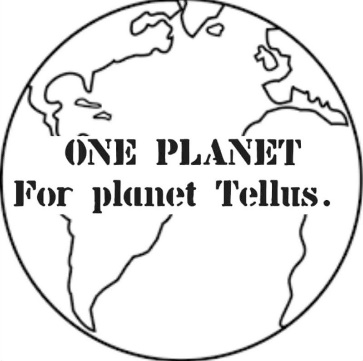 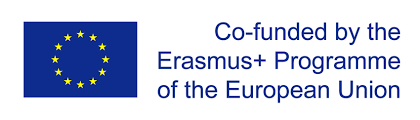 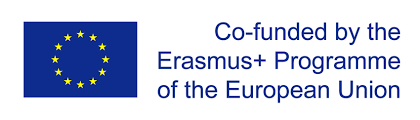 Εισήγηση 7
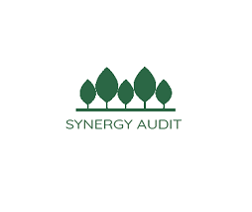 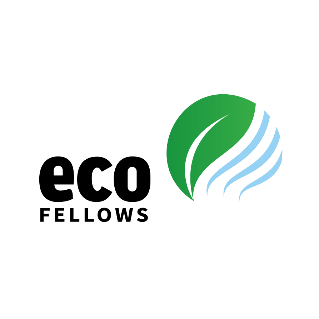 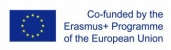 Κυκλική οικονομία
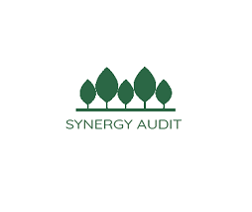 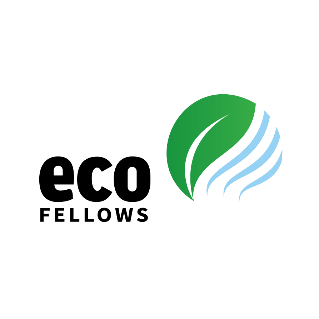 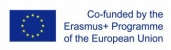 Τί είναι η κυκλική οικονομία;
Η κυκλική οικονομία σημαίνει ότι η αξία προϊόντων, υλικών και πόρων διατηρείται στα πλαίσια της οικονομίας για όσο το δυνατόν περισσότερο και ελαχιστοποιείται η παραγωγή αποβλήτων. 
Πρόκειται για ένα νέο τρόπο σκεπτικού σύμφωνα με το οποίο τα απόβλητα είναι πόροι και υλικά πρώτων υλών, ενώ η παλιά γραμμική έννοια του “παίρνω, φτιάχνω, χρησιμοποιώ και απορρίπτω” πρέπει να τροποποιηθεί. 
Πρόκειται για ένα οικονομικό μοντέλο το οποίο δεν εστιάζει στην παραγωγή περισσότερων αγαθών, αλλά η κατανάλωση βασίζεται στη χρήση υπηρεσιών, την από κοινού χρήση, την ενοικίαση και την ανακύκλωση, έναντι της ιδιοκτησίας. 
Η κυκλική οικονομία θα
-καταστήσει δυνατή την θέσπιση ενός πιο υγειούς πλανήτη και θα συμβάλλει στη μείωση της ρύπανσης
-περιορίσει την πίεση στους φυσικούς πόρους όπως το νερό και η χρήση γης 
-περιορίσει τις εκπομπές
-δημιουργήσει νέες επιχειρηματικές ευκαιρίες και ποιοτικά επαγγέλματα σε τοπικό επίπεδο
-καταστήσει δυνατές πιο ανθεκτικές αλυσίδες αξιών
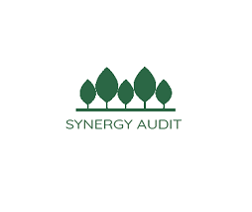 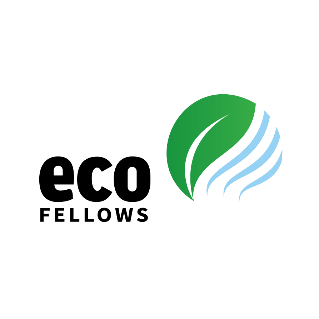 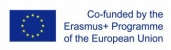 Κυκλική οικονομία στην ΕΕ
Green Deal
Πλάνο δράσης της κυκλικής οικονομίας 
Ταξινομία της ΕΕ σχετικά με τις αειφόρες δραστηριότητες
Οι εξειδικευμένες πολιτικές περιλαμβάνουν
-πλαστικά,
-απόβλητα και ανακύκλωση
-κυκλική οικονομία σε παγκόσμιο επίπεδο 
-κρίσιμα υλικά πρώτων υλών
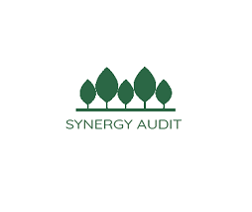 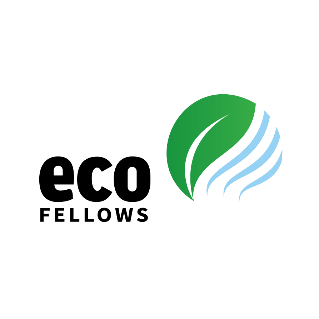 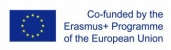 Κυκλική οικονομία στην ΕΕ
Εργαλεία και όργανα
EU Ecolabel (Οικολογική ετικέτα της ΕΕ)
Ευρωπαϊκή Πλατφόρμα Εμπλεκόμενων/Ενδιαφερόμενων μερών για την Κυκλική Οικονομία
Βιώσιμα κτίρια– Επίπεδα
Εξακρίβωση Περιβαλλοντικής Τεχνολογίας της ΕΕ 
Οικολογική διαχείριση και σχήμα επιθεώρησης
Πράσινες δημόσιες συμβάσεις
Πρωτοβουλία πρώτων υλών
Πλάνο δράσης οικολογικής καινοτομίας 
Πλαίσιο παρακολούθησης της κυκλικής οικονομίας 
Ευρωπαϊκό Συνεργασία Καινοτομίας για τις Πρώτες Ύλες 
Μέθοδοι Περιβαλλοντικού αποτυπώματος
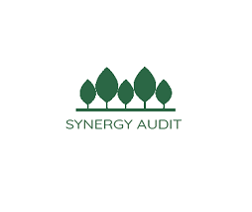 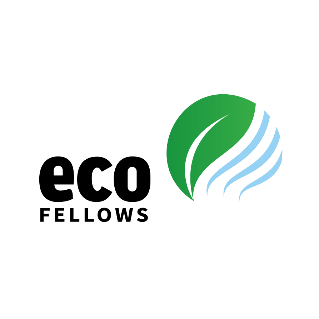 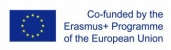 Κυκλική οικονομία στην ΕΕ
90 % 
Της απώλειας της βιοποικιλότητας οφείλεται στην εξόρυξη και την επεξεργασία πόρων

Έως 80 % 
Των περιβαλλοντικών επιπτώσεων των προϊόντων προσδιορίζονται στη φάση σχεδιασμού

Λιγότερο από 12 %
Ο τρέχον ρυθμός χρήσης κυκλικών υλικών στην ΕΕ
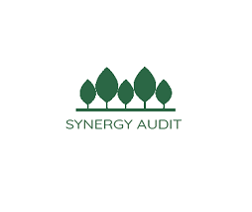 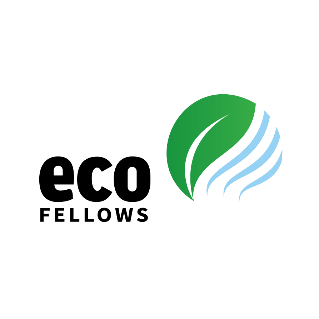 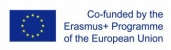 Επιχειρησιακά μοντέλα κυκλικής οικονομίας
Από κοινού χρήση εννοιών της οικονομίας, από κοινού χρήση πλατφόρμας
Χρήση ενεργών πλατφορμών από κοινού χρήσης, πρόσβαση σε ιδιοκτησία, συνεργασία μεταξύ των χρηστών προϊόντων 
Προϊόν ως υπηρεσία
Ο πελάτης μετατοπίζεται από την ιδιοκτησία υλικών ή προϊόντων προς τη χρήση, από κοινού χρήση, δανεισμό και ενοικίαση αυτών. 
Επέκταση χρόνου ζωής προϊόντων
Επέκταση του κύκλου ζωής του προϊόντος μέσω προληπτικής συντήρησης, μεταπώλησης και ανακατασκευής.  
Ανάκτηση και ανακύκλωση
Ανάκτηση και επαναχρησιμοποίηση προϊόντων και πρώτων υλών που έχουν φθάσει στο τέλος του ωφέλιμου χρόνου ζωής τους. 
Κυκλική εφοδιαστική αλυσίδα
Χρήση ανακυκλώσιμων υλικών και ΑΠΕ και λύσεις που βασίζονται σε κύκλους αποδοτικών πόρων.
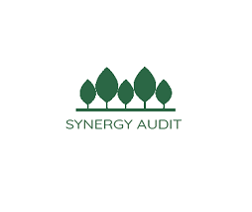 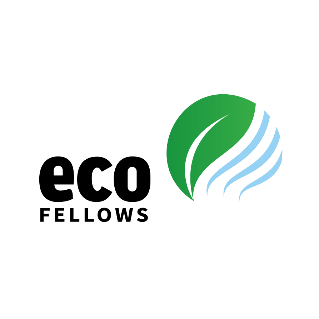 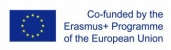 Ο ρόλος των δήμων στην κυκλική οικονομία
Ρόλοι
σχεδιαστής, αγοραστής, πελάτης, εργολάβος και αδειοδότηση αρχών
ενεργοποιητής, επιταχυντής, activator
δημόσια σύμβαση, πιλοτική εφαρμογή
δημιουργία και σχεδιασμός επιχειρησιακών μοντέλων κυκλικής οικονομίας, δημιουργία νέων επαγγελμάτων 
λειτουργία μοντέλων
μακροπρόθεσμη συνεργασία
πλατφόρμες, κλίνες δοκιμών
κοινή αξία

Εργαλεία
Κυκλικές πολιτικές, μακροπρόθεσμοι στόχοι 
Ρυθμιστικά, οικονομικά και ήπια όργανα/μέσα 
Συνεργασία, δικτύωση και από κοινού χρήση πληροφοριών 
Έργα και πιλοτική εφαρμογή
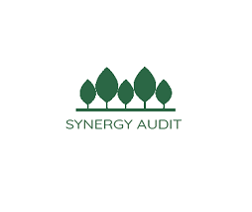 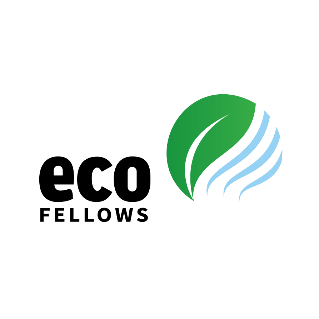 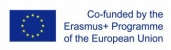 Διάφορες απόψεις της κυκλικής οικονομίας στις επιχειρήσεις
Πρόταση αξίας
Διευρυμένος χρόνος ζωής προϊόντος,, αποσυναρμολόγηση προϊόντος σε μέρη, κυκλική χρήση ή επανάχρηση υλικών, επαυξημένη εγγύηση, αναμόρφωση/αναγέννηση, ασφαλής διάθεση, εικονικό προϊόν, αυξανόμενη επίγνωση πελατών σχετικά με την αειφόρο κατανάλωση
Βασικοί εταίροι
Συνεργατική παραγωγή, ανακύκλωση αποβλήτων, μέρη από τρίτα μέρη, συνεργασία με το δίκτυο υπηρεσιών, συλλογή προϊόντων στο τέλος του χρόνου ζωής τους, μέρη προϊόντων μετά το τέλος του χρόνου ζωής τους, μέρη προϊόντων μετά το τέλος χρήσης τους 
Βασικοί πόροι
Χρήση πρώτων υλών, πόρων που προέρχονται από ανακύκλωση, λοιπές μορφές ανάκτησης 
Χρήση υλικών καλύτερης τεχνικής ποιότητας, λιγότερο επιβλαβών για το περιβάλλον, περισσότερο αποδοτικών στη χρήση 
Προστασία φυσικών πόρων, χρήση ΑΠΕ, εξοικονόμηση νερού, ενέργειας και υλικών 
Ανθρώπινο δυναμικό
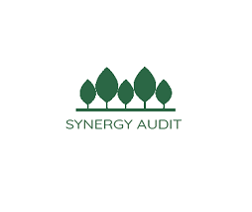 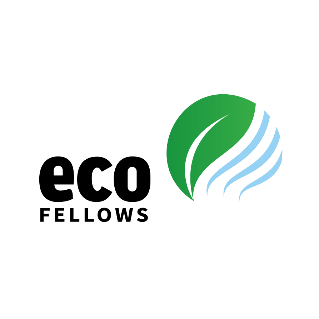 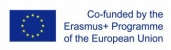 Διάφορες απόψεις της Κυκλικής Οικονομίας (ΚΕ) στις επιχειρήσεις
Βασικές δραστηριότητες
Χρήση ανακυκλώσιμων υλικών
Σχεδιασμός προϊόντος και επέκταση του χρόνου ζωής των προϊόντων 
Συντήρηση, σέρβις, διαθεσιμότητα ανταλλακτικών
Logistics επιστροφών
Αύξηση αποδοτικότητας και απόδοσης, περιορισμός αποβλήτων σε ολόκληρη την εφοδιαστική αλυσίδα 
Πελατειακές σχέσεις
Παραγωγή κατά παραγγελία
Μακροπρόθεσμες σχέσεις
Κανάλια
Εικονική επικοινωνία με τον πελάτη, κανάλι επιστροφών, ανταλλακτικά, υλικά 
Διάρθρωση του κόστους
Εξοικονόμηση και κόστος από την εφαρμογή της ΚΕ
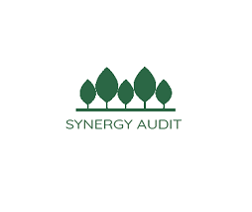 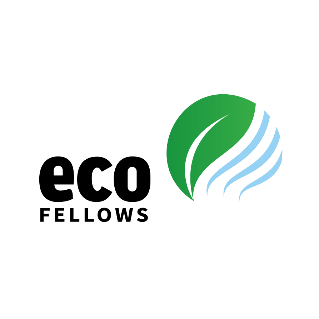 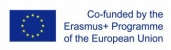 Μείωση Περιβαλλοντικού Αποτυπώματος
Παραγωγή Αυξημένου Εισοδήματος
Πιο καθαρή παραγωγή
με τη χρήση λιγότερων πόρων
Πράσινα προϊόντα
Μη-τοξικά, μεγάλου χρόνου ζωής, 
ανακυκλώσιμα
Διάφορες απόψεις της Κυκλικής Οικονομίας (ΚΕ) στις επιχειρήσεις
Καλύτερη υπηρεσία
για την επέκταση του χρόνου ζωής
Ανακύκλωση αποβλήτων, επαναχρησιμοποίηση πόρων
Συλλογή στο τέλος του χρόνου ζωής
Ελαχιστοποίηση Αποβλήτων
Μείωση Εξάρτησης από τους Πόρους
ανακατασκευή
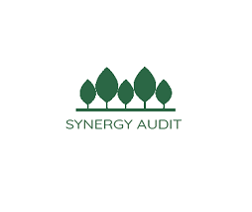 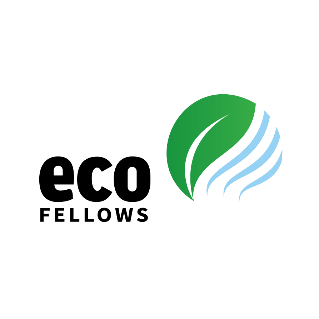 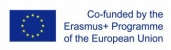 Ορισμένα εργαλεία για την CE
EMAS
https://ec.europa.eu/environment/emas/index_en.htm 
PEF-OEF-Product Environmental Footprint and Organisation Environmental Footprint
https://ec.europa.eu/environment/eussd/smgp/dev_methods.htm 
https://www.footprintnetwork.org/resources/footprint-calculator/ 
BS 8001:2017 Framework for implementing the principles of the circular economy in organizations
https://www.bsigroup.com/en-GB/standards/benefits-of-using-standards/becoming-more-sustainable-with-standards/BS8001-Circular-Economy/ 
ISO/WD 59004 Circular economy – Framework and principles for implementation
https://www.iso.org/standard/80648.html 
Green Public Procurement
https://ec.europa.eu/environment/gpp/index_en.htm
EU Ecolabel
https://ec.europa.eu/environment/ecolabel/ 
Level(s) – Building sustainable performance
https://ec.europa.eu/environment/levels_en 	
EU Environmental Technology Verification (ETV)
https://ec.europa.eu/environment/ecoap/etv_en 
CE business models for Finnish SMEs in the manufacturing industries by Sitra, Technology Industries of Finland and Accenture Strategy
https://teknologiateollisuus.fi/fi/circular-economy-playbook
Circular economy teaching materials for primary school, upper secondary school and vocational school
https://www.sitra.fi/en/articles/circular-economy-teaching-materials-for-primary-school-upper-secondary-school-and-vocational-school/
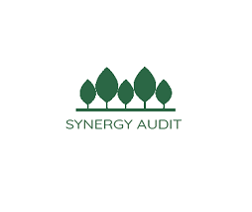 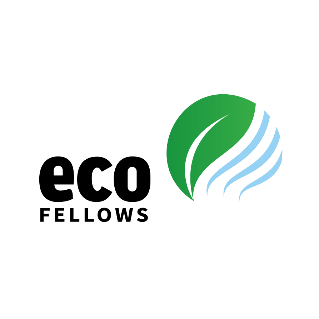 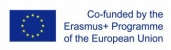 Τί μπορεί να κάνει ο καθένας μας;
Πρέπει να αγοράσω κάτι;
Εάν ‘ναι’, αγοράζω κάτι με μεγάλη διάρκεια και το οποίο να επιδέχεται επιδιόρθωσης 
Χρησιμοποιώ αξιολόγηση του κύκλου ζωής
Φροντίζω για τη συντήρηση εκ των προτέρων, ελέγχω τη διαθεσιμότητα των ανταλλακτικών 
Εστιάζω στην αποδοτικότητα υλικών και ενέργειας και στην ποιότητα υλικών 
Διασφαλίζω τους κύκλους υλικών
Αντί για την υπηρεσία αγοράς προϊόντος, προωθώ την τοπική οικονομία
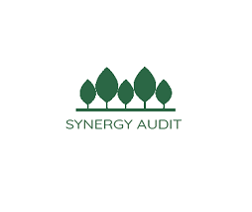 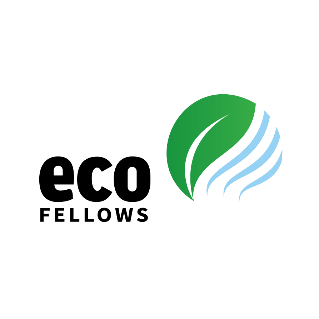 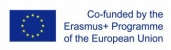 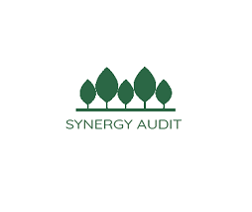 Εισήγηση & Εργαστήριο 8
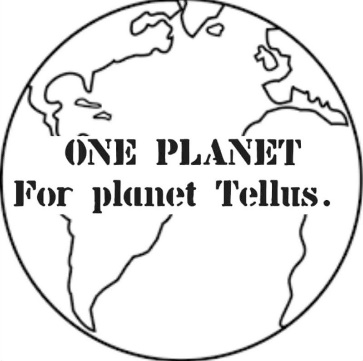 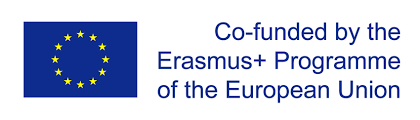 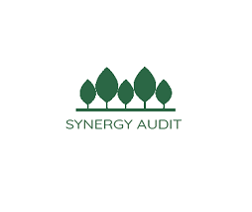 Οδηγίες ΕΕ και παγκόσμιες οδηγίες που διέπουν τις επιθεωρήσεις
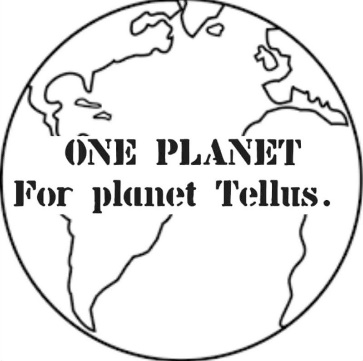 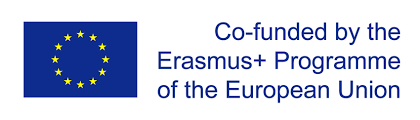 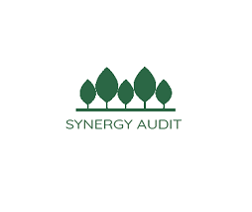 Η Συμφωνία του Παρισιού και η ΕΠΕ
Μέγιστη αύξηση θερμοκρασίας κατά 1,5 oC 
Έμφαση στα ζητήματα που περιλαμβάνει η συμφωνία μέσω π.χ. της δημόσιας πρόσβασης σε πληροφορίες, κατάρτιση και εκπαίδευση. 
Στην ΕΠΕ η δραστηριότητα επιπτώσεων στο κλίμα θα μπορούσε να αξιολογηθεί μέσω της χρήσης πιθανώς προγενέστερης αξιολόγησης ισοδύναμου του διοξειδίου του άνθρακα, κατά την περιβαλλοντική έρευνα.  
Η Επιθεώρηση Άνθρακα θα μπορούσε να είναι ένα εργαλείο χρήσης.
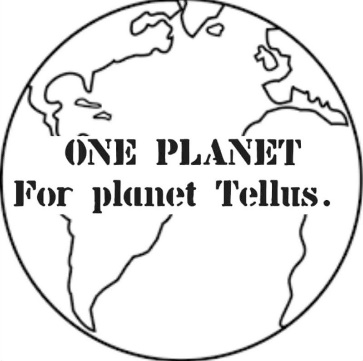 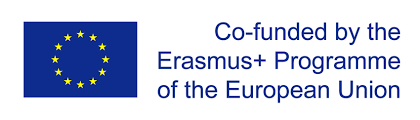 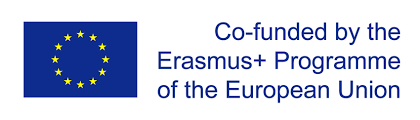 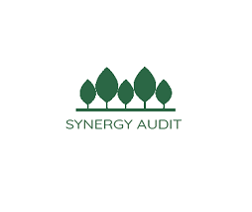 Οδικός Ενεργειακός Χάρτης 2050
Στόχος το πιο «ανοιχτό» σκεπτικό σχετικά με το πώς ο ενεργειακός τομέας στην ΕΕ να περιλαμβάνει κυρίως ΑΠΕ το 2050 
Καθώς το μεγαλύτερο μέρος των αερίων του θερμοκηπίου προέρχεται από τον ενεργειακό τομέα σε παγκόσμιο επίπεδο, η λύση είναι οι πηγές μη ΑΦΘ τα οποία επηρεάζουν όλα τα μέρη του ενεργειακού συστήματος 
Το SYAT σηματοδοτεί επιπλέον αναγκαιότητα για επιθεώρηση της ενεργειακής χρήσης σε οργανισμούς  Ενεργειακές Επιθεωρήσεις
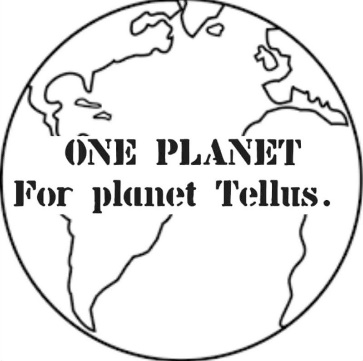 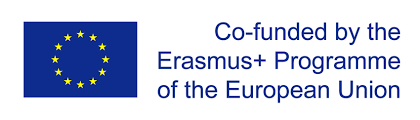 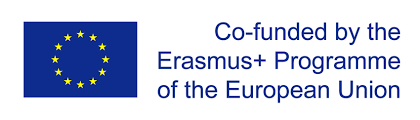 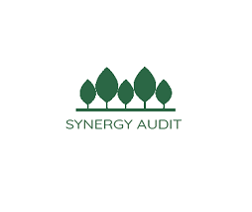 Κλείνοντας το βρόχο – ένα πλάνο δράσης της ΕΕ για την κυκλική οικονομία
Πλάνο για έμφαση στη μετάβαση προς μία κυκλική οικονομία στην ΕΕ 
Η παρατεταμένη αξία των προϊόντων και η μείωση των αποβλήτων αποτελούν κρίσιμα ζητήματα 
Έμφαση στο σχεδιασμό προϊόντος, στις παραγωγικές διεργασίες, στην κατανάλωση, τη διαχείριση αποβλήτων και την επανάχρηση όπου είναι απαραίτητο. Focus on product design, production processes, consumption, waste management and reusage of necessity.
SYAT και κυκλική οικονομία στην ΕΠΕ
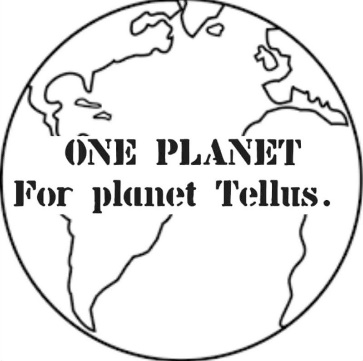 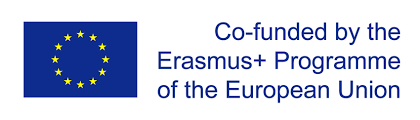 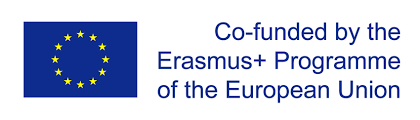 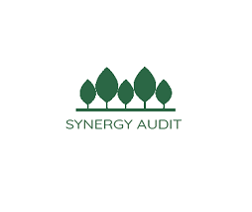 Μετατρέποντας τον κόσμο μας: Η ατζέντα του 2030 για αειφόρο ανάπτυξη
Πλάνο/διεθνής ατζέντα για την παγκόσμια λειτουργικότητα η οποία εστιάζει σε 17 περιοχές έμφασης και 169 στόχους. 
Στόχος για τη διατήρηση ενός υγειούς τρόπου ζωής για τα όντα του πλανήτη και την παγκόσμια ειρήνη. 
Φιλοδοξία για προσέγγιση προς ένα διεθνή νόμο 
Κατάρτιση στο πλαίσιο του SYAT σχετικά με την αξιολόγηση των 17 SDGs στην ΕΠΕ.
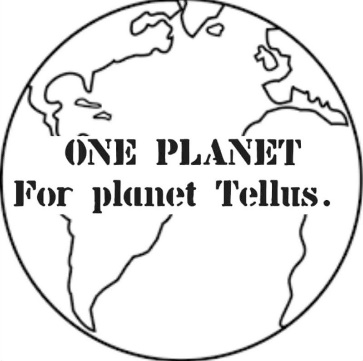 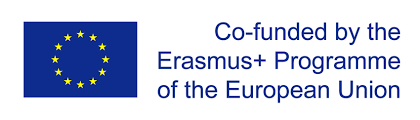 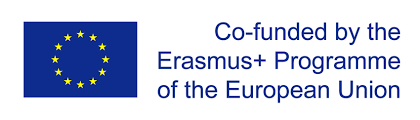 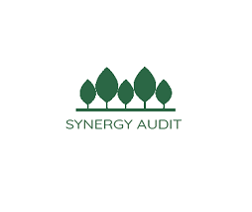 Πρακτικές κατάρτισης ΕΠΕ -  ΕΠΕ προς τους 17 Στόχους Βιώσιμης Ανάπτυξης (ΣΒΑ)
Χαρτογραφήστε σχετικούς ΣΒΑ για τον οργανισμό σας ώστε να εργαστείτε προσανατολισμένοι βάσει των στόχων αυτών. 
Επιλέξτε τους χαρτογραφημένους ΣΒΑ για τον οργανισμό σας και εκπονείστε στόχους σχετικά με αυτούς για τα επερχόμενα τρία έτη μαζί με δραστηριότητες για τη διαχείριση των στόχων. 
Εκπονείστε 1-2 ερωτήσεις ΕΠΕ προκειμένου να θέσετε ερωτήσεις στον οργανισμό σχετικά με την επερχόμενη συνέντευξη ΕΠΕ για την αξιολόγηση πιθανής ικανοποίησης του στόχου, σχετικά με τον(τους) ΣΒΑ που έχουν επιλεγεί για τον οργανισμό. 
Χρησιμοποιείστε περίπου 2 ώρες για την παραπάνω εργασία. Καλή τύχη! 
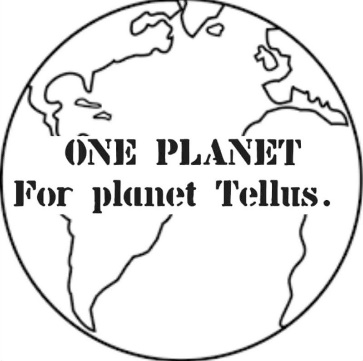 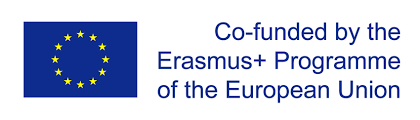 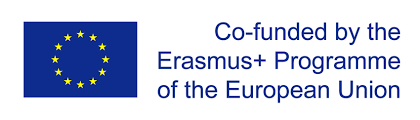 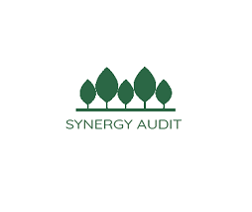 Η Οδηγία – Πλαίσιο για τα Απόβλητα της ΕΕ
Ένα σύνολο αρχών σχετικά με τη διαχείριση αποβλήτων στην ΕΕ 
Δρομολόγηση της μείωσης των επιβλαβών συνεπειών στο περιβάλλον, την ανθρώπινη υγεία και περιοχές ειδικού ενδιαφέροντος καθώς και σε αγροτικές περιοχές. 
Αυξημένη επαναχρησιμοποίηση και ανακύκλωση υλικών  
Αξιολόγηση και παρακολούθηση επικίνδυνων αποβλήτων ”από το λίκνο ως τον τάφο”
Περιβαλλοντική καταστροφή από τα παρα-προϊόντα 
Κριτήρια τέλους αποβλήτων
Μέθοδος SYAT για ΕΠΕ προς την Ιεραρχία Αποβλήτων
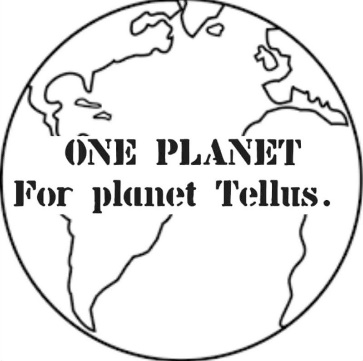 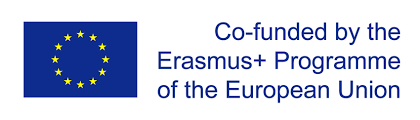 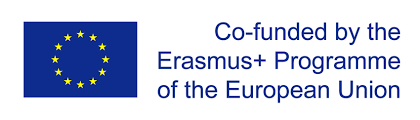 Η άνευ τοξικών ιεραρχία της ΕΕ
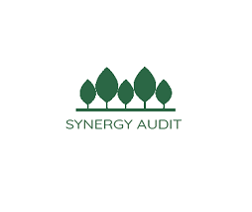 Τα χημικά είναι δυνατόν να είναι επιβλαβή για την ανθρώπινη υγεία, τον πλανήτη Γη λόγω της μόλυνσης, να συμβάλλουν στην αύξηση της κρίσης του πλανήτη όπως η κλιματική αλλαγή και να περιορίζουν τα οικοσυστήματα και τη βιοποικιλότητα.  
Χημική παραγωγή– ”ένας από τους πιο ρυπογόνους, ενεργοβόρους και εντατικής χρήσης πόρων τομείς” (EEA, 2020).
Ένα σύστημα χημικής διαχείρισης χάρη στο οποίο τα χημικά συνυπάρχουν με ένα υγιές ανθρώπινο και πλανητικό όριο – με προστασία από επικίνδυνα χημικά. 
Μία νέα ιεραρχία στη χημική διαχείριση με φιλοδοξία για μηδενική ρύπανση (2050) – προς την πράσινη μετάβαση της ΕΕ.
Πρώτη προτεραιότητα– μη-χρήση και τελική προτεραιότητα - προστασία
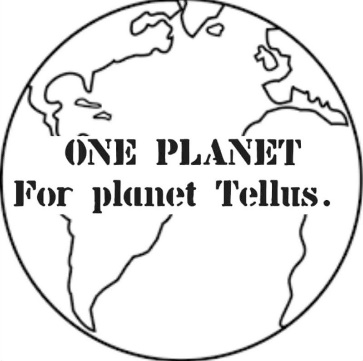 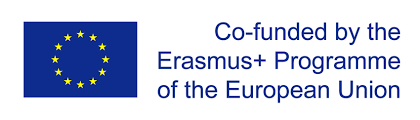 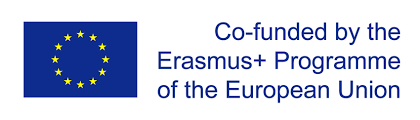 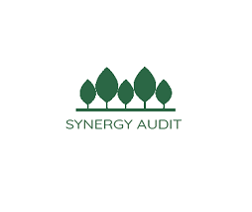 Πρακτικές Κατάρτισης της ΕΠΕ– η Ιεραρχία Αποβλήτων
Ομαδική εργασία σε break-out rooms
1. Αξιολογείστε τα υλικά στον οργανισμό σας τα οποία συμβάλλουν στις πλέον αρνητικές περιβαλλοντικές επιπτώσεις. 
2. Επιλέξτε το(α) υλικό(α) που έχουν αξιολογηθεί ως αυτά που συμβάλλουν στις πλέον αρνητικές περιβαλλοντικές επιπτώσεις για τον οργανισμό σας για την προετοιμασία για μία επερχόμενη συνέντευξη ΕΠΕ στον οργανισμό. 
3. Αξιολογείστε το σημερινό αποτέλεσμα σχετικά με το επιλεγμένο υλικό βάσει των πληροφοριών από τον οργανισμό: Θα μπορούσε το επιλεγμένο υλικό να ανέβει ένα σκαλοπάτι παραπάνω στην Ιεραρχία Αποβλήτων; 
4. Ετοιμάστε 1-2 ερωτήσεις σχετικά με τη χρήση και τη διαχείριση αποβλήτων του επιλεγμένου υλικού για μία επερχόμενη συνέντευξη ΕΠΕ.
Χρησιμοποιείστε περίπου δύο ώρες για αυτή την άσκηση.
Καλή Τύχη! 
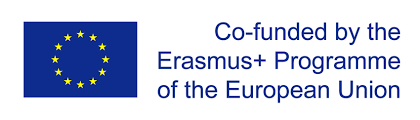 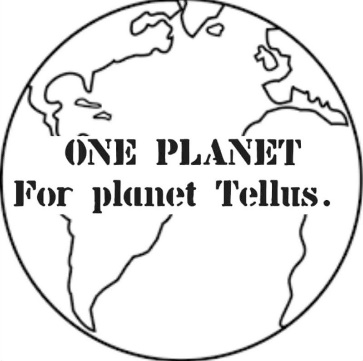 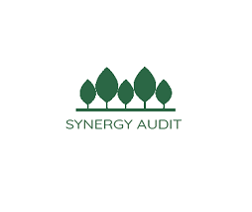 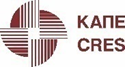 Εισήγηση 9
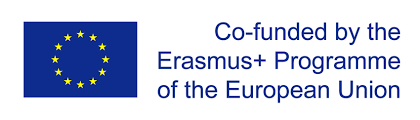 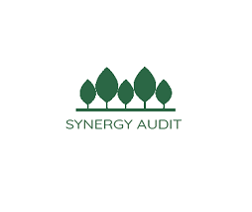 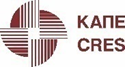 Ενεργειακές Επιθεωρήσεις
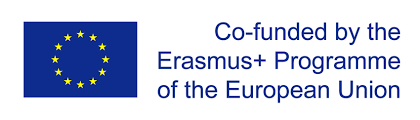 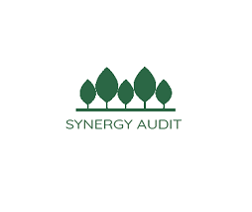 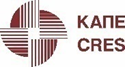 Ενεργειακές Επιθεωρήσεις - Ορισμός
Ενεργειακή επιθεώρηση: “η διαδικασία εκτίμησης της κατανάλωσης ενέργειας κτιρίου/κτιριακής μονάδας, των παραγόντων που την επηρεάζουν, καθώς και διατύπωσης συστάσεων για τη βελτίωση της ενεργειακής απόδοσής του.
μία συστηματική διαδικασία με στόχο την απόκτηση επαρκών γνώσεων σχετικά με το προφίλ ενεργειακής κατανάλωσης ενός κτιρίου ή ομάδας κτιρίων, μίας βιομηχανικής ή εμπορικής λειτουργίας ή εγκατάστασης, ή μίας ιδιωτικής ή δημόσιας υπηρεσίας, η οποία και προσδιορίζει και ποσοτικοποιεί αποδοτικές κόστους δυνατότητες εξοικονόμησης ενέργειας, και αναφέρει τα ευρήματα.
Ενεργειακές επιθεωρήσεις - Οφέλη
Προσδιορίζουν τις πιο σημαντικές δυνατότητες για εξοικονόμηση ενέργειας. Προσφέρουν τη δυνατότητα για μείωση του ενεργειακού κόστους ενός οργανισμού. Βελτιώνεται η αποδοτικότητα και ενισχύεται η ανταγωνιστικότητα
Προσδιορίζεται το δυναμικό βελτίωσης στις επιχειρηματικές/παραγωγικές διεργασίες, βελτιωμένη παραγωγικότητα 
Συμβολή στους οργανισμούς για μείωση της περιβαλλοντικής επίπτωσης των δραστηριοτήτων τους 
Συμβολή σε ορισμένους οργανισμούς για ικανοποίηση των υποχρεώσεων help some organizations fulfil obligations under their national with respect to emissions to air and pollution control;
Συμβολή στη βελτίωση της ικανοποίησης των πελατών και στην προβολή μίας θετικής εικόνας στους πελάτες και την ευρύτερη κοινότητα.
Το Ευρωπαϊκό πρότυπο EN 16247-1:2012 Γενικές Απαιτήσεις Ενεργειακών Επιθεωρήσεων ορίζει τις ιδιότητες μίας ενεργειακής επιθεώρησης καλής ποιότητας. Καθορίζει τις απαιτήσεις της επιθεώρησης, μία κοινή μεθοδολογία και ορίζει τα παραδοτέα. Έχει ισχύ για όλες τις μορφές οργανισμών και όλους τους τύπους κατανάλωσης ενέργειας, με εξαίρεση την κατανάλωση ενέργειας σε ιδιωτικές κατοικίες.
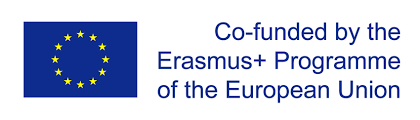 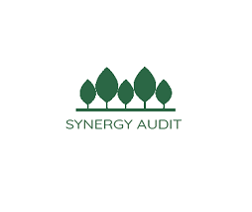 Τί είναι μία ενεργειακή επιθεώρηση;
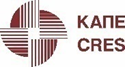 Μία επιθεώρηση και ανάλυση των ενεργειακών ροών για τον προσδιορισμό των δυνατοτήτων εξοικονόμησης ενέργειας σε ένα κτίριο, διεργασία ή σύστημα, με στόχο τη μείωση της ποσότητας ενέργειας εντός του συστήματος, χωρίς να επηρεαστεί αρνητικά το(α) παρεχόμενο(α) αποτέλεσμα(τα).
Γιατί;
Βελτίωση της ενεργειακής απόδοσης και ελαχιστοποίηση περιβαλλοντικών επιπτώσεων των λειτουργιών του οργανισμού. 
Προσδιορισμός δυνατοτήτων για αλλαγή συμπεριφοράς με αξιολόγηση τρεχουσών λειτουργιών/πρακτικών συντήρησης. 
Προσδιορισμός τεχνικών δυνατοτήτων μέσω της αξιολόγησης σημαντικών μερών/εγκαταστάσεων για διεργασίες που χρησιμοποιούν ενέργεια, συμπεριλαμβανομένων λεβήτων, μονάδων ψύξης, συστημάτων αερισμού, και απόδοση κτιρίου.
Παροχή σαφών οικονομικών πληροφοριών όσον αφορά στις δυνατότητες εξοικονόμησης ενέργειας προκειμένου να προτεραιοποιηθούν τα προαναφερθέντα μέρη ως προς τη διαδικασία λήψης αποφάσεων στον οργανισμό. 
Διασφάλιση μεγαλύτερης κατανόησης ενός μέρους όλων των μοτίβων ενεργειακής χρήσης του οργανισμού. 
Προσδιορισμός δυναμικού για τη χρήση τεχνολογιών ενεργειακού εφοδιασμού μέσω ΑΠΕ.
Επίτευξη συμμόρφωσης με τις νομικές απαιτήσεις όπως είναι η Οδηγία Ενεργειακής Αποδοτικότητας, η Οδηγία περί Βιομηχανικών Εκπομπών ή οι απαιτήσεις για άδεια περί Αποβλήτων του Οργανισμού Προστασίας του Περιβάλλοντος. Συμμόρφωση με στόχους εταιρικής κοινωνικής ευθύνης. 
Ικανοποίηση των προσδοκιών πελατών και μετόχων.
Πληροφόρηση ενός στρατηγικού πλάνου με στόχο την ελαχιστοποίηση του αποτυπώματος άνθρακα του οργανισμού. 
Συμβολή στη διαδικασία για πιστοποίηση σε ένα επίσημο σύστημα ενεργειακής διαχείρισης, όπως προσδιορίζεται στο ISO 50001.
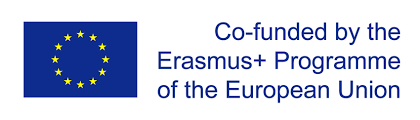 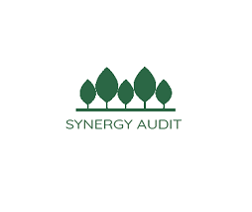 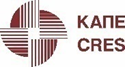 Βασικά βήματα μίας Ενεργειακής Επιθεώρησης
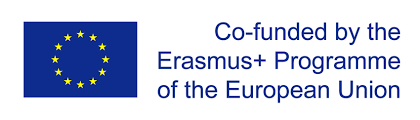 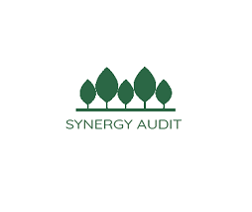 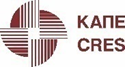 Κύριες φάσεις Ενεργειακής Επιθεώρησης
1. Φάση I: Φάση“Προκαταρκτικής Επιθεώρησης”: η φάση Προετοιμασίας και προ-ανάλυσης
Κύρια βήματα:
Προγραμματισμός και οργάνωση της διαδικασίας επιθεώρησης 
Υλοποίηση μίας επιτόπιας επιθεώρησης / επιτόπιας ανάλυσης 
Πραγματοποίηση μίας ανεπίσημης συνέντευξης με τον Ενεργειακό Διαχειριστή ή με τον Υπεύθυνο Παραγωγής / Μονάδας
Διεξαγωγή μίας σύντομης συνάντησης / προγράμματος ευαισθητοποίησης με όλους τους επικεφαλής των διευθύνσεων και τα εμπλεκόμενα πρόσωπα
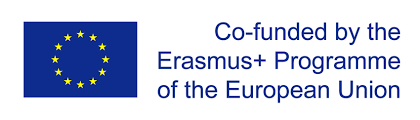 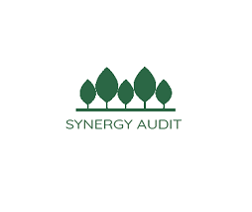 Κύριες φάσεις Ενεργειακής Επιθεώρησης
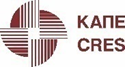 1. Φάση I: Φάση“Προκαταρκτικής Επιθεώρησης”: η φάση Προετοιμασίας και προ-ανάλυσης
Μία αρχική επιτόπια επίσκεψη μπορεί να χρειαστεί μια μέρα και προσφέρει στον Ενεργειακό Επιθεωρητή / Μηχανικό μία δυνατότητα για συνάντηση με το σχετιζόμενο προσωπικό για να οικειοποιηθεί με το χώρο και να αξιολογήσει τις απαραίτητες διαδικασίες για την επιθεώρηση. 
Κατά τη διάρκεια αυτής της αρχικής επίσκεψης, ο Ενεργειακός Επιθεωρητής/Μηχανικός θα πρέπει να προβεί στις ακόλουθες δράσεις: 
Συζήτηση με ανώτερο στέλεχος του οργανισμού σχετικά με τους στόχους της ενεργειακής επιθεώρησης.
Συζήτηση επί οικονομικών οδηγιών που σχετίζονται με τις υποδείξεις της επιθεώρησης. 
Ανάλυση των κύριων δεδομένων ενεργειακής κατανάλωσης με το σχετιζόμενο προσωπικό. 
Απόκτηση των σχεδιαγραμμάτων του χώρου όπου αυτά είναι διαθέσιμα – τοπογραφικό κτιρίου, διανομή δικτύου ατμού, συμπυκνωμένου αέρα, ηλεκτρισμού, κλπ. 
Περιήγηση στο χώρο υπό τη συνοδεία μηχανικού/υπεύθυνου παραγωγής
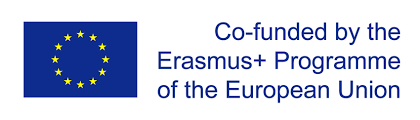 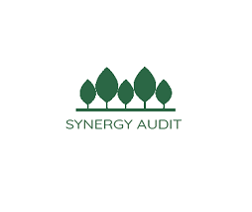 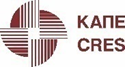 Οι κύριοι στόχοι της αρχικής επιτόπιας επίσκεψης είναι: 

η οριστικοποίηση της Ομάδας Ενεργειακής Επιθεώρησης
ο προσδιορισμός των βασικών ενεργοβόρων περιοχών/διατάξεων που θα επιθεωρηθούν κατά την επιθεώρηση. 
ο προσδιορισμός υφιστάμενων οργάνων/ απαιτούμενης επιπρόσθετων μετρητικών.
να αποφασιστεί κατά πόσο θα πρέπει να εγκατασταθούν μετρητές πριν την επιθεώρηση (π.χ. για kWh, ατμό, πετρέλαιο ή αέριο). 
προσδιορισμός του απαιτούμενου συνόλου οργάνων για τη διεξαγωγή της επιθεώρησης. 
χρονικός προγραμματισμός
συλλογή μακρo δεδομένων για τους ενεργειακούς πόρους της μονάδας και τους κύρια κέντρα ενεργειακής κατανάλωσης
Δημιουργία ευαισθητοποίησης μέσω συναντήσεων/προγραμμάτων
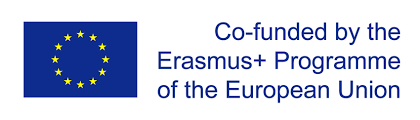 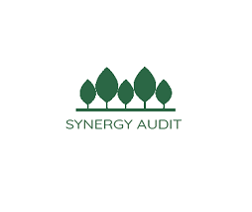 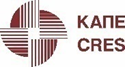 Ανάλογα με τη φύση και την πολυπλοκότητα του χώρου, είναι δυνατόν να απαιτηθούν από μερικές εβδομάδες έως μερικούς μήνες για την ολοκλήρωση μία εκτενούς επιθεώρησης. 
Πραγματοποιούνται λεπτομερείς μελέτες για τη θέσπιση και τη διερεύνηση ενεργειακών ισοζυγίων και ισοζυγίων υλικών για συγκεκριμένες διευθύνσεις/τμήματα της μονάδας ή μέρη του εξοπλισμού διεργασιών. 
Όποτε αυτό είναι δυνατό, πραγματοποιούνται έλεγχοι των λειτουργιών της μονάδας για εκτεταμένες χρονικές περιόδους, κατά τη διάρκεια της νύχτας και των σαββατοκύριακων καθώς και κατά τη διάρκεια των εργάσιμων ωρών, ώστε να διασφαλιστεί ότι τίποτα δεν παραβλέπεται. 
Η έκθεση επιθεώρησης θα περιλαμβάνει μία περιγραφή των ενεργειακών εισροών και παραγόμενων από βασικά τμήματα ή από κύριες λειτουργικές διεργασίες και θα αξιολογεί την αποδοτικότητα κάθε βήματος της κατασκευαστικής διεργασίας. 
Θα καταχωρηθούν τρόποι για τη βελτίωση των αποδοτικοτήτων και θα γίνει τουλάχιστον μία προκαταρκτική αξιολόγηση του κόστους των βελτιώσεων, προκειμένου να υποδειχθεί η αναμενόμενη αποπληρωμή απαιτούμενης επένδυσης κεφαλαίου. 
Η έκθεση της επιθεώρησης θα πρέπει να καταλήγει σε συγκεκριμένες υποδείξεις σχετικά με λεπτομερείς μηχανολογικές μελέτες και αναλύσεις σκοπιμότητας, οι οποίες θα πρέπει να υλοποιηθούν προκειμένου να δικαιολογηθεί η εφαρμογή αυτών των μέτρων εξοικονόμησης που απαιτούν επενδύσεις.
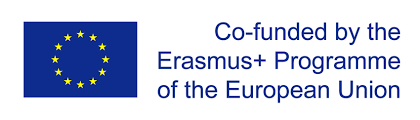 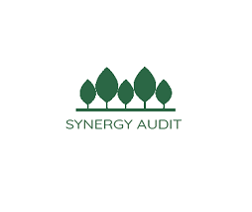 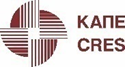 Πληροφορίες που θα συλλεχθούν κατά τη λεπτομερή επιθεώρηση: 

Ενεργειακή κατανάλωση ανά τύπο ενέργειας, ανά διεύθυνση, ανά κύρια μέρη του εξοπλισμού διεργασίας, ανά τελική χρήση 
Δεδομένα ισοζυγίου υλικών (πρώτες ύλες, ενδιάμεσα και τελικά προϊόντα, ανακυκλωμένα υλικά, χρήση άχρηστων προϊόντων ή προς απόρριψη, παραγωγή παρα-προϊόντων για επανάχρηση σε άλλες βιομηχανίες, κλπ.) 
Κόστος ενέργειας και στοιχεία τιμολογήσεων
Διαγράμματα ροών διεργασιών και υλικών
Παραγωγή και διανομή επιτόπιων υπηρεσιών (π.χ. συμπυκνωμένος αέρας, ατμός).
Πηγές ενεργειακού εφοδιασμού (π.χ. ηλεκτρική ενέργεια από το δίκτυο η αυτοπαραγωγή)
Δυνατότητα για υποκατάσταση καυσίμου, τροποποιήσεις διεργασίας και η χρήση των συστημάτων ΣΗΘ.
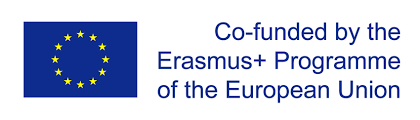 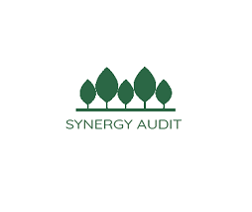 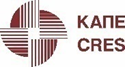 3. Φάση III: Φάση μετά την επιθεώρηση
Πραγματοποιούνται η υλοποίηση και η παρακολούθηση. Στόχος:
η υποβοήθηση και εφαρμογή των συνιστομένων μέτρων για εξοικονόμηση ενέργειας 
η παρακολούθηση της απόδοσης
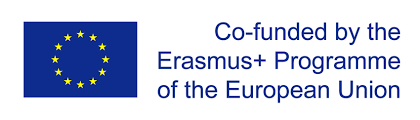 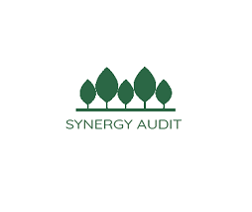 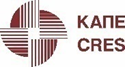 Οικονομική ανάλυση των δυνατοτήτων:
Ένα βασικό βήμα στη διαδικασία της επιθεώρησης, σχετικά με τη βελτίωση της ενεργειακής αποδοτικότητας. Το επίπεδο της οικονομικής ανάλυσης εξαρτάται από τον τύπο της δυνατότητας, το μέγεθος της επένδυσης και το επίπεδο κινδύνου που σχετίζεται με τις διάφορες δυνατότητες. 

Επιλογή του εργαλείου οικονομικής ανάλυσης (μικρές επενδύσεις, μεγαλύτερες επενδύσεις, επιπρόσθετες θεωρήσεις)
Επικυρωμένοι υπολογισμοί
Μέθοδος οικονομικής ανάλυσης (απλή αποπληρωμή, καθαρή παρούσα αξία, εσωτερικός ρυθμός απόδοσης, κοστολόγηση κύκλου ζωής)
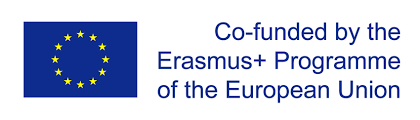 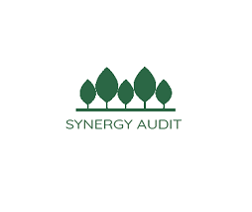 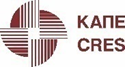 2. Φάση II: Φάση Επιθεώρησης (Αναλυτικές Δραστηριότητες Ενεργειακής Επιθεώρησης)
Κύρια βήματα:

Συγκέντρωση πρωτογενών στοιχείων, Διάγραμμα Ροής Διεργασιών και Διάγραμμα Ενεργειακών Χρήσεων 
Πραγματοποίηση διερεύνησης και παρακολούθησης
Πραγματοποίηση λεπτομερών δοκιμών / πειραμάτων σε επιλεγμένους ενεργειακούς υπερκαταναλωτές
Ανάλυση ενεργειακής χρήσης
Προσδιορισμός και ανάπτυξη των Δυνατοτήτων ENCON (Energy Conservation) 
Ανάλυση Κόστους-Οφέλους
Αναφορά και Παρουσίαση στον επικεφαλής Διαχειριστή
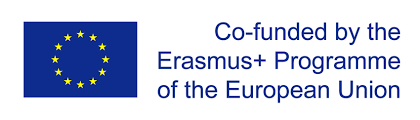 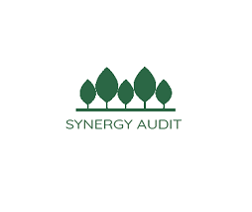 Προσδιορισμός και Προτεραιοποίηση Δυνατοτήτων:
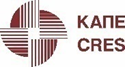 Προσδιορισμός δυνατοτήτων για βελτίωση
Ενεργειακή επιθεώρηση για το συστηματικό προσδιορισμό δυνατοτήτων βελτίωσης της ενεργειακής αποδοτικότητας. 
Χρήσιμο να καταγραφεί ποιοί είναι οι σημαντικοί ενεργειακοί χρήστες του οργανισμού-πελάτη, όσο το δυνατόν σε πιο πρώιμο στάδιο της διαδικασίας. 
Οι προσδιορισμένες δυνατότητες εστιάζουν στις περιοχές που χαρακτηρίζονται από την πλέον ουσιαστική επίπτωση στη χρήση ενέργειας, τις εκπομπές άνθρακα και το κόστος. 
Εφόσον προσδιοριστούν οι σημαντικοί ενεργειακοί χρήστες, είναι δυνατόν να προσδιοριστούν οι παράγοντες/διαμορφωτές (ή οι σχετικές μεταβλητές) σχετικά με τη χρήση ενέργειας.
Δημιουργία μητρώου δυνατοτήτων
Συμπεριφορικές, οργανωτικές και τεχνικές
Δυνατότητες προσδιορισμένες μέσω ανάλυσης των λογαριασμών ενέργειας και ανάλυσης παλινδρόμησης
Το προσωπικό λειτουργίας μπορεί να υποβληθεί σε συνέντευξη ως μέρος της επιθεώρησης, για να διαπιστωθεί αν υφίστανται δυνατότητες εξοικονόμησης ενέργειας σε σχέση με ζητήματα συντήρησης ή προβλήματα με τη λειτουργία του εξοπλισμού.
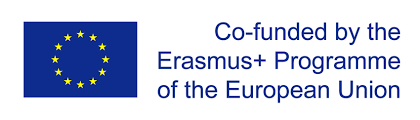 Μέθοδοι για τον προσδιορισμό δυνατοτήτων
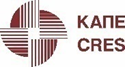 Π.χ.: έλεγχος ενεργειακής απόδοσης, έλεγχος χρήσης ενέργειας κατά τις περιόδους αδράνειας (νυχτερινές ώρες, σκ, κλπ.), εφαρμογή τεχνικών ενεργειακών διαγραμμάτων, αναθεώρηση μεθόδων για τη μείωση φορτίων, αναθεώρηση ζητημάτων συντήρησης, αναθεώρηση συμπεριφοράς ελέγχων, αναθεώρηση ανατροφοδότησης/ δεδομένων από το προσωπικό Σ&Λ, αναθεώρηση δυνατοτήτων εξοικονόμησης ενέργειας που προσδιορίζονται από την ανάλυση λογαριαμών.
Προτεραιοποίηση δυνατοτήτων
Οι δυνατότητες για εξοικονόμηση ενέργειας προτεραιοποιούνται σε δύο κατηγορίες: α)τεχνικά βιώσιμες συστάσεις και β) οικονομικά βιώσιμες συστάσεις (η προτεραιοποίηση μπορεί να βασιστεί στους κύριους λόγους για την πραγματοποίηση της επιθεώρησης – π.χ., επίτευξη της μέγιστης δυνατής εξοικονόμησης CO2, του μέγιστου ποσού kWh εξοικονόμησης πρωτογενούς ενέργειας, η πιο σύντομη περίοδος αποπληρωμής, η μέγιστη ΚΠΑ, ή ο μέγιστος ΕΒΑ).
Βασικές θεωρήσεις:
Κλίμακα εξοικονόμησης
Κόστος μέτρου
Ευκολία εφαρμογής
Αλληλεξαρτώμενη φύση των δυνατοτήτων και η επίπτωσή τους στην εξοικονόμηση
Διατήρηση δεδομένων
Διατήρηση δεδομένων (σε ηλεκτρονική ή hard copy μορφή), και δυνατότητα ανάκτησης προκειμένου να γίνει συμμόρφωση με οποιαδήποτε νομοθεσία, να επαληθευτούν τα συμπεράσματα της επιθεώρησης, να διευκολυνθεί περεταίρω ανάλυση ή να γίνει παρακολούθηση της απόδοσης (η κατάλληλη περίοδος διατήρησης θα προσδιοριστεί κατά το στάδιο προγραμματισμού της επιθεώρησης, λαμβάνοντας υπόψη τις υφιστάμενες πολιτικές και διαδικασίες διατήρησης του οργανισμού, τις νομικές υποχρεώσεις, κλπ).
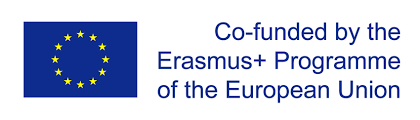 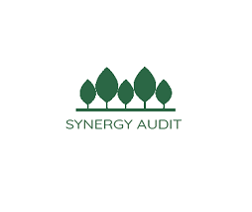 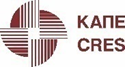 Thank you for your attention!

Georgia Veziryianni   - gvezir@cres.gr

www.cres.gr
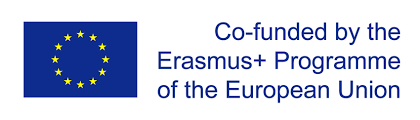 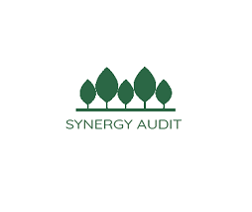 Εισήγηση & Εργαστήριο 10
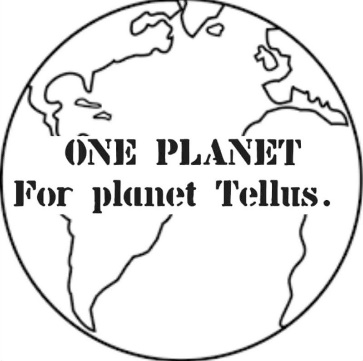 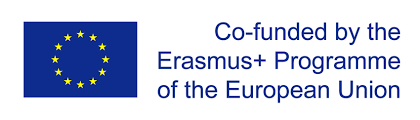 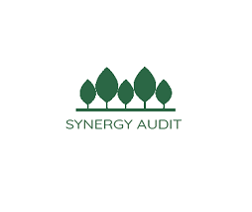 Τεχνική συνέντευξης και δεοντολογία των επιθεωρήσεων
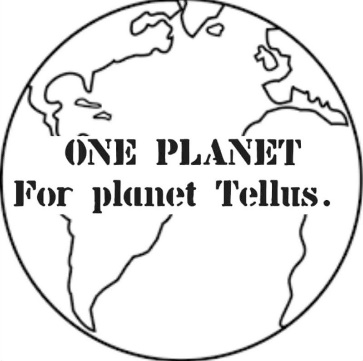 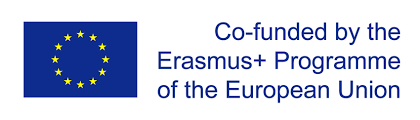 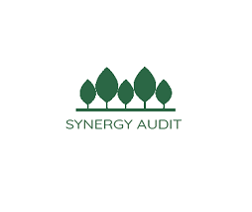 Τεχνική της συνέντευξης
Εργαλεία χρήσης
Εκ βαθέων συνέντευξη
Συνέντευξη ομάδας
Συνέντευξη τυχαίου δείγματος
Επιτυχημένα και λιγότερο επιτυχημένα περιβάλλοντα συνεντεύξεων
Απλοποίηση γεγονότων
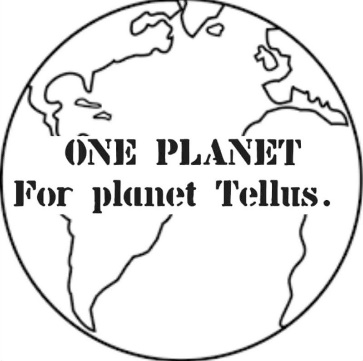 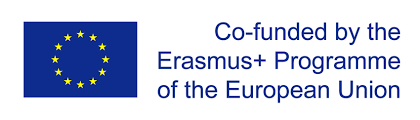 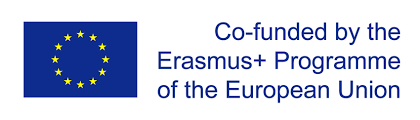 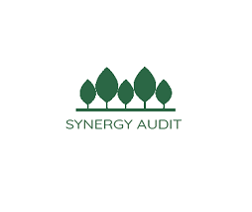 Τεχνική της συνέντευξης
Ο συνεσταλμένος επιθεωρούμενος
Ο ομιλητικός επιθεωρούμενος
Το πλέον σημαντικό – Η στάση σας ως επιθεωρητής!
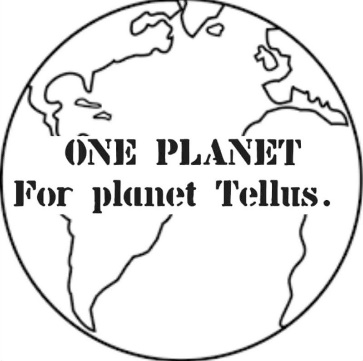 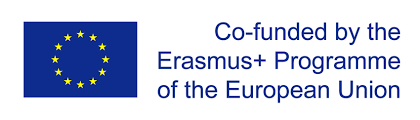 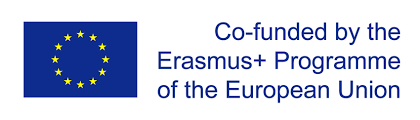 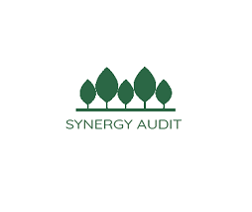 Δεοντολογία της ΕΠΕ
Αποδοτική επικοινωνία με όλες τις ομάδες ενός οργανισμού 
Δόμηση εμπιστοσύνης κατά τη διάρκεια μίας «δύσκολης» επιθεώρησης 
Αναγκαιότητα για την απόκτηση των σωστών δεδομένων 
Σαφής επικοινωνία των λόγων για ΕΠΕ και αποκλίσεις 
Δημιουργία κατανόησης
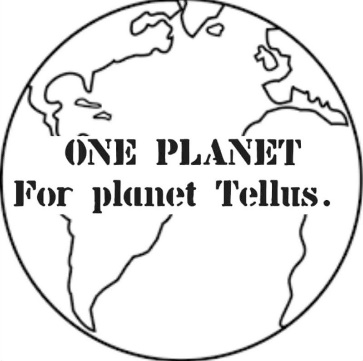 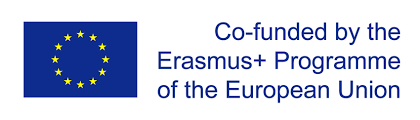 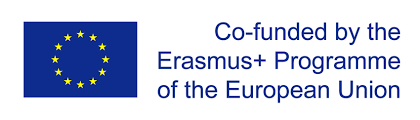 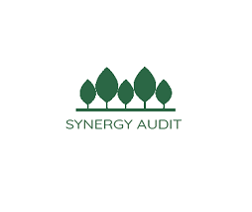 Δεοντολογία της ΕΠΕ
Επικοινωνία υπευθυνότητας
Πλήρης διαύγεια προς τον επιθεωρούμενο
Αμερόληπτος
Πλήρης σιγή στην επικοινωνία – επαγγελματική διακριτικότητα
Ευγενής, επαγγελματική, ανοιχτόμυαλη και μη-επικριτική προσέγγιση = δυνατότητα για σημαντική συνεργασία προς σταθερή βελτίωση
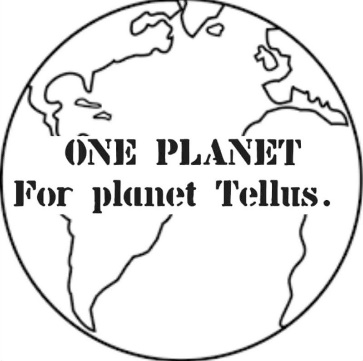 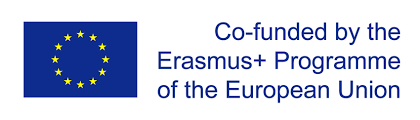 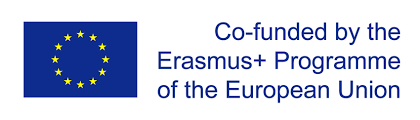 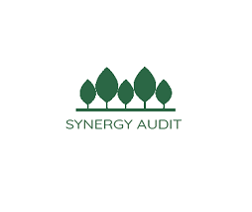 Πρακτική κατάρτισης της ΕΠΕ – Τεχνική της συνέντευξης
Ομαδική εργασία σε break-out rooms

Επιλέξτε 1-2 επιθεωρητές, 1 διαχειριστή σημειώσεων και 1 επιθεωρούμενο εντός της ομάδας.
Επιλέξτε 5-10 ερωτήσεις από τη λίστα ελέγχου κατά την υλοποίηση του προηγούμενου εργαστηρίου.  
Χρησιμοποιείστε 30 λεπτά για for the training interview.
Good Luck! 
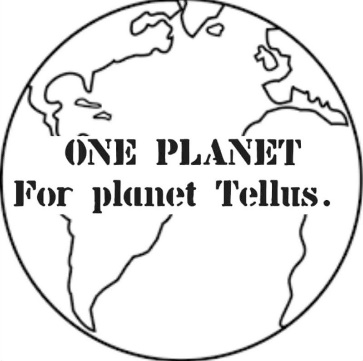 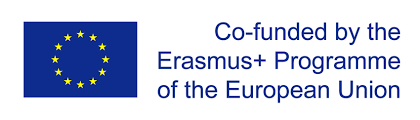 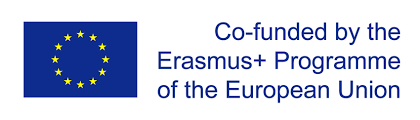 Πρακτική κατάρτισης της ΕΠΕ – Τεχνική συνέντευξης
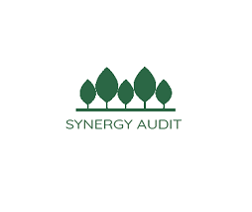 Αξιολόγηση της συνέντευξηςΑπαντήστε στις ακόλουθες ερωτήσεις εντός κάθε ομάδας: 
Ως συνεντευκτής είχατε τη δυνατότητα να συλλέξετε απαντήσεις και στις πέντε ερωτήσεις που θέσατε εντός του χρονικού πλαισίου; 
Ως επιθεωρούμενος, είχατε την ευκαιρία να κατανοήσετε όλες τις ερωτήσεις εντός τoυ χρονικού πλαισίου; 
Ως διαχειριστής των σημειώσεων είχατε το χρόνο να συγκεντρώσετε τις απαραίτητες σημειώσεις ώστε να μπορέσετε αργότερα να τις κατανοήσετε; 
Στην περίπτωση που η απάντησή σας είναι αρνητική σε οποιαδήποτε εκ των άνωθεν ερωτήσεων, αφιερώστε λίγο χρόνο και ξανακάνετε την πρακτική πριν από την πραγματοποίηση της πραγματικής επιθεώρησης στον οργανισμό σας. 
Καλή τύχη! 
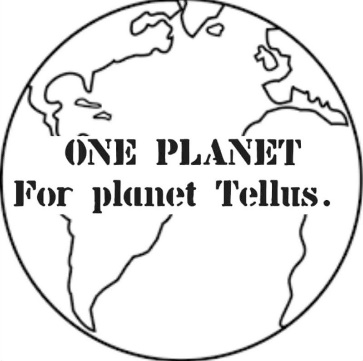 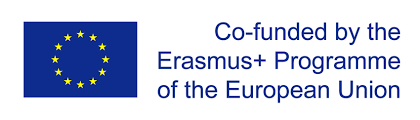 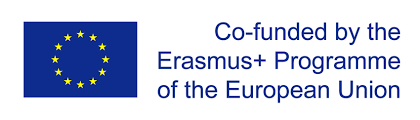 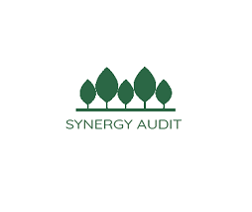 Εργαστήριο πρακτικής 11
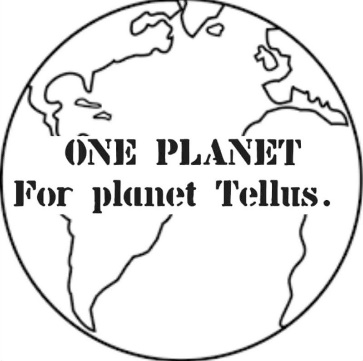 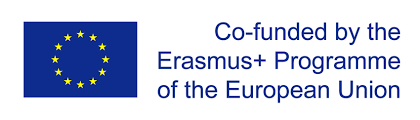 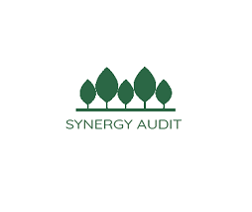 Πρακτική εσωτερικής περιβαλλοντικής επιθεώρησης σε ομάδες
Απόδοση μίας συνέντευξης με τον οργανισμό για τον οποίο δουλεύει η ομάδα σας:
1. Κανονίστε μία συνάντηση με άνθρωπο/ους κλειδί/ιά στον οργανισμό για την πραγματοποίηση μίας πρακτικής στη συνέντευξη στο πλαίσιο της εσωτερικής περιβαλλοντικής επιθεώρησης (ΕΠΕ). 
2. Επιλέξτε άτομο(α) από την ομάδα ΕΠΕ το(α) οποίο(α) θα θέσουν ερωτήσεις κατά τη συνέντευξη περίπου 30 λεπτών. 
3. Επιλέξτε άτομο(α) από την ομάδα ΕΠΕ το(α) οποίο(α) θα αναλάβουν να κρατάνε σημειώσεις καθόλη τη διάρκεια της συνέντευξης. 
4. Πραγματοποιείστε τη συνέντευξη.Κλαή τύχη! 
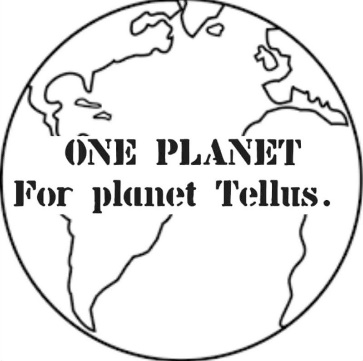 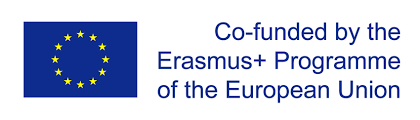 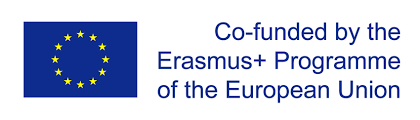 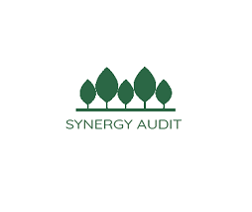 Απόδοση μία Εσωτερικής περιβαλλοντικής επιθεώρησης
Απόδοση μίας συνέντευξης με τον οργανισμό, για την οποία δουλεύει η ομάδα σας:
-Θυμηθείτε να κρατάτε σημειώσεις κατά τη συνέντευξη της πρακτικής!
-Gather in the IEA team μετά την ολοκλήρωση της επιθεώρησης και εξετάστε τα ακόλουθα: 
Μπορείτε ήδη να διαπιστώσετε πιθανές αποκλίσεις, σημειώσεις και υποδείξεις από την απάντηση;  Εάν ναι, κρατήστε σχετικές σημειώσεις ώστε να θυμάστε να τις χρησιμοποιήσετε στην επερχόμενη πρακτική σχετικά με τη σύνταξη της έκθεσης επιθεώρησης.
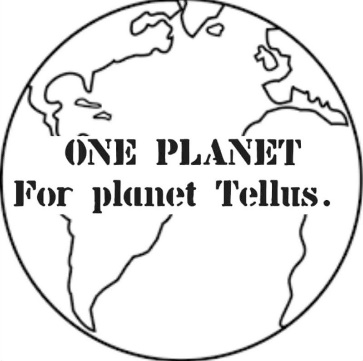 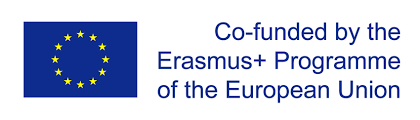 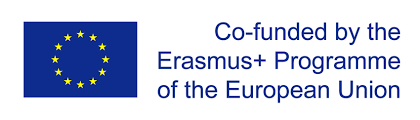 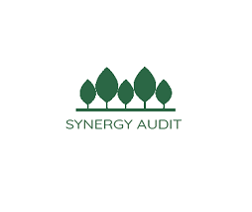 Εισήγηση και Εργαστήριο 12
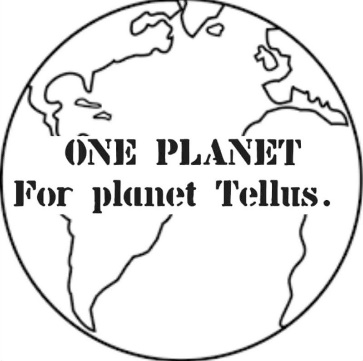 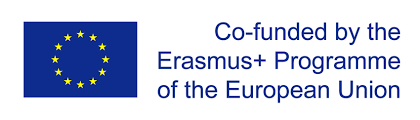 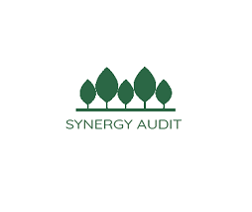 Ανάλυση της απόκλισης
Μεγάλη απόκλιση– Μη-συμμόρφωση προς τις νομοθετικές απαιτήσεις, τις απαιτήσεις κανονισμών και προτύπων
Μικρή απόκλιση– Μη-συμμόρφωση προς τις απαιτήσεις EMS (εσωτερικά αρχεία)
Σημειώσεις – Οτιδήποτε θα μπορούσε να οδηγήσει σε μία μη-συμμόρφωση προς τα προαναφερθέντα στο εγγύς ή πιο μακρινό μέλλον 
Υπόδειξη – Δραστηριότητα που θα μπορούσε να αυξήσει θετική ή/και αρνητική άμεση ή/και έμμεση περιβαλλοντική επίπτωση, η οποία να έχει αναλυθεί από την ΕΠΕ.
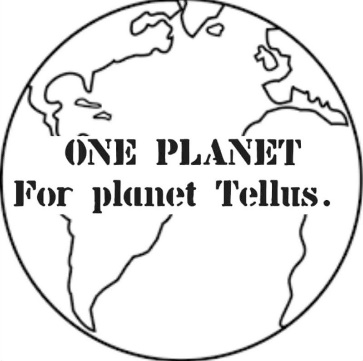 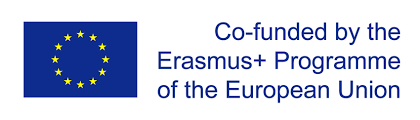 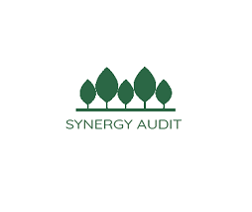 Πρακτική εσωτερικών περιβαλλοντικών επιθεωρήσεων σε ομάδες
Σύνταξη μίας έκθεσης εσωτερικών περιβαλλοντικών επιθεωρήσεων με την ομάδα σας:
-Αναλύστε τις απαντήσεις από την προηγούμενη συνέντευξη σε σχέση με οδηγίες σε επίπεδο ΕΕ και παγκόσμιο επίπεδο, π.χ. η οδηγία της ΕΕ περί των αποβλήτων, οι 17 SDG, κλπ.… 
-Διαχωρίστε πιθανές μεγάλες και μικρές αποκλίσεις από την προηγούμενη επιθεώρηση μαζί με πιθανές σημειώσεις και υποδείξεις
-Χρησιμοποιείστε το υπόδειγμα της επιθεώρησης και συμπληρώστε αποκλίσεις, σημειώσεις, υποδείξεις και άλλα απαιτούμενα στοιχεία σχετικά με τον οργανισμό ο οποίος επιθεωρείται μαζί με ένα σχόλιο (βλ. υπόδειγμα).
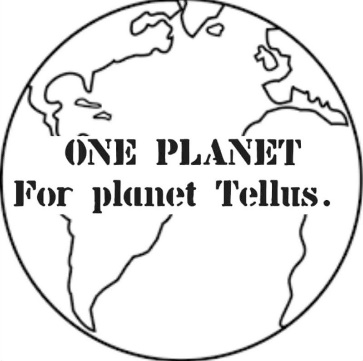 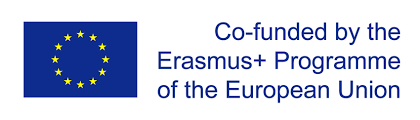 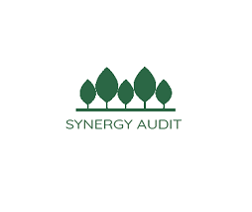 Τέλος της παρουσίασης… και Νέα Ξεκινήματα…
Καλωσορίζουμε την εγγραφή σας στο Δίκτυο του Synergy Audit Network! 
Το Δίκτυο του Synergy Audit αποτελεί ένα παγκόσμιο δίκτυο για εσωτερικούς περιβαλλοντικούς επιθεωρητές, διαχειριστές αειφορίας, ενδιαφερόμενων και εμπλεκόμενων μερών και μελών με ενδιαφέρον να βοηθήσουν κάθε είδος οργανισμού από μία μικρή ΜΚΠ έως μία μεγαλύτερη βιομηχανία. 
Το δίκτυο θα πρέπει να αποτελεί ένα υποστηρικτικό εργαλείο κατά την εργασία σας ως προς την επιθεώρηση και το EMS, καθώς εσείς με τη βοήθεια άλλων οργανισμών του δικτύου θα μπορείτε να μοιράζεστε ιδέες, να ανταλλάσσετε γνώσεις και επομένως να αυξάνετε την πιθανότητα για συνεργασία με τους οργανισμούς στο πλαίσιο της βιωσιμότητας. 
Στην περίπτωση που θέλετε να γίνετε μέλος του δικτύου, παρακαλώ επικοινωνήστε μαζί μας στο: forplanettellus@gmail.com 
Στοιχεία επαφής:
One Planet email address: forplanettellus@gmail.com 
Network web address: www.one-planet.se
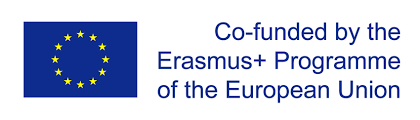 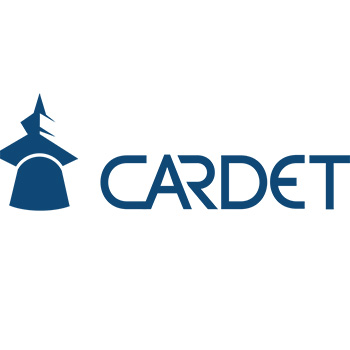 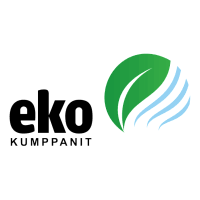 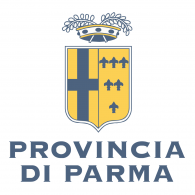 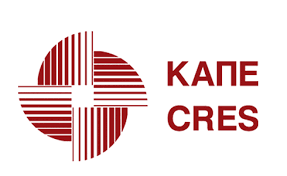 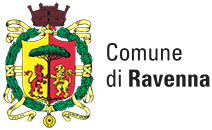 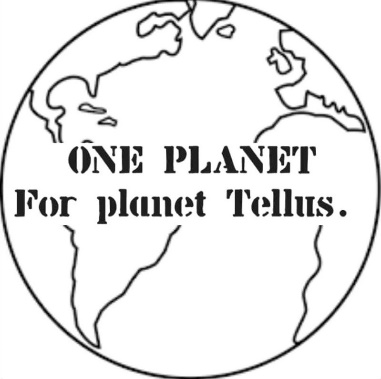 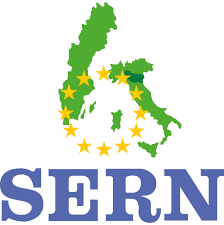 Καλή τύχη!
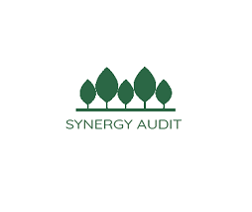 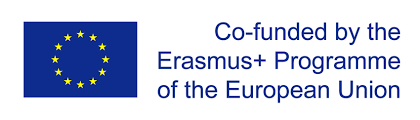